CS1033 Assignment 1 Slide Show (Group 3)
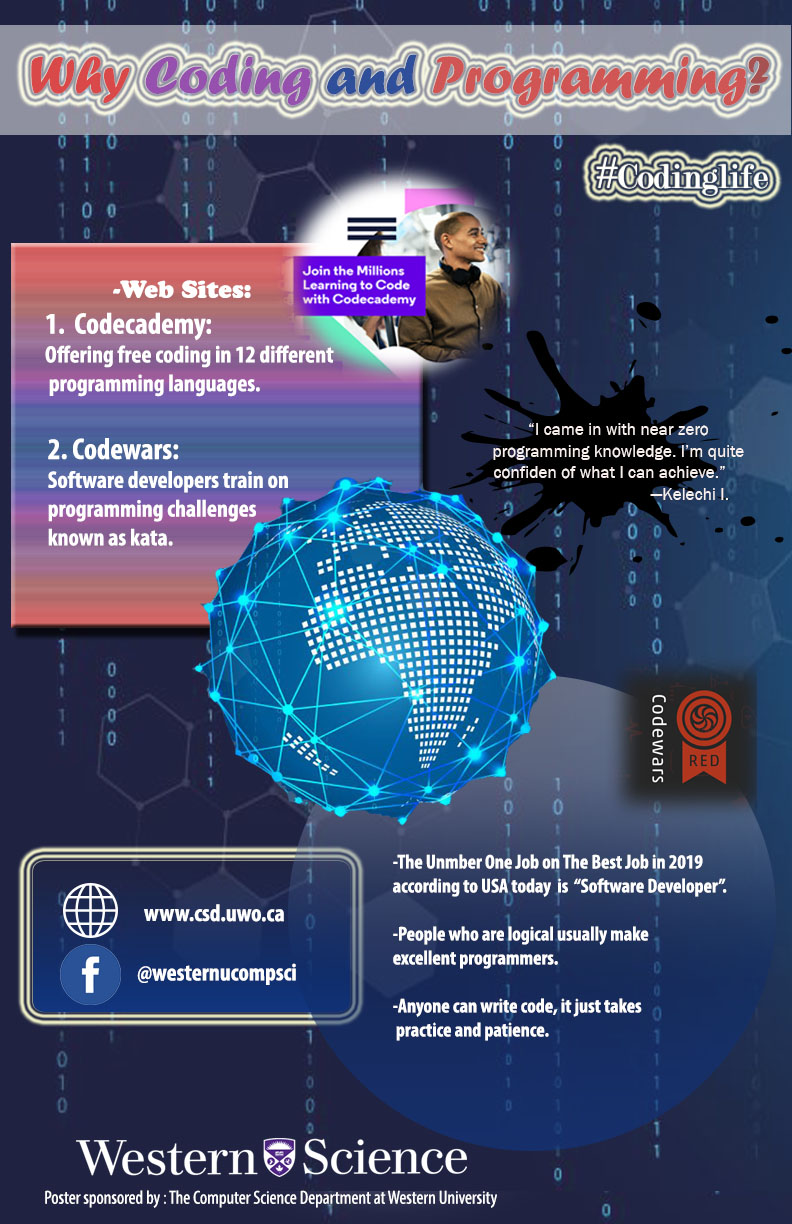 1/129
[Speaker Notes: zliu859_poster.jpg]
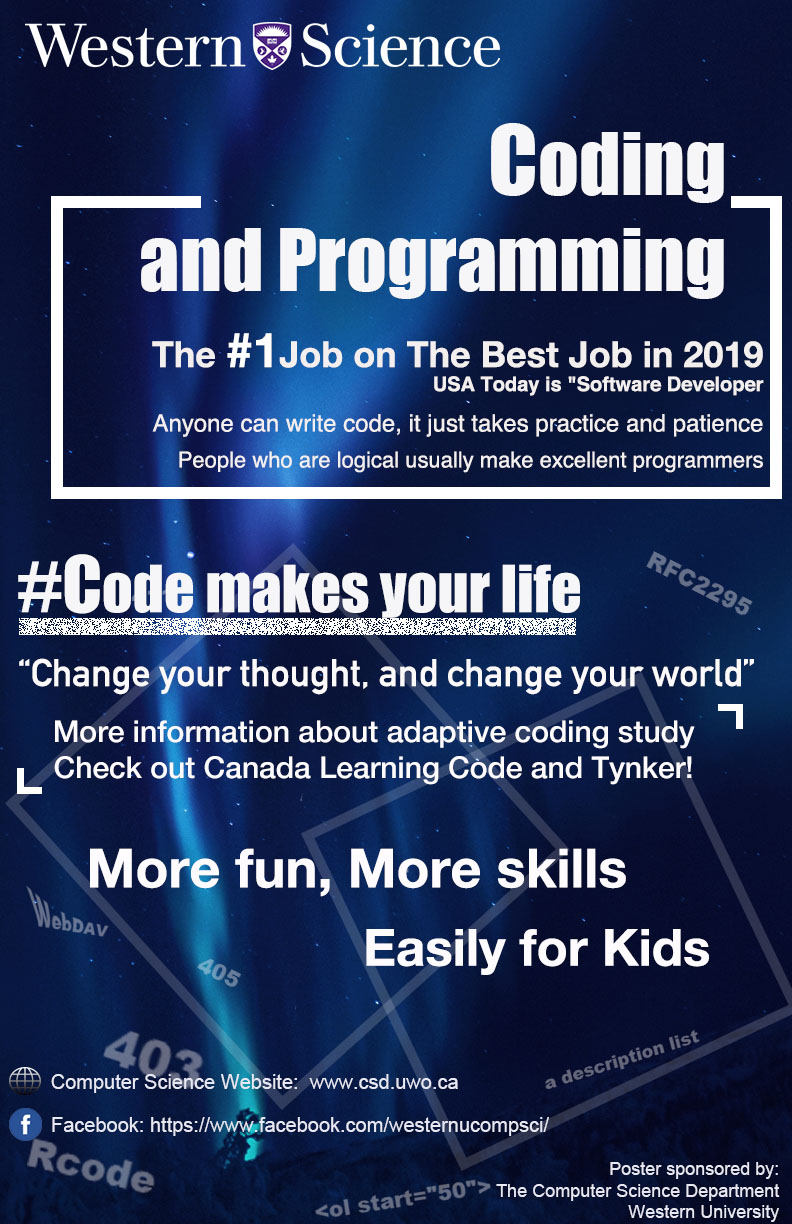 2/129
[Speaker Notes: zliu488_poster.jpg]
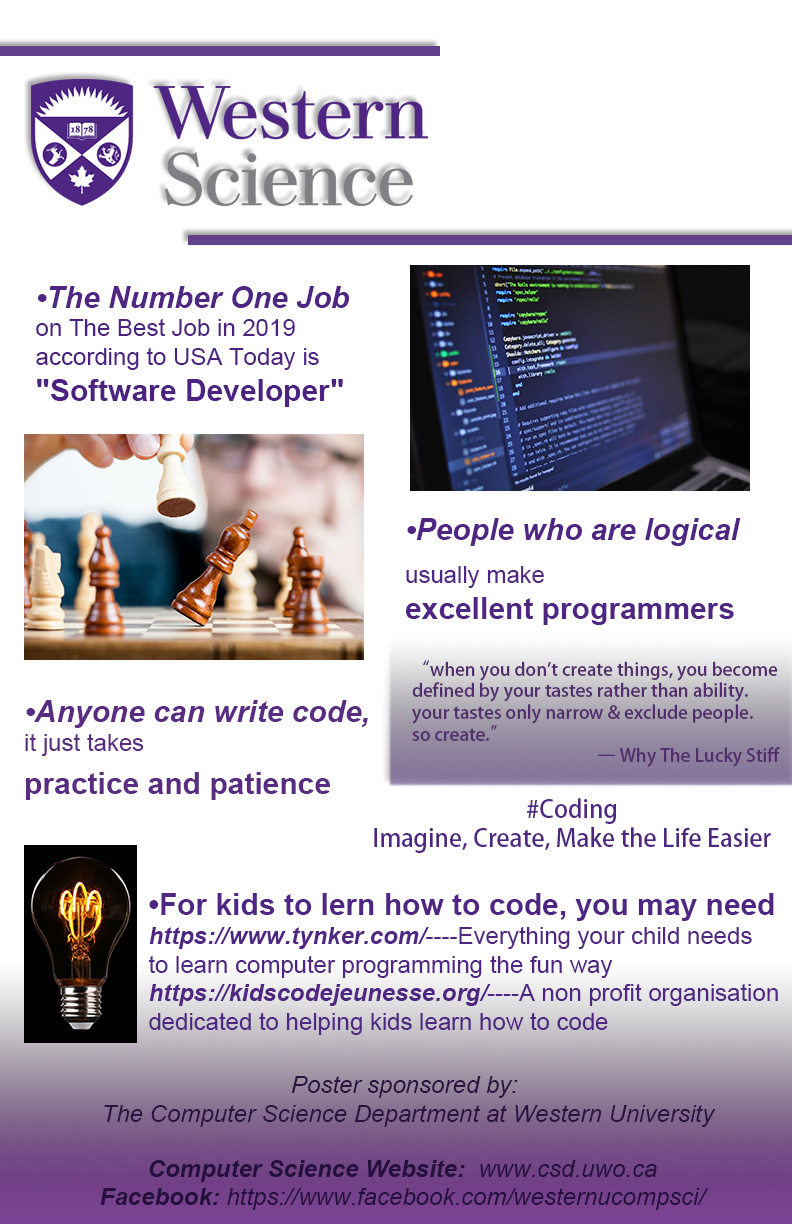 3/129
[Speaker Notes: zjian29_poster.jpg]
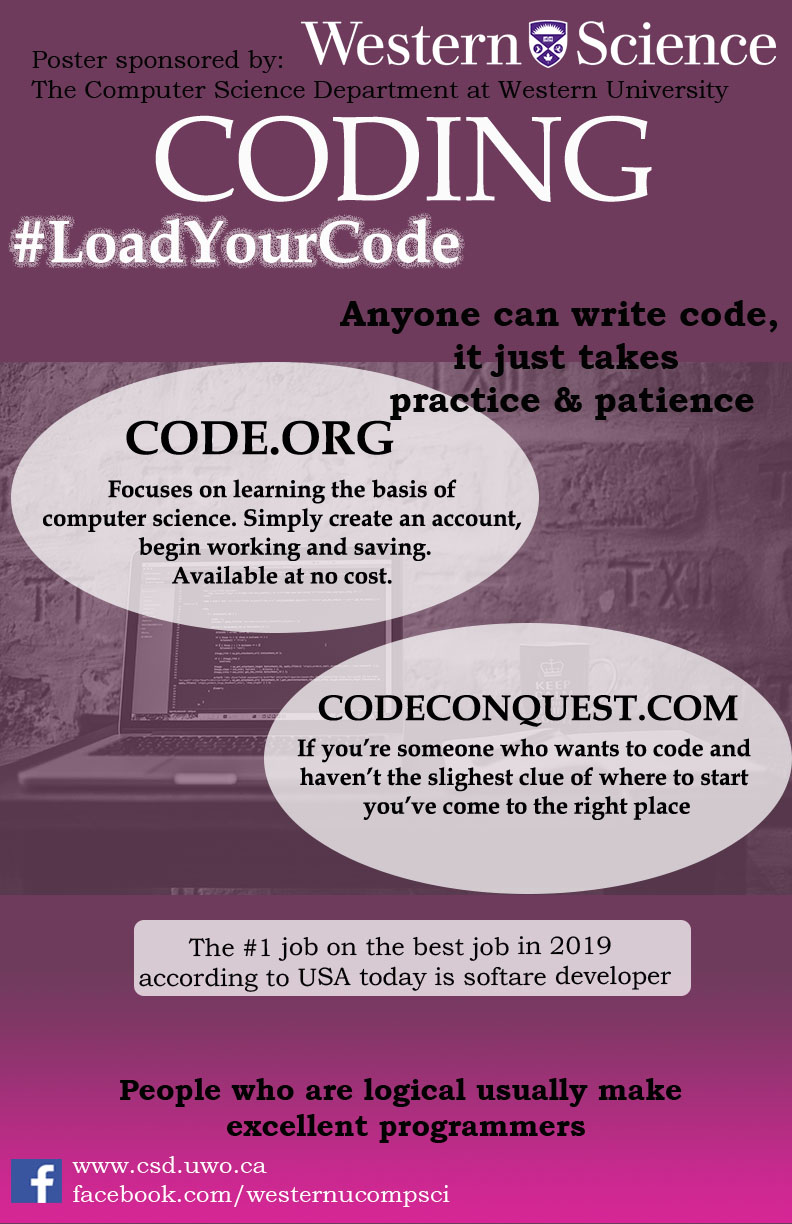 4/129
[Speaker Notes: ymaleki2_poster.jpg]
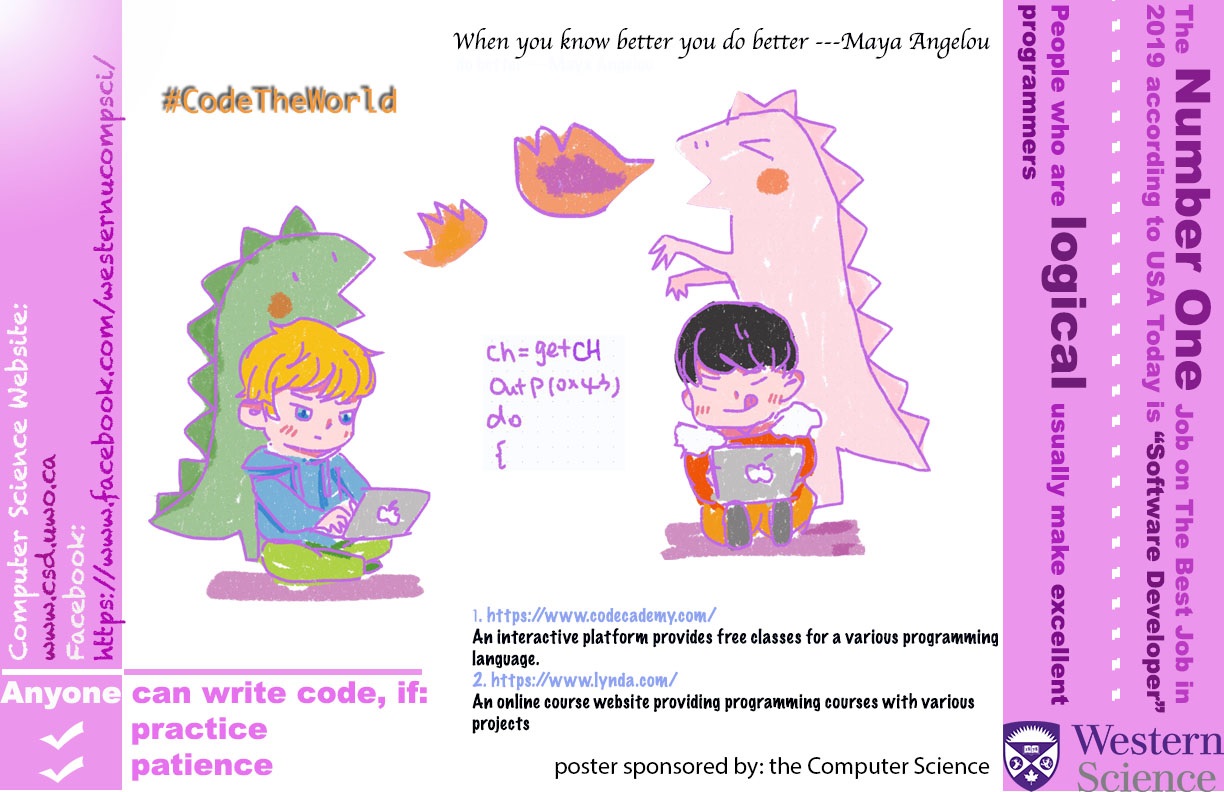 5/129
[Speaker Notes: yluo296_poster.jpg]
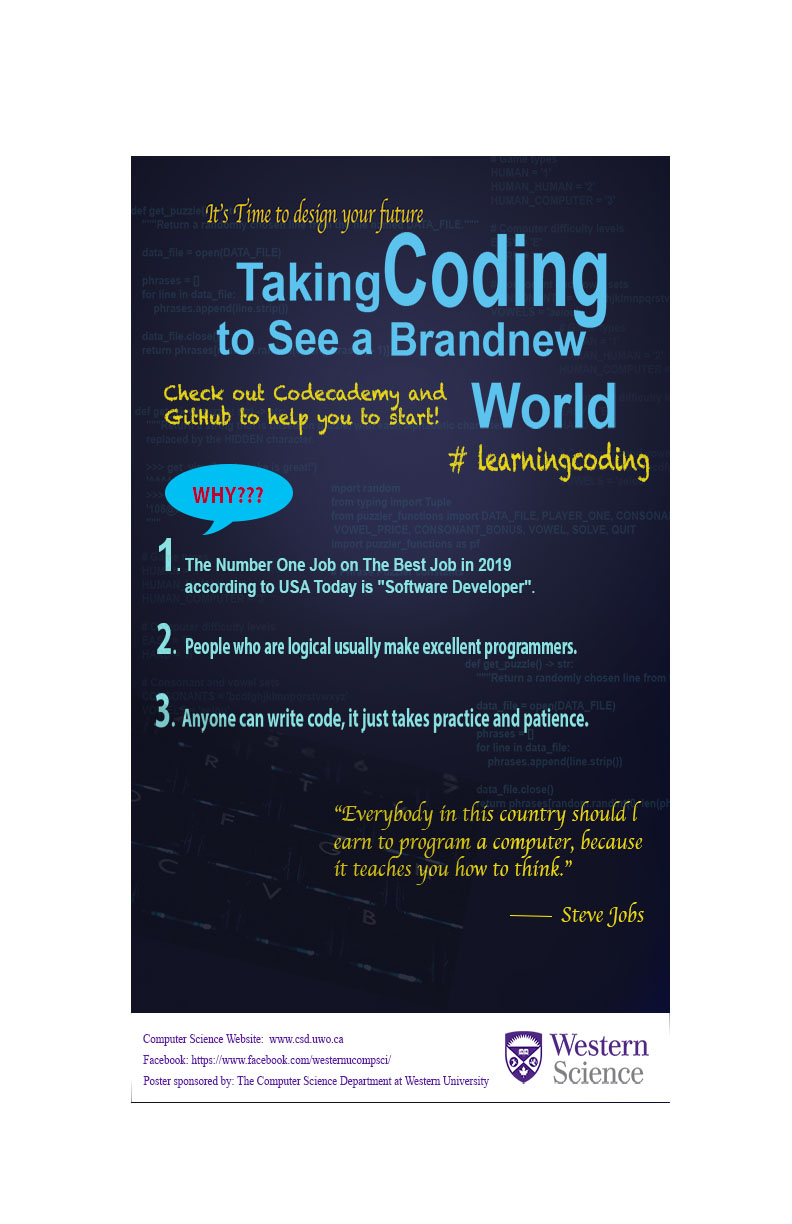 6/129
[Speaker Notes: ylu572_poster.jpg]
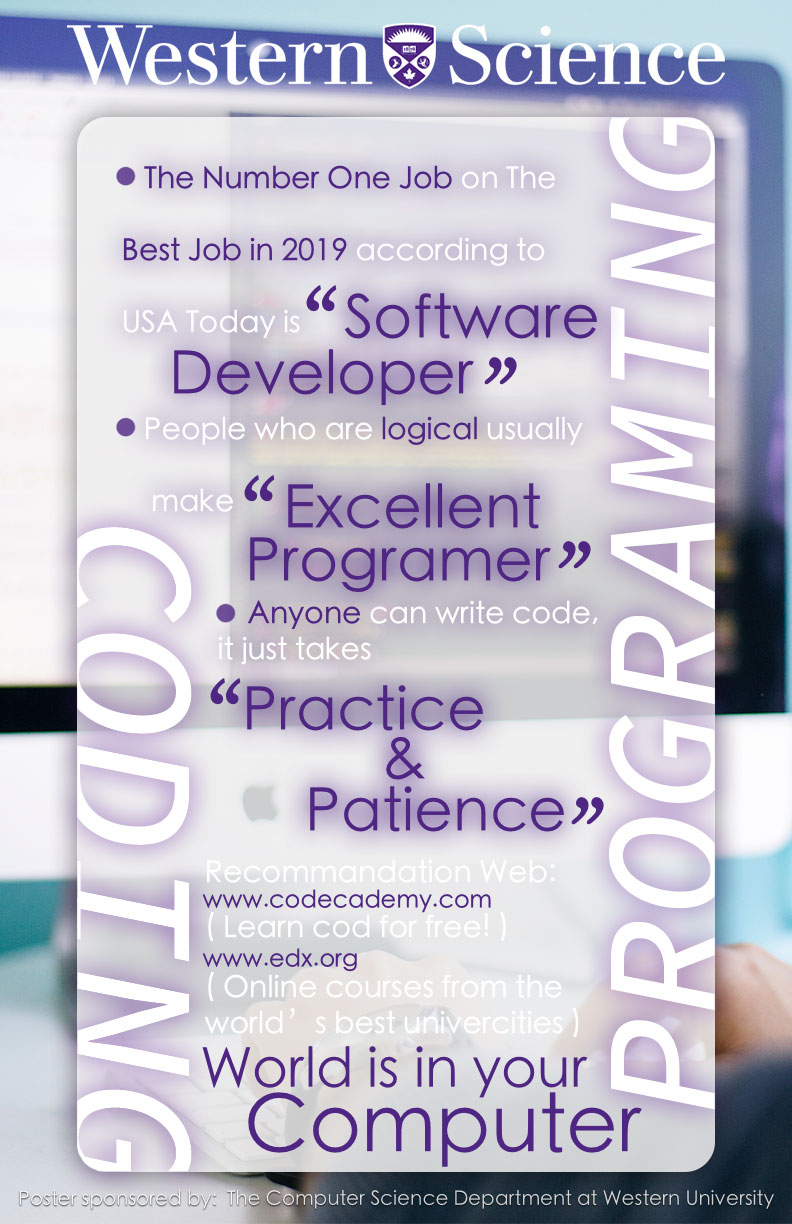 7/129
[Speaker Notes: yliu2935_poster.jpg]
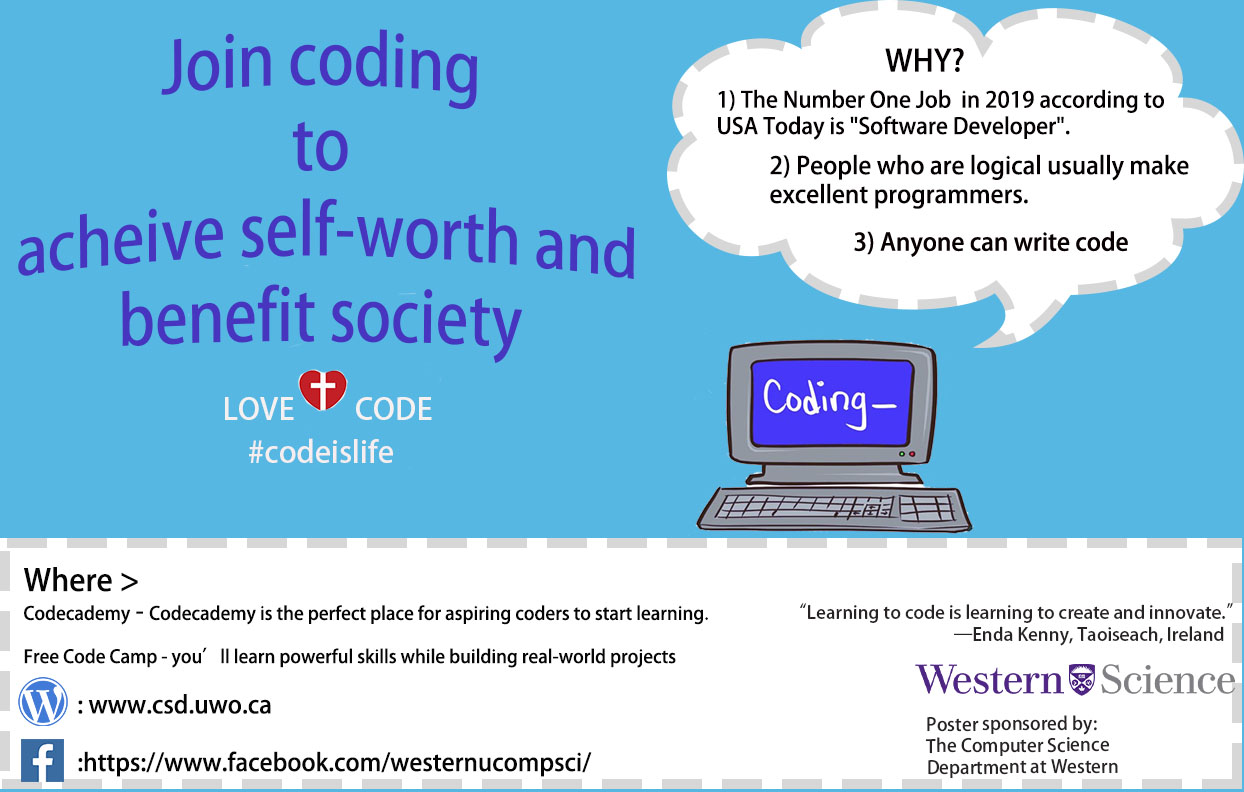 8/129
[Speaker Notes: yliao62_poster.jpg]
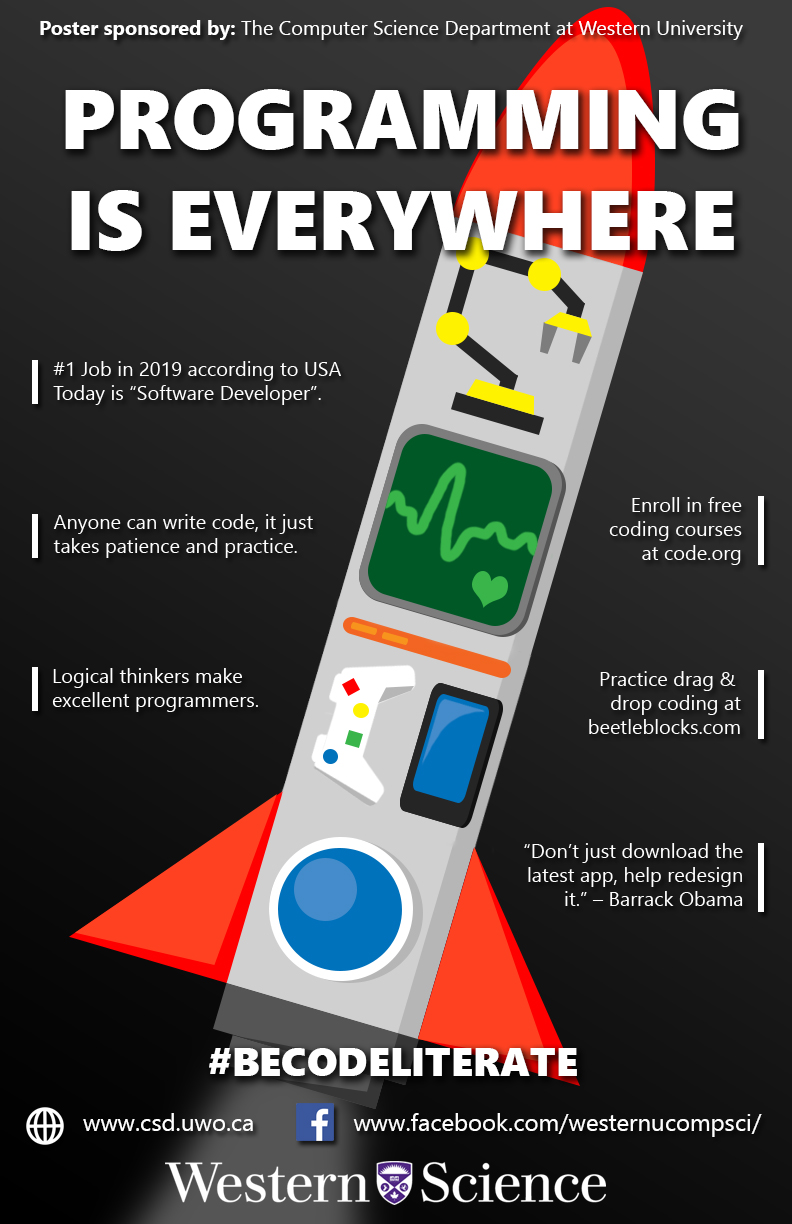 9/129
[Speaker Notes: ylian225_poster.jpg]
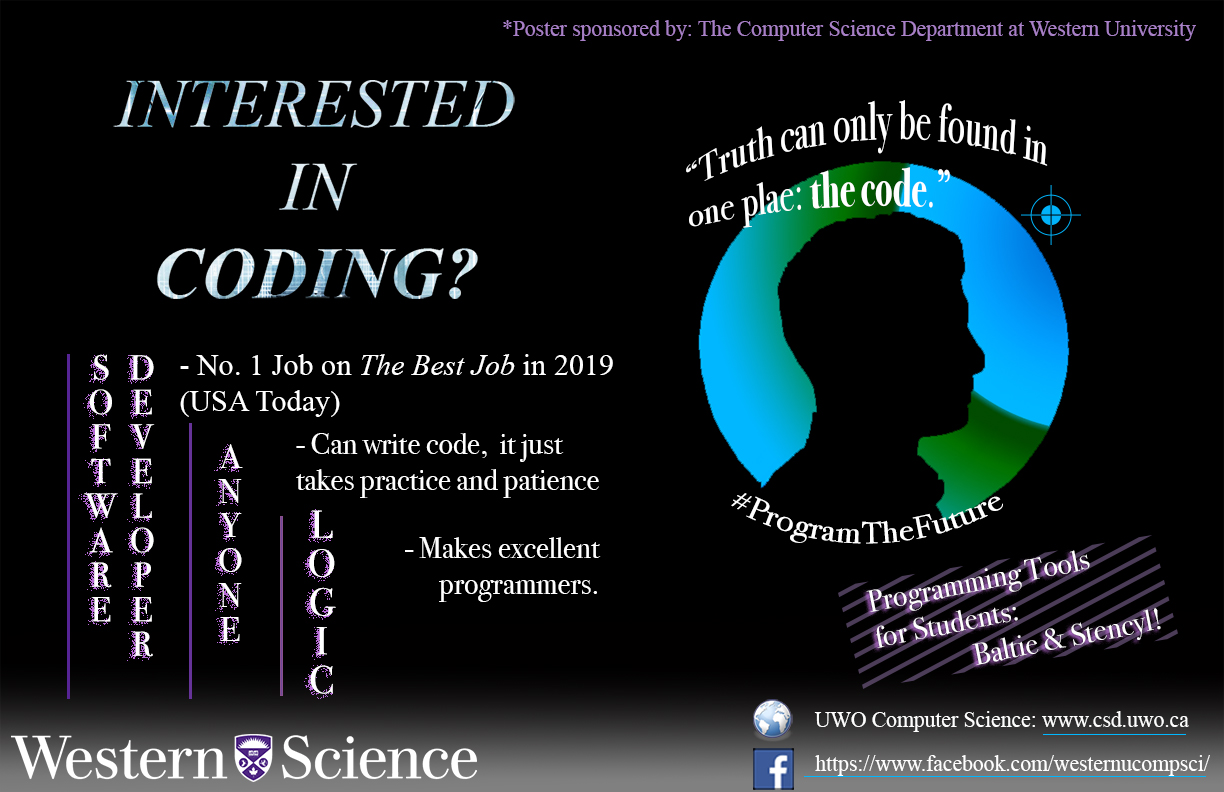 10/129
[Speaker Notes: yli3535_poster.jpg]
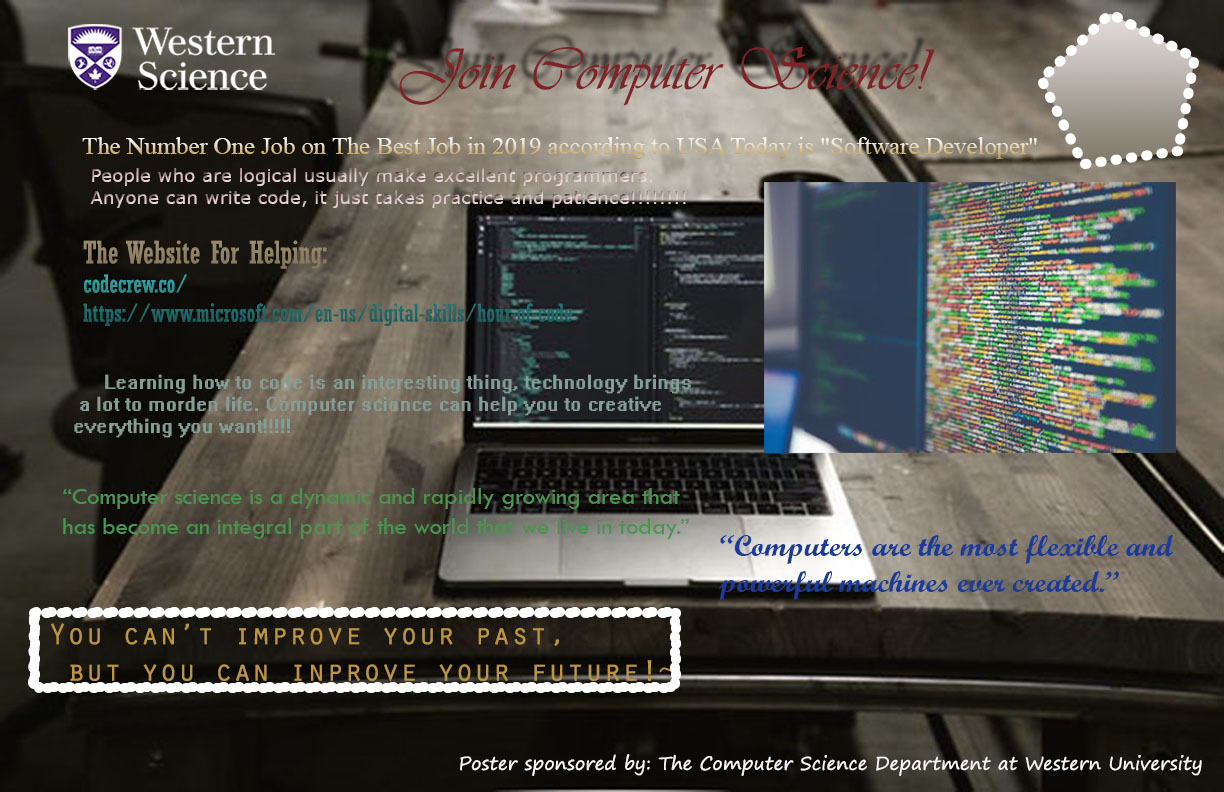 11/129
[Speaker Notes: yli3533_poster.jpg]
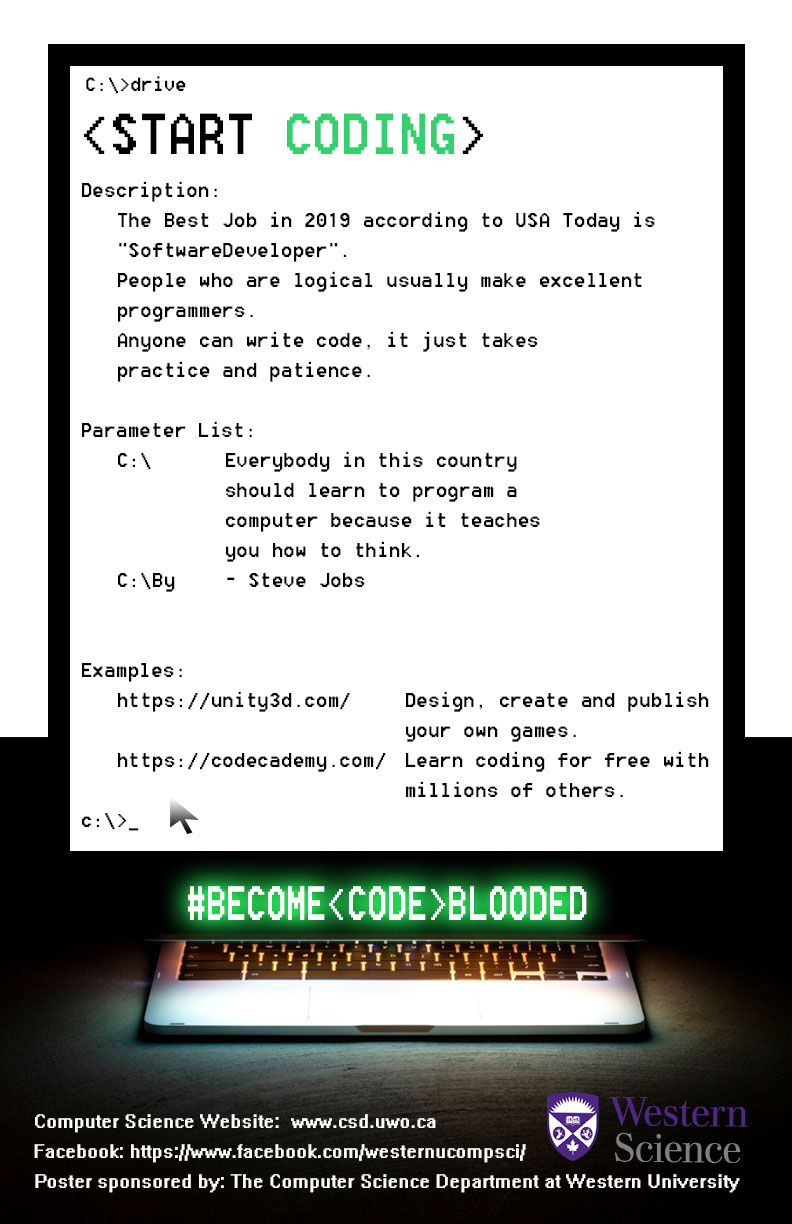 12/129
[Speaker Notes: ylei42_poster.jpg]
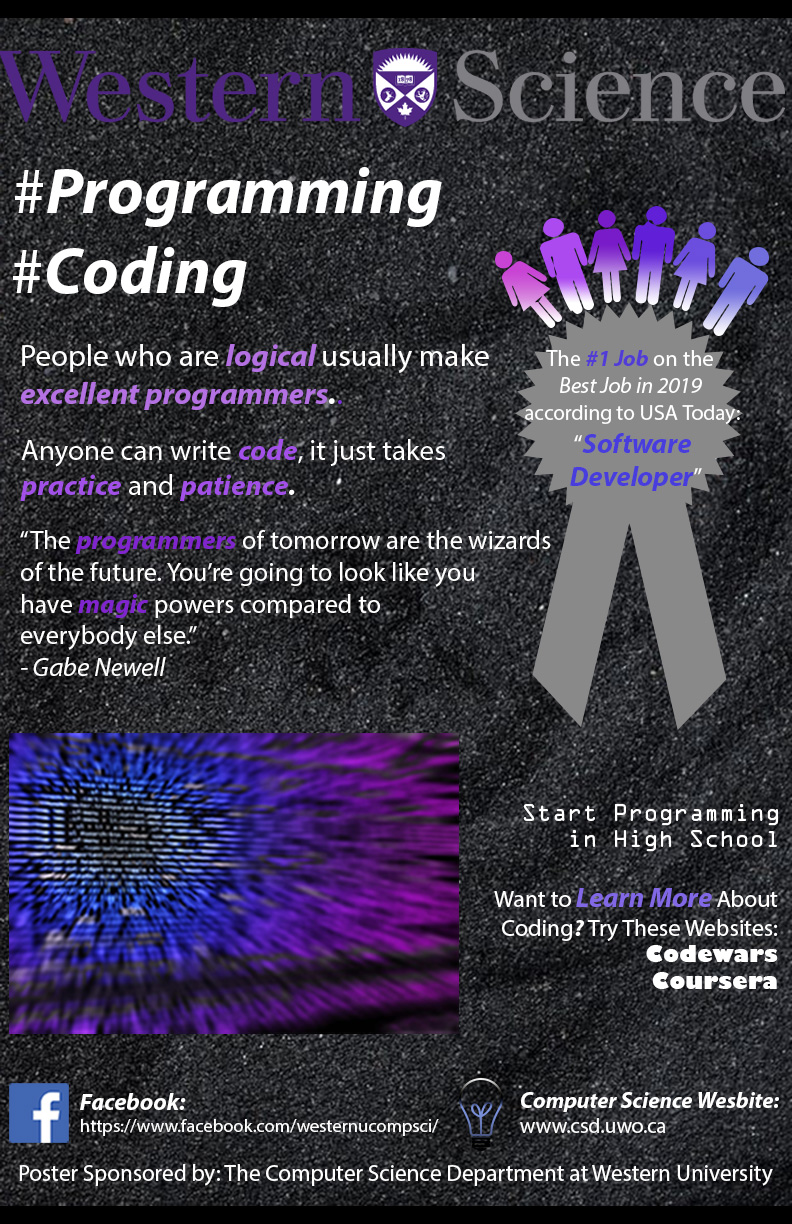 13/129
[Speaker Notes: ylee667_poster.jpg]
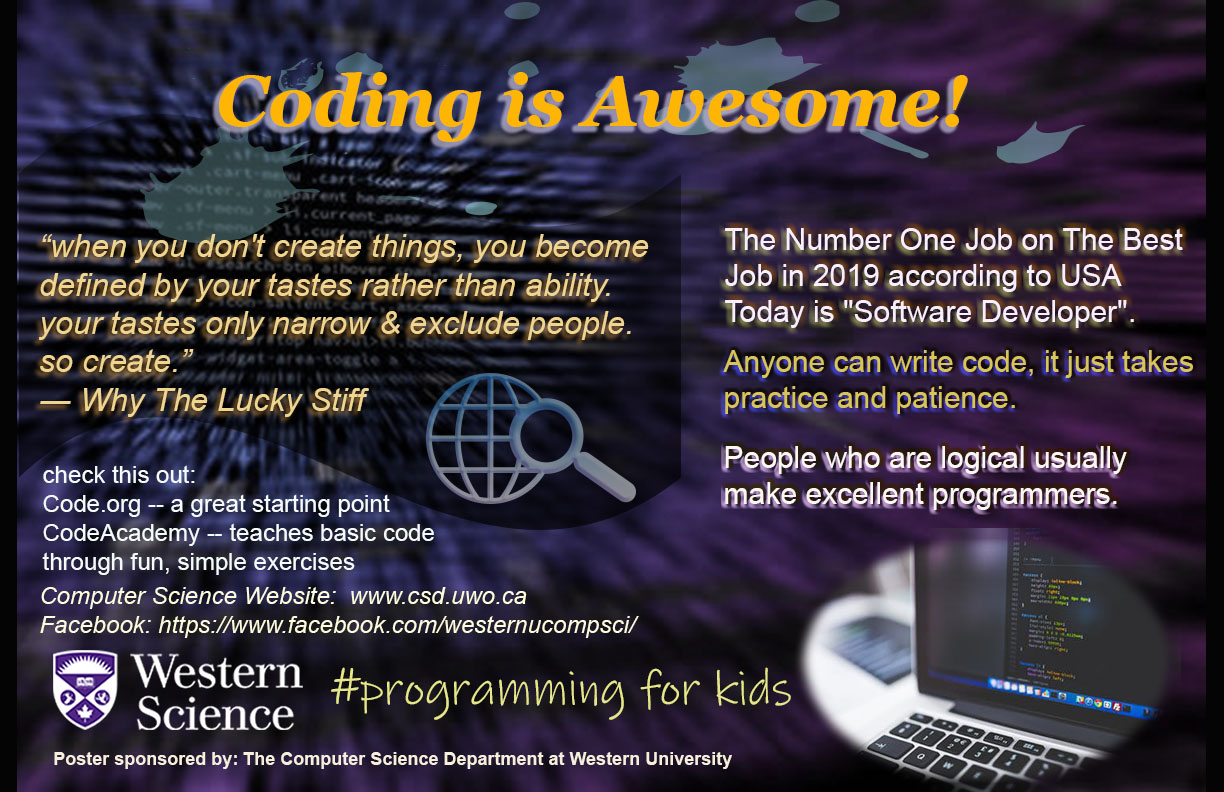 14/129
[Speaker Notes: ylao4_poster.jpg]
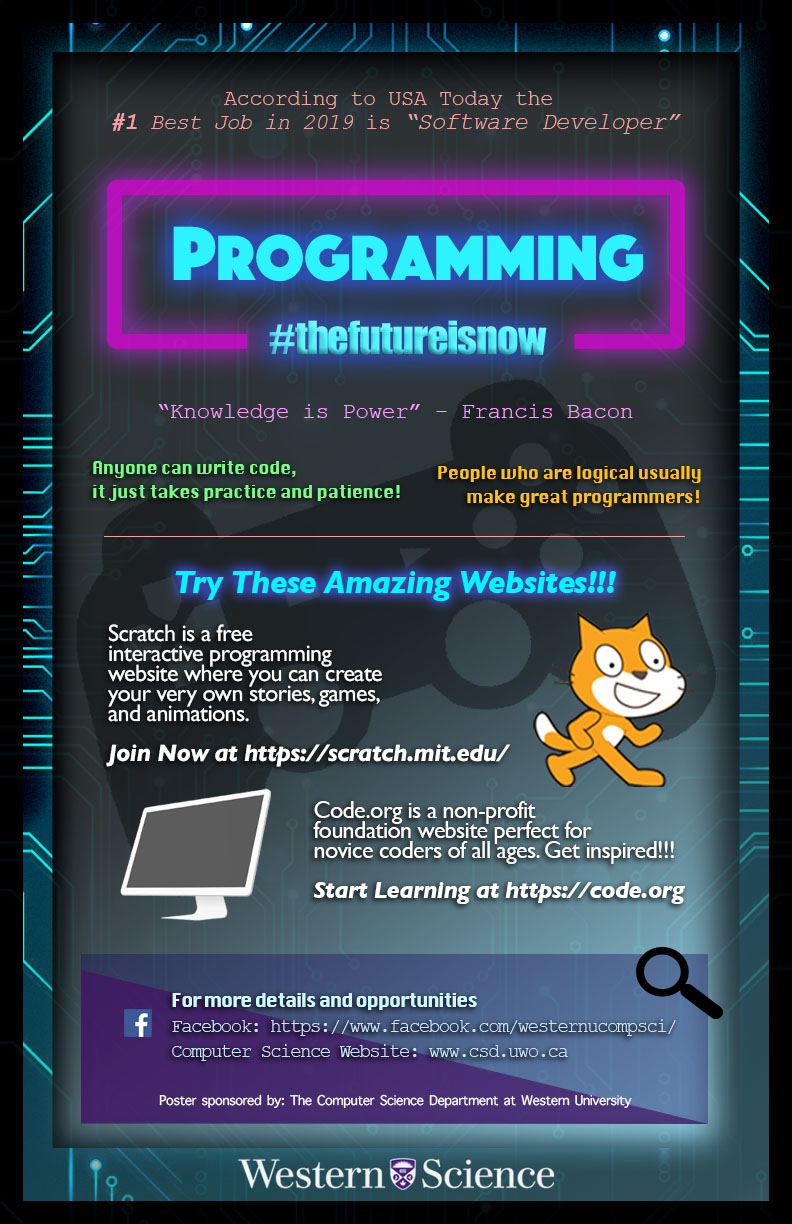 15/129
[Speaker Notes: ykim744_poster.jpg]
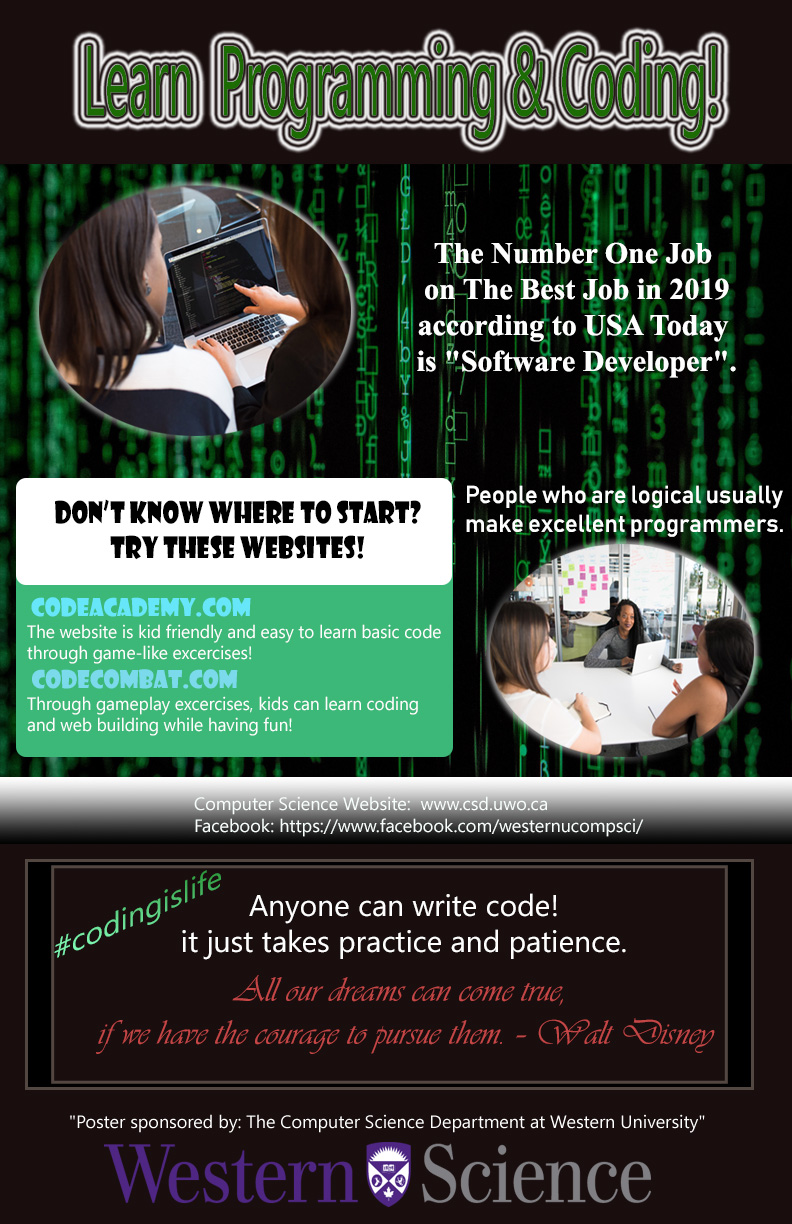 16/129
[Speaker Notes: ykim723_poster.jpg]
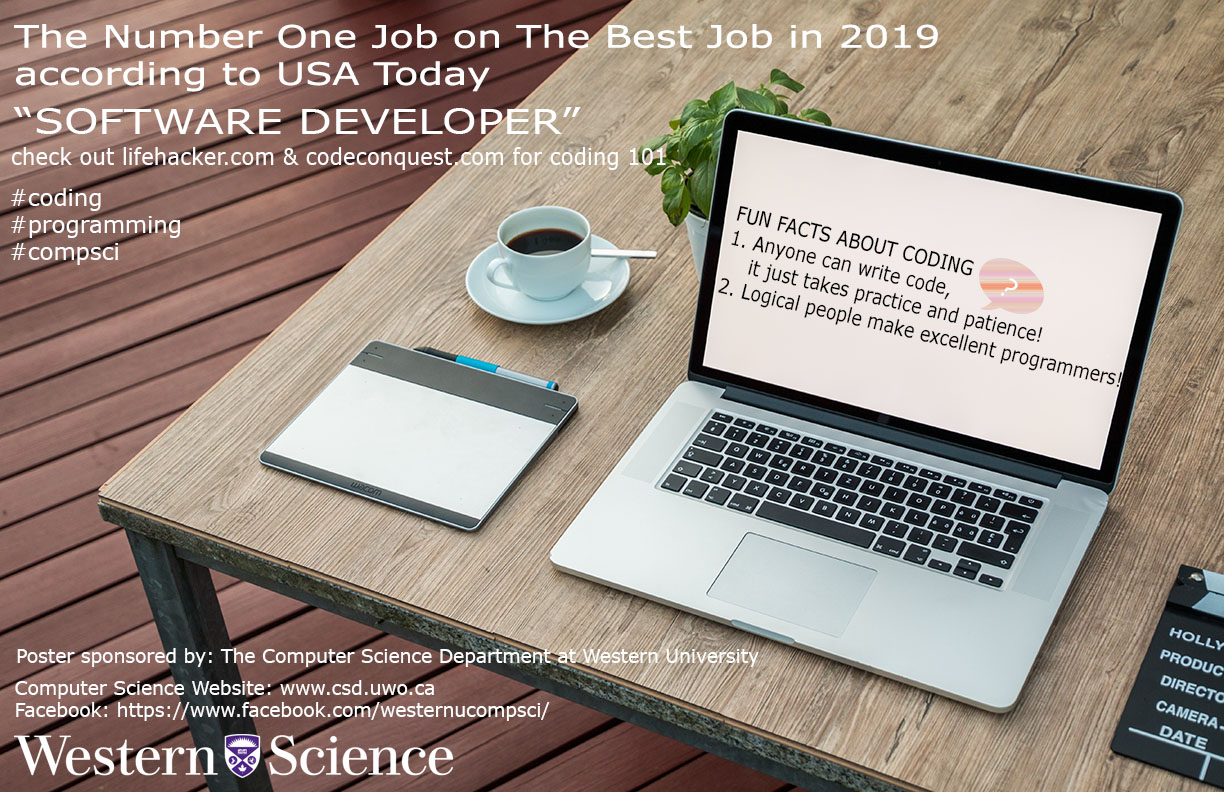 17/129
[Speaker Notes: ykang89_poster.jpg]
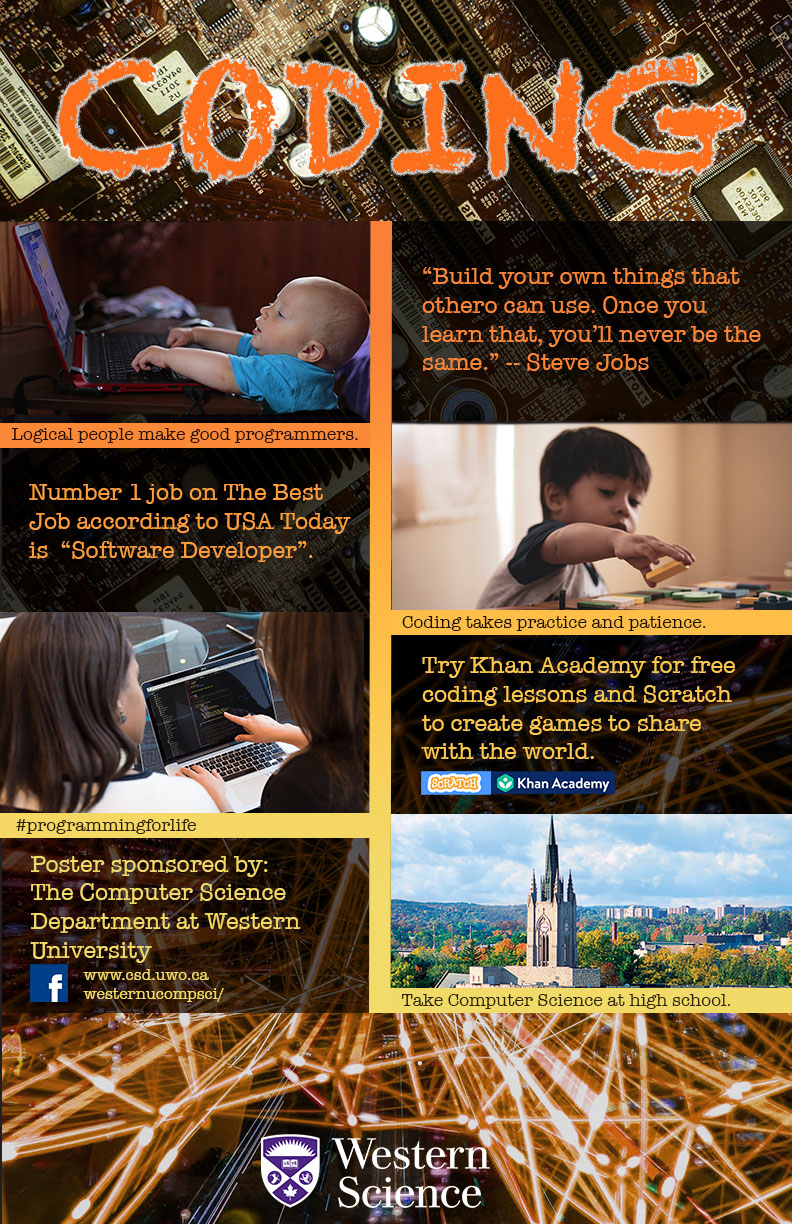 18/129
[Speaker Notes: yjin288_poster.jpg]
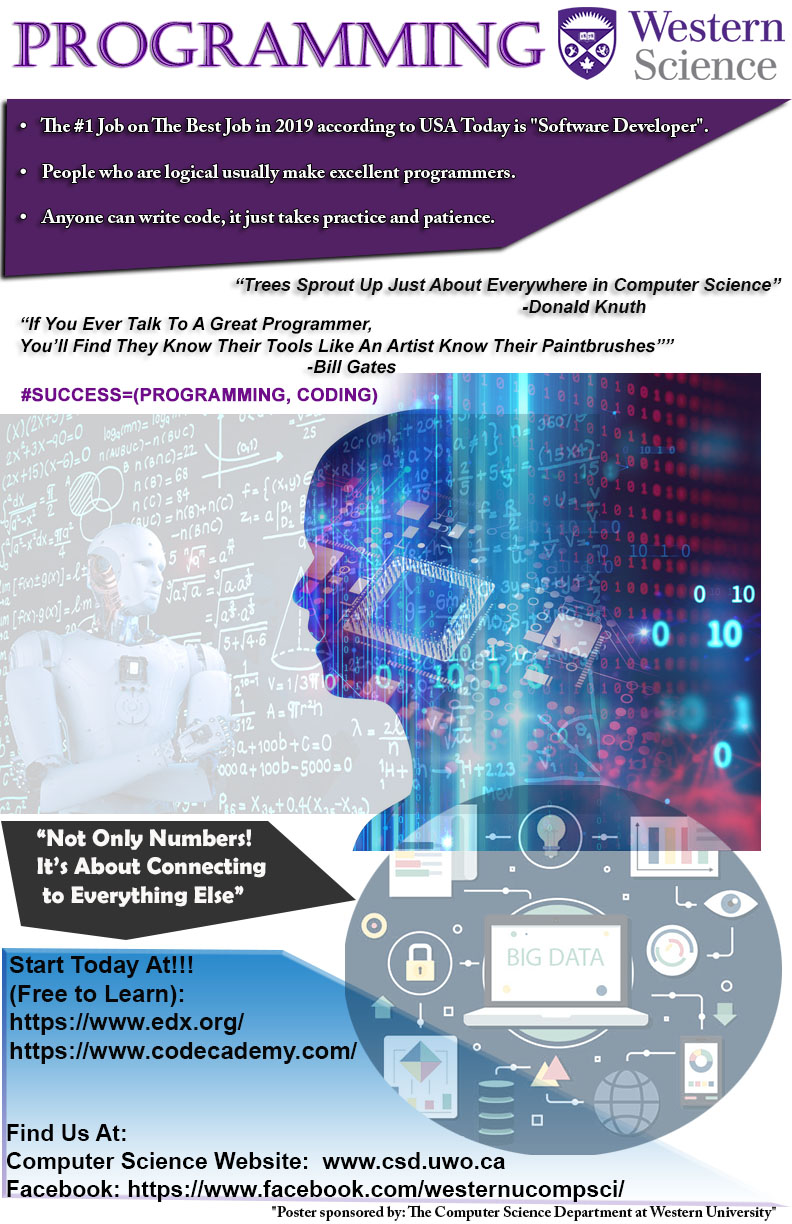 19/129
[Speaker Notes: xluo67_poster.jpg]
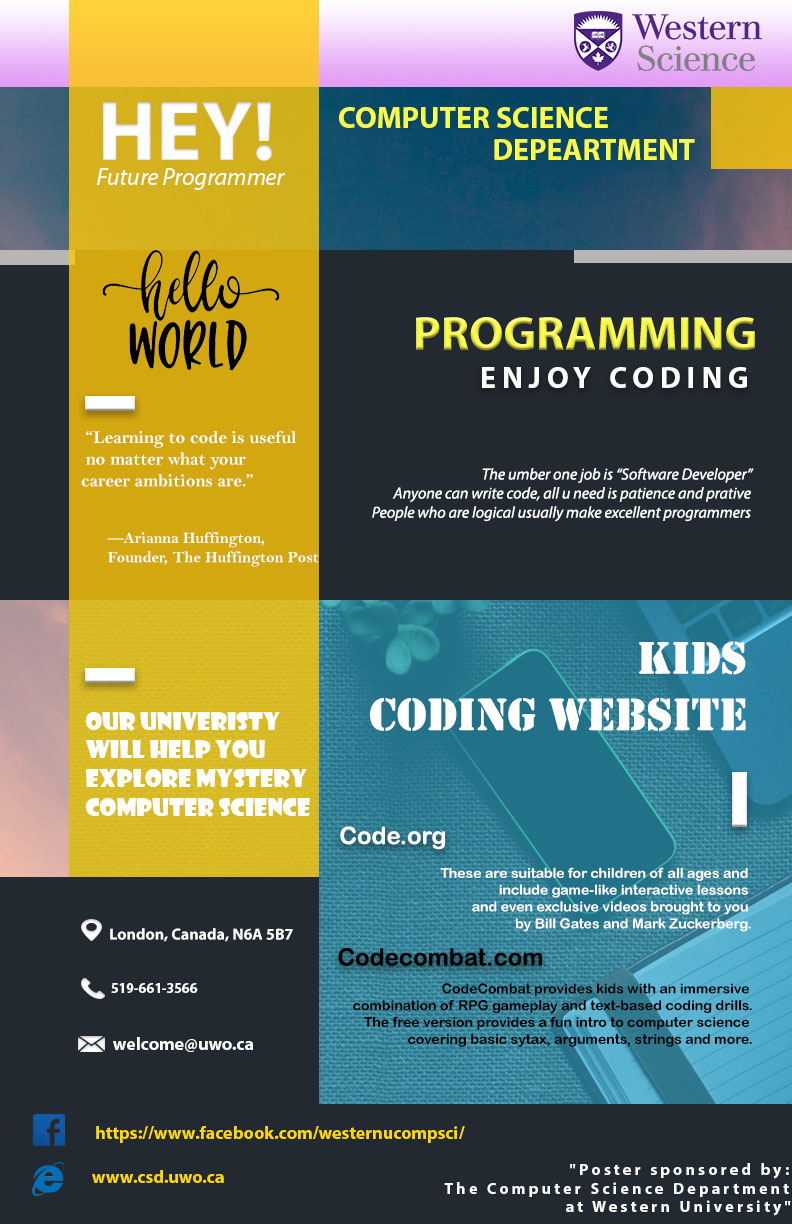 20/129
[Speaker Notes: xliu894_poster.jpg]
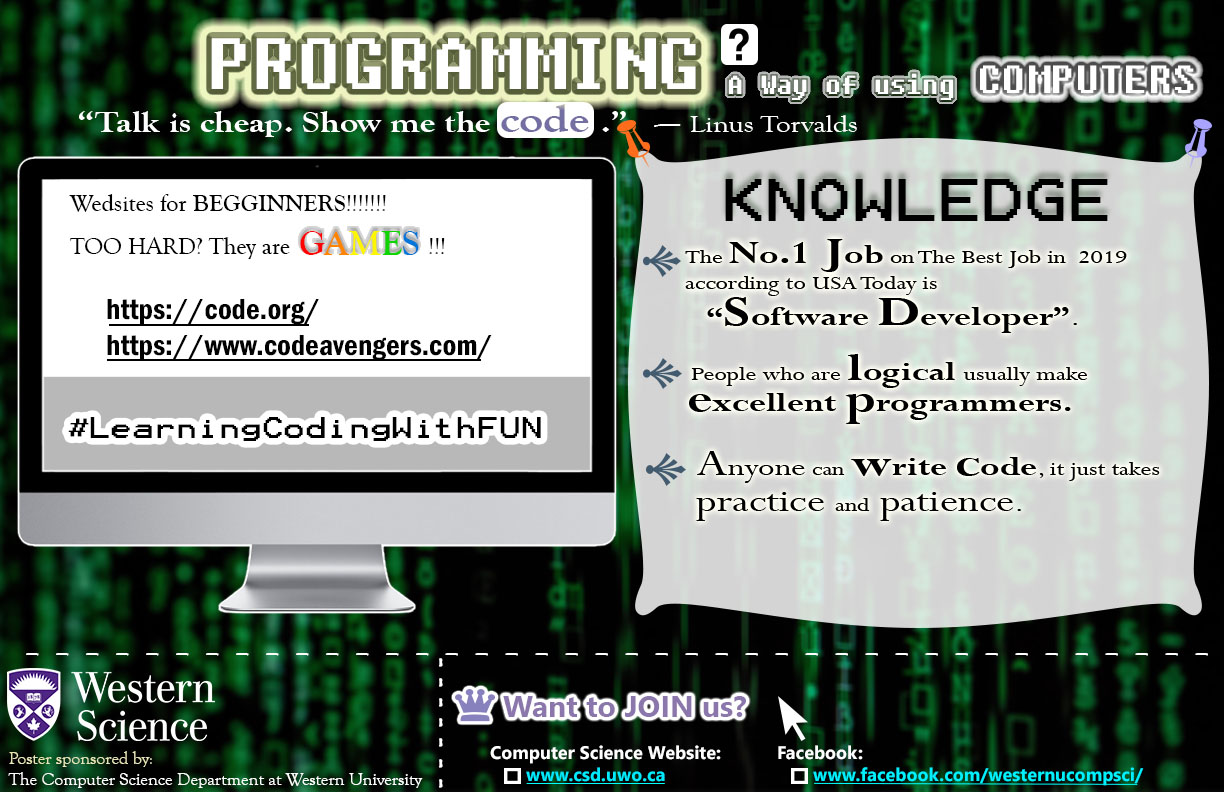 21/129
[Speaker Notes: xliu2265_poster.jpg]
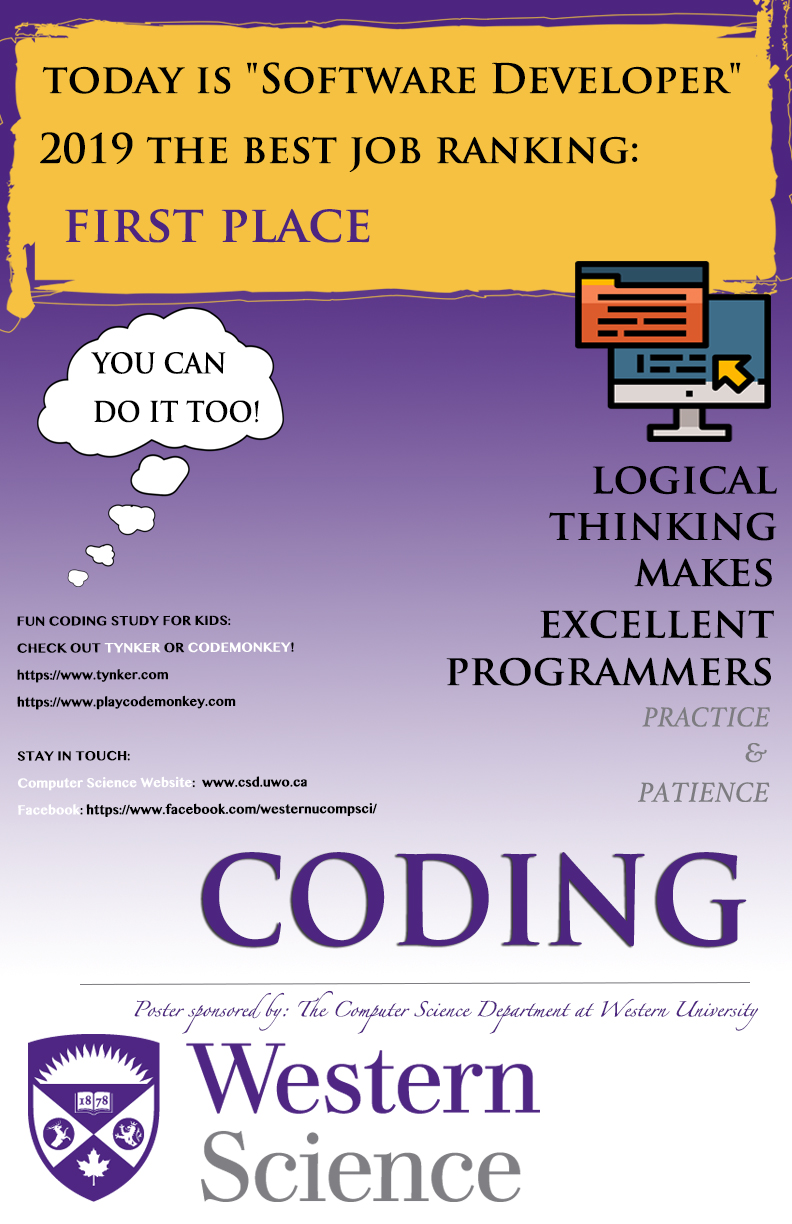 22/129
[Speaker Notes: xlin328_poster.jpg]
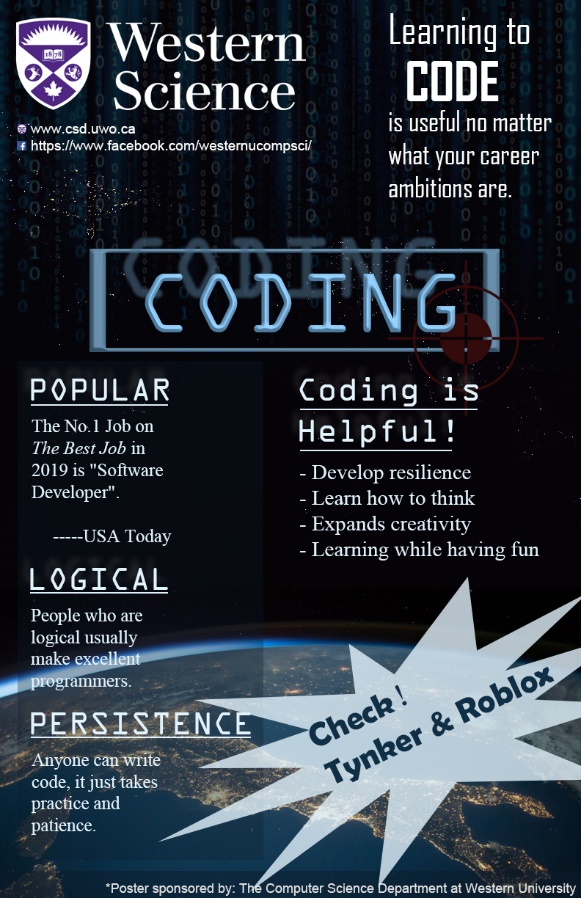 23/129
[Speaker Notes: xlin326_poster.jpg]
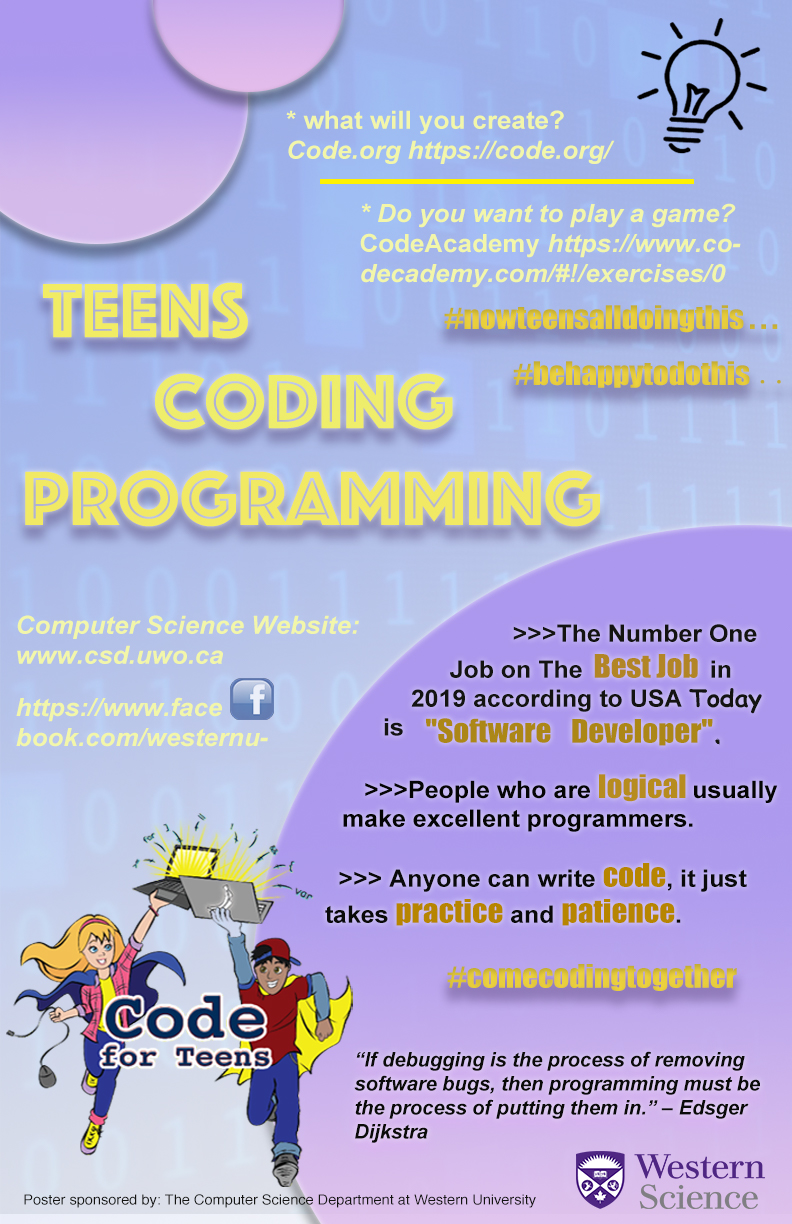 24/129
[Speaker Notes: xli2467_poster.jpg]
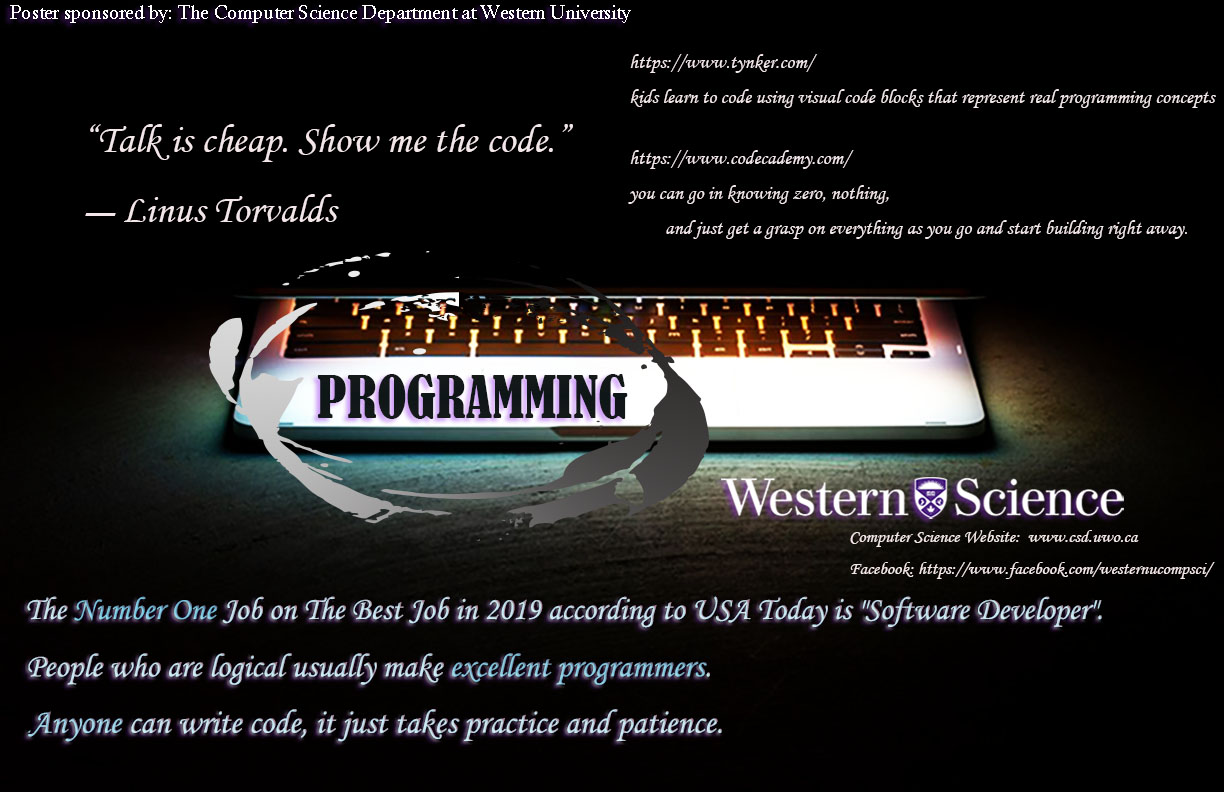 25/129
[Speaker Notes: wli662_poster.jpg]
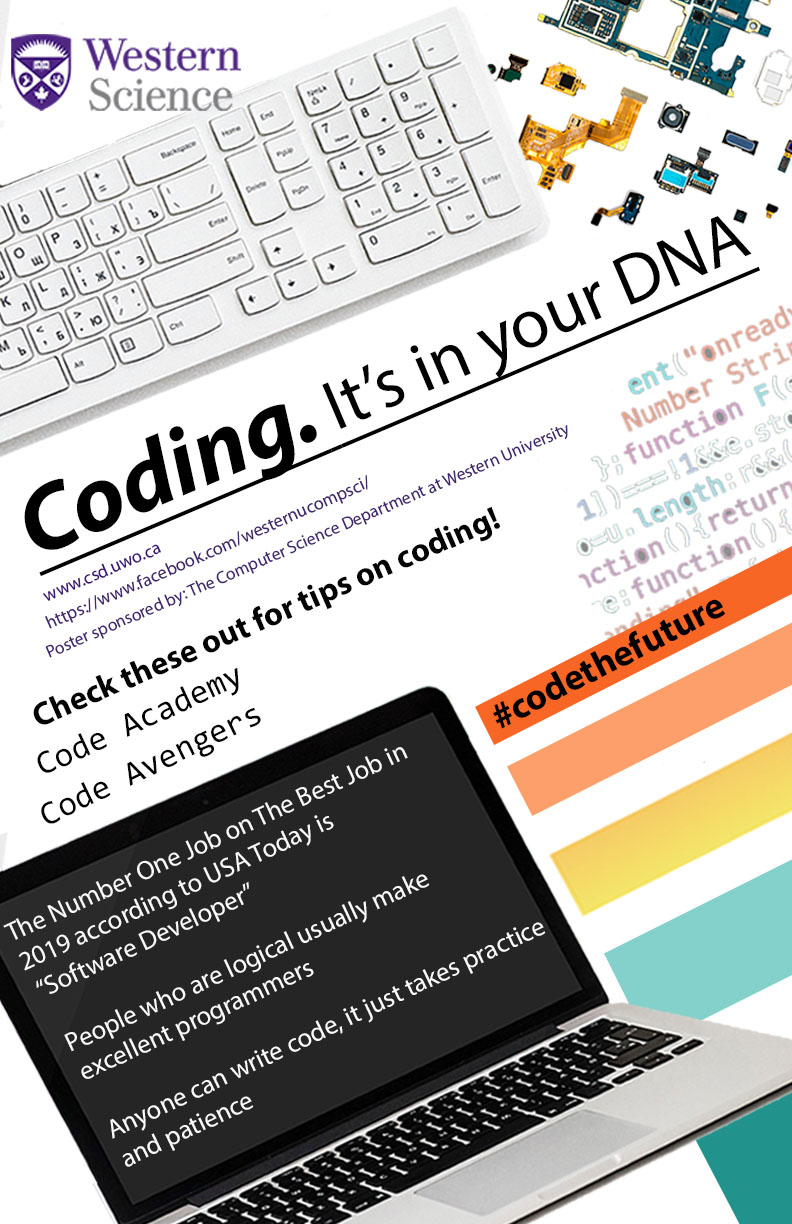 26/129
[Speaker Notes: vleung82_poster.jpg]
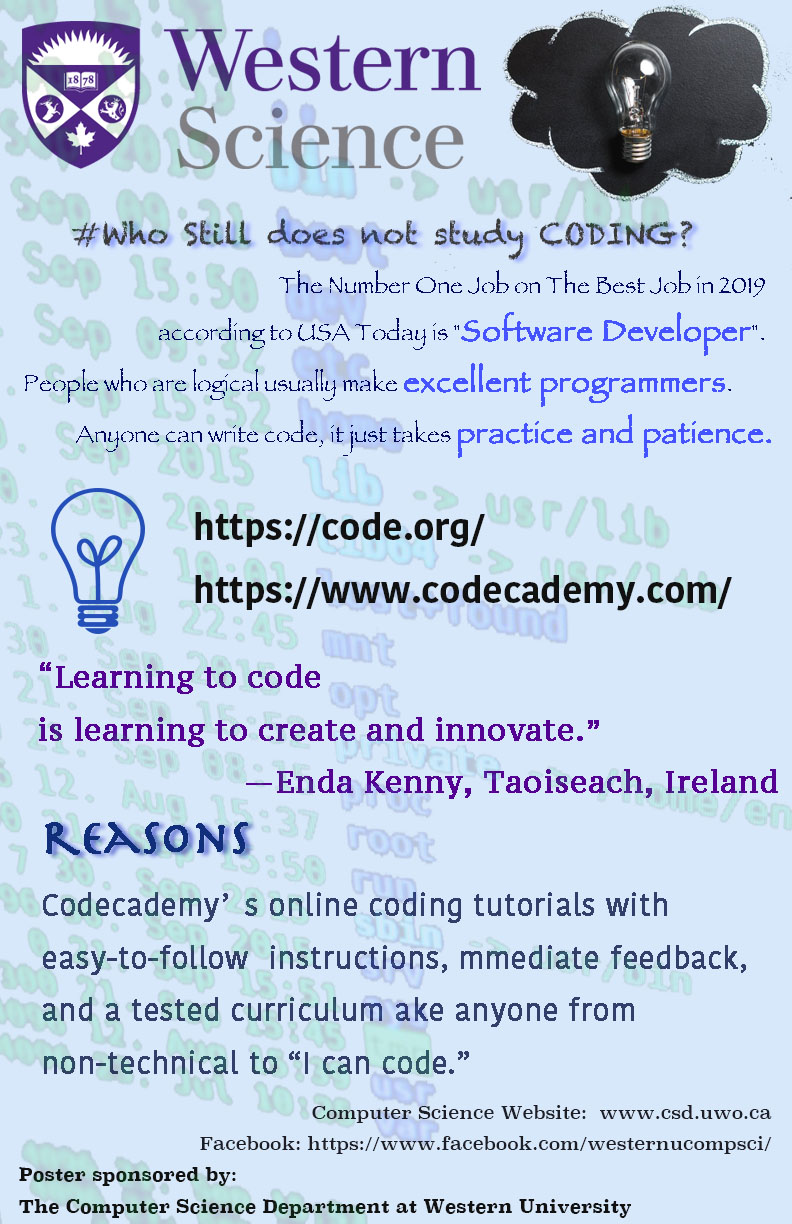 27/129
[Speaker Notes: tliu373_poster.jpg]
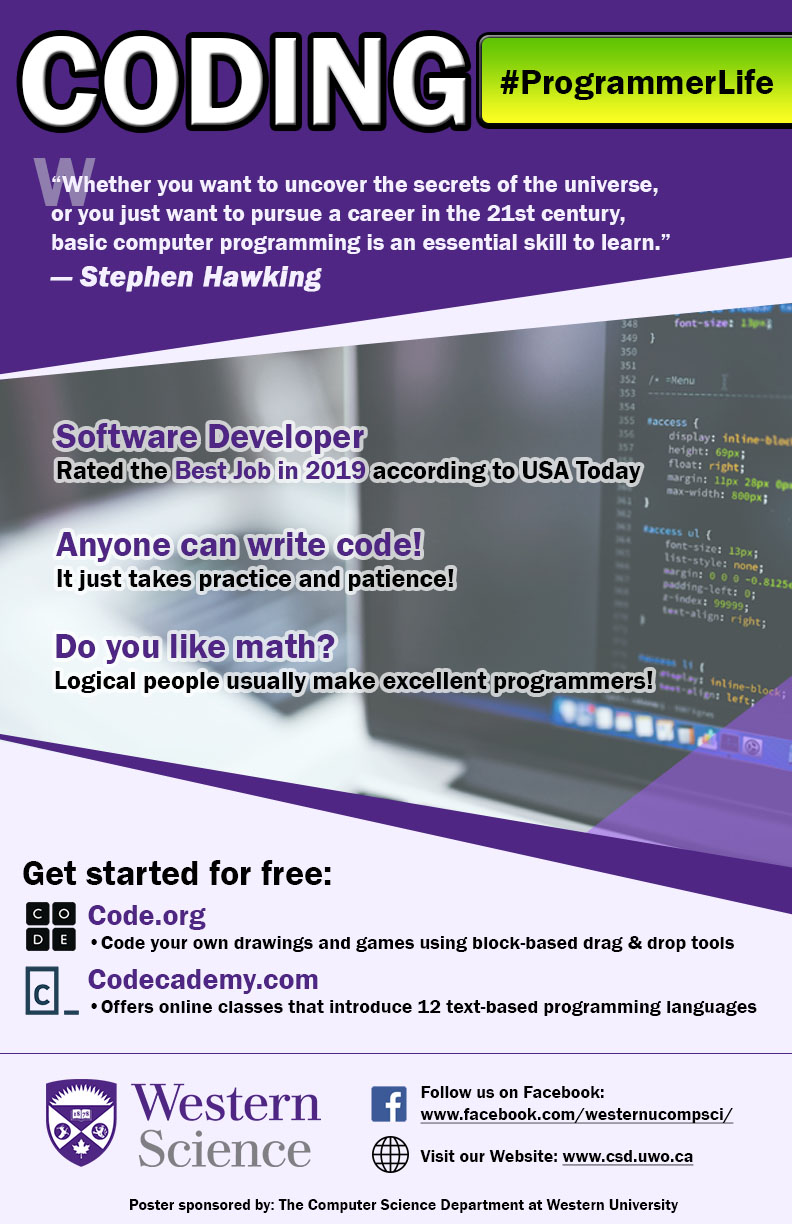 28/129
[Speaker Notes: tlathigr_poster.jpg]
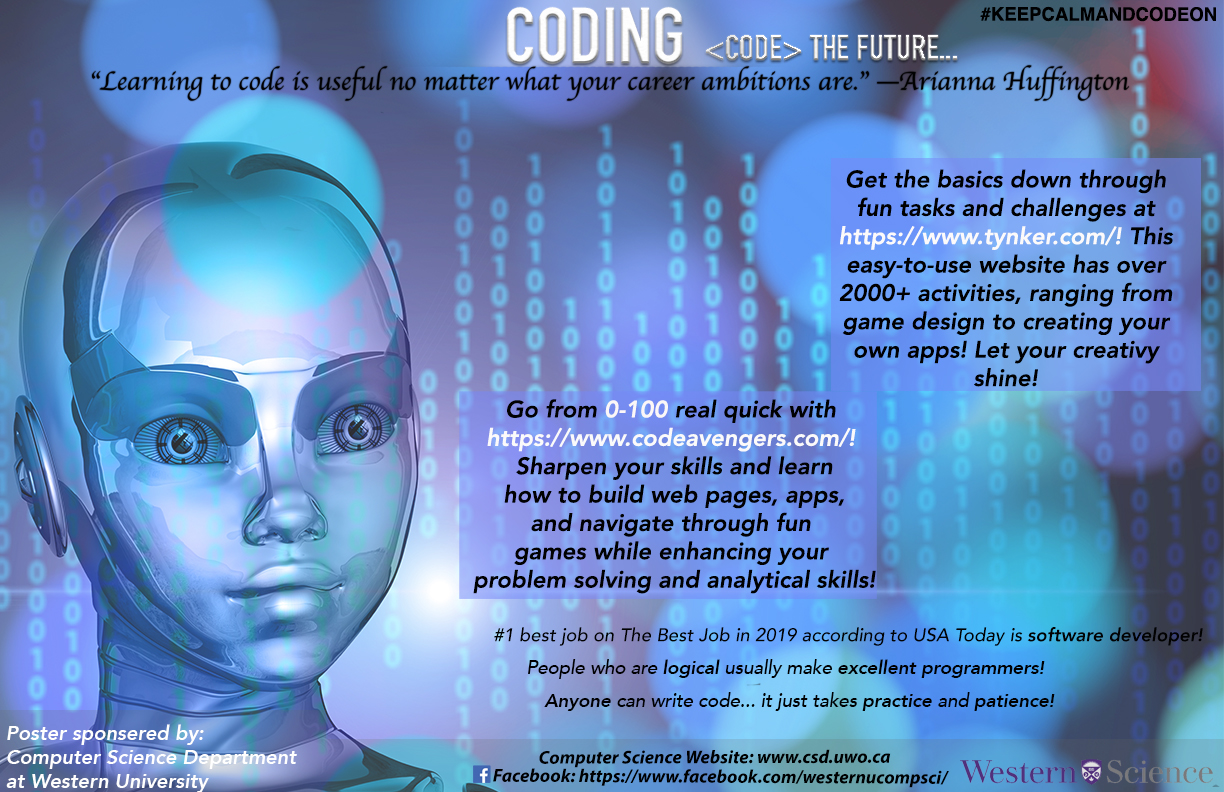 29/129
[Speaker Notes: tkothari_poster.jpg]
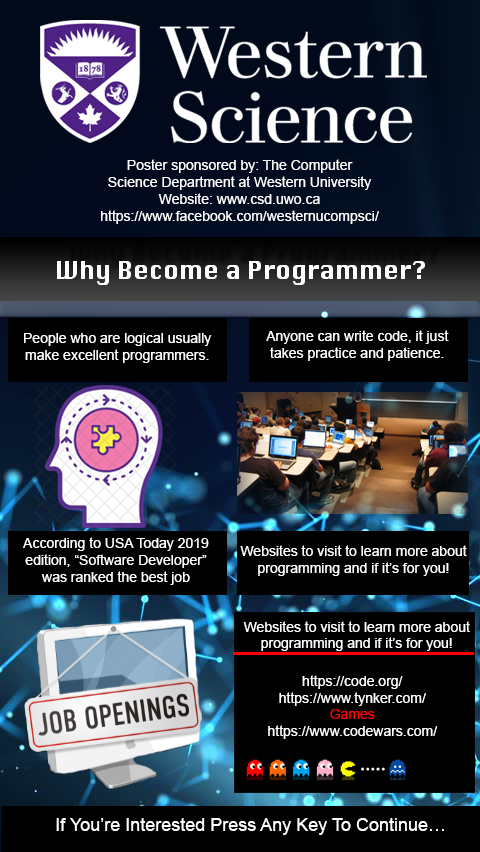 30/129
[Speaker Notes: tkorottc_poster.jpg]
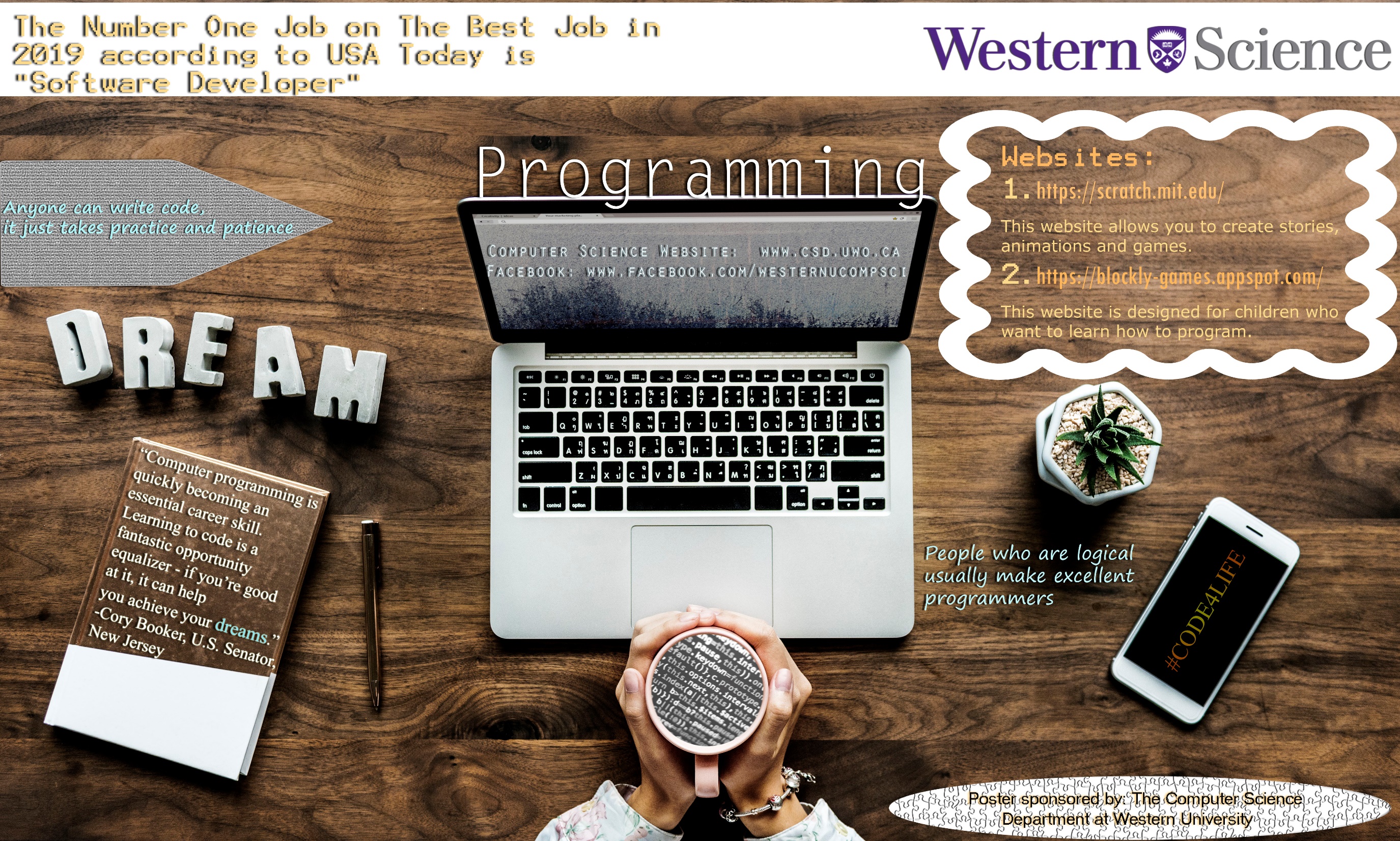 31/129
[Speaker Notes: tkolten_poster.jpg]
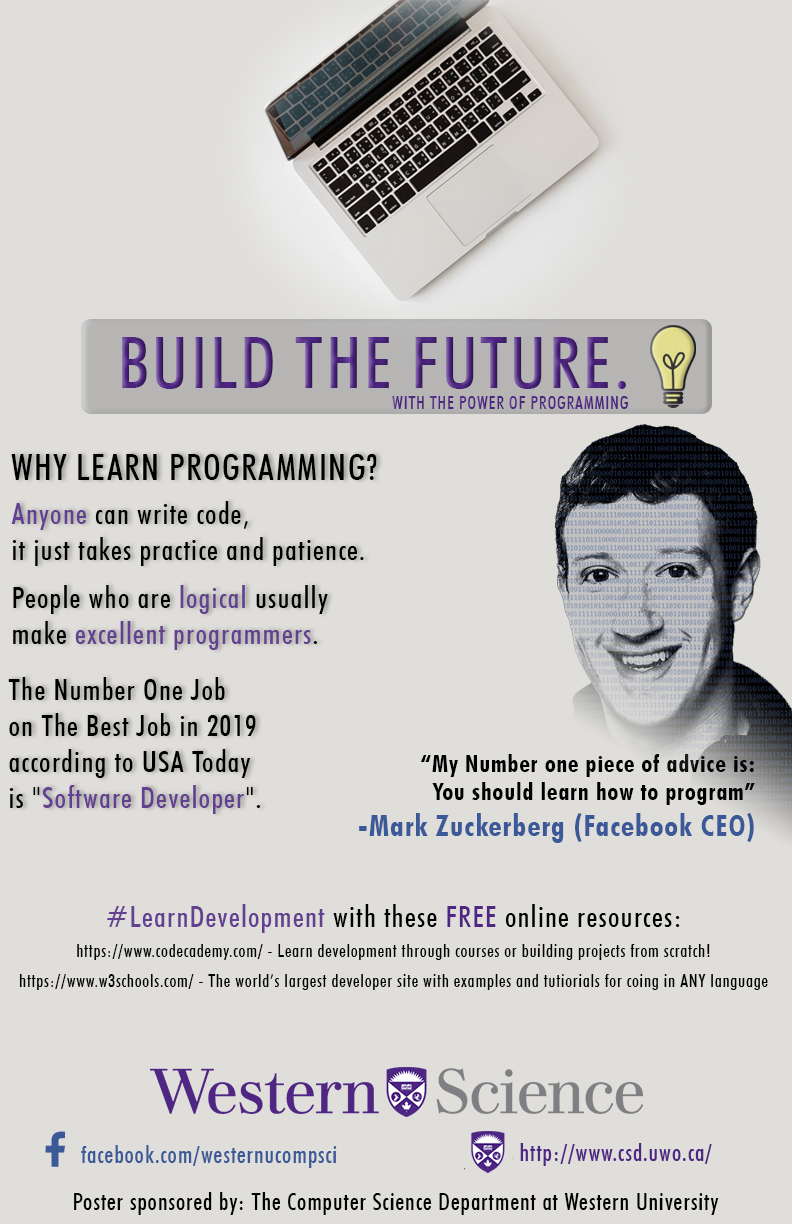 32/129
[Speaker Notes: tjohn54_poster.jpg]
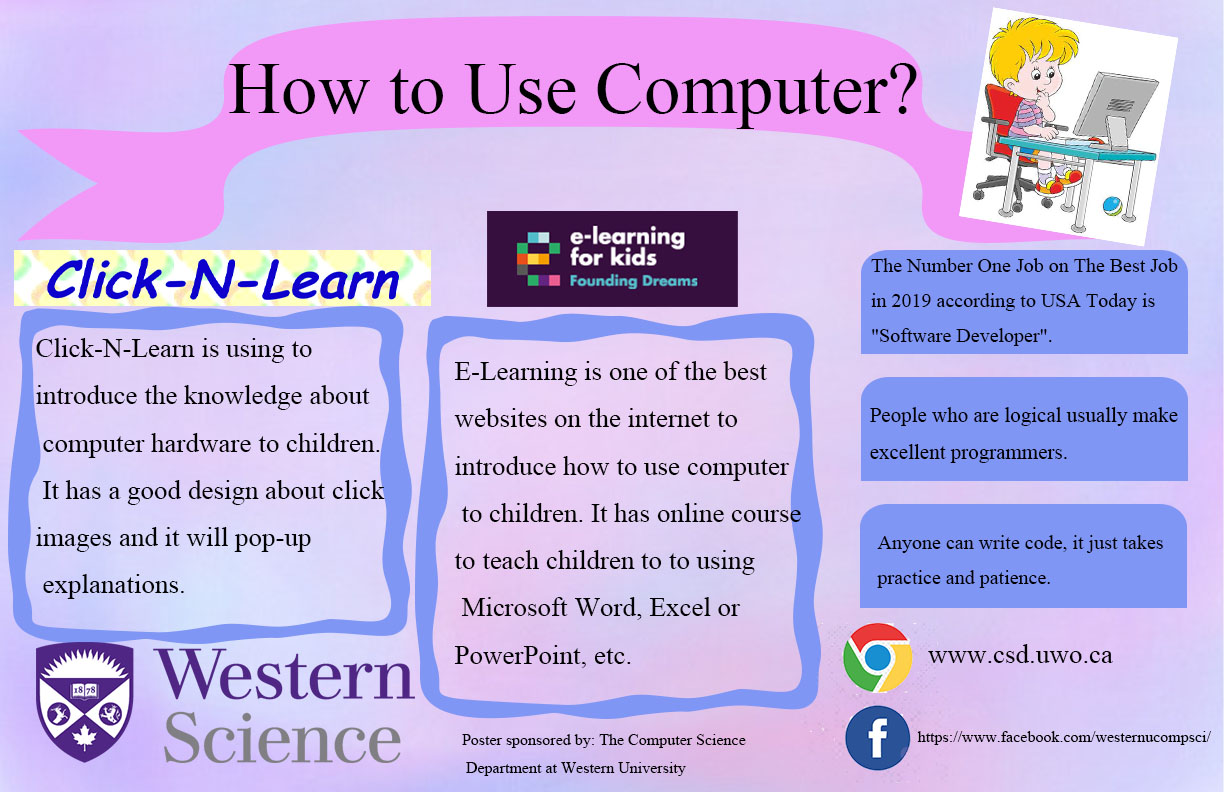 33/129
[Speaker Notes: sliu855_poster.jpg]
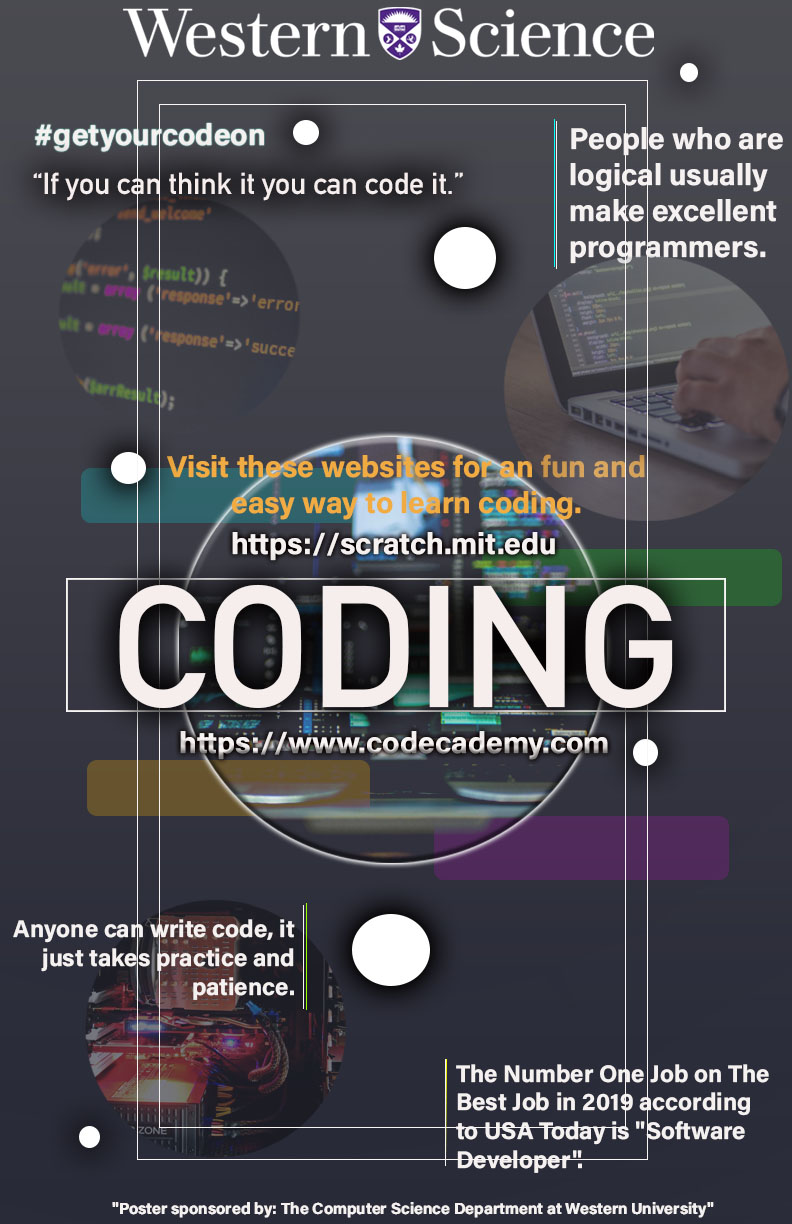 34/129
[Speaker Notes: slim245_poster.jpg]
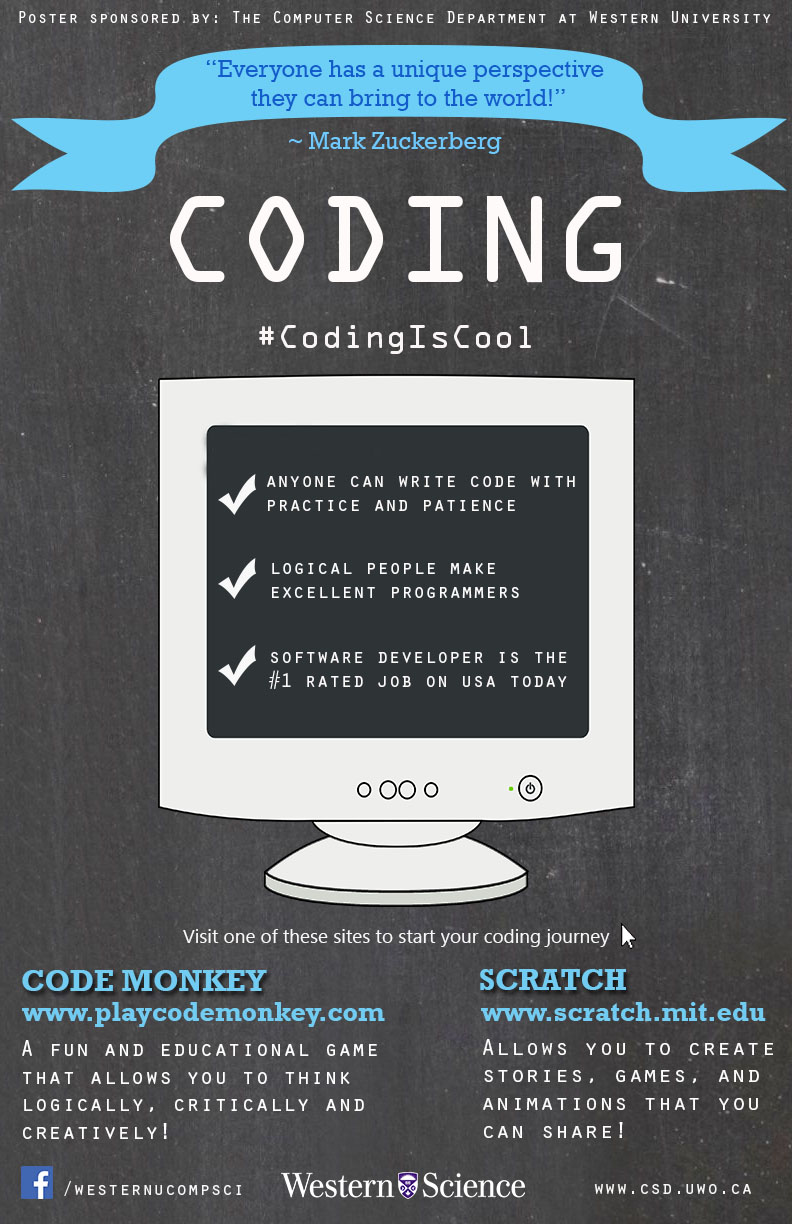 35/129
[Speaker Notes: slee2622_poster.jpg]
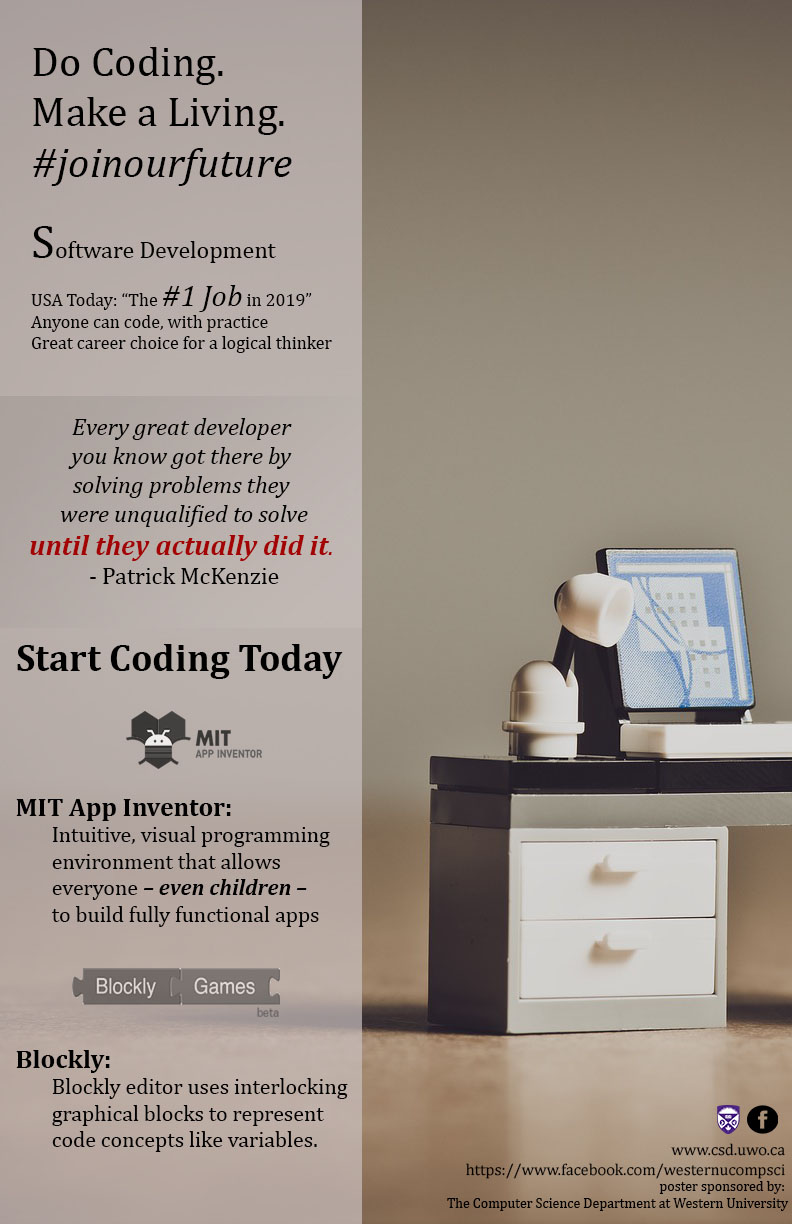 36/129
[Speaker Notes: slee2382_poster.jpg]
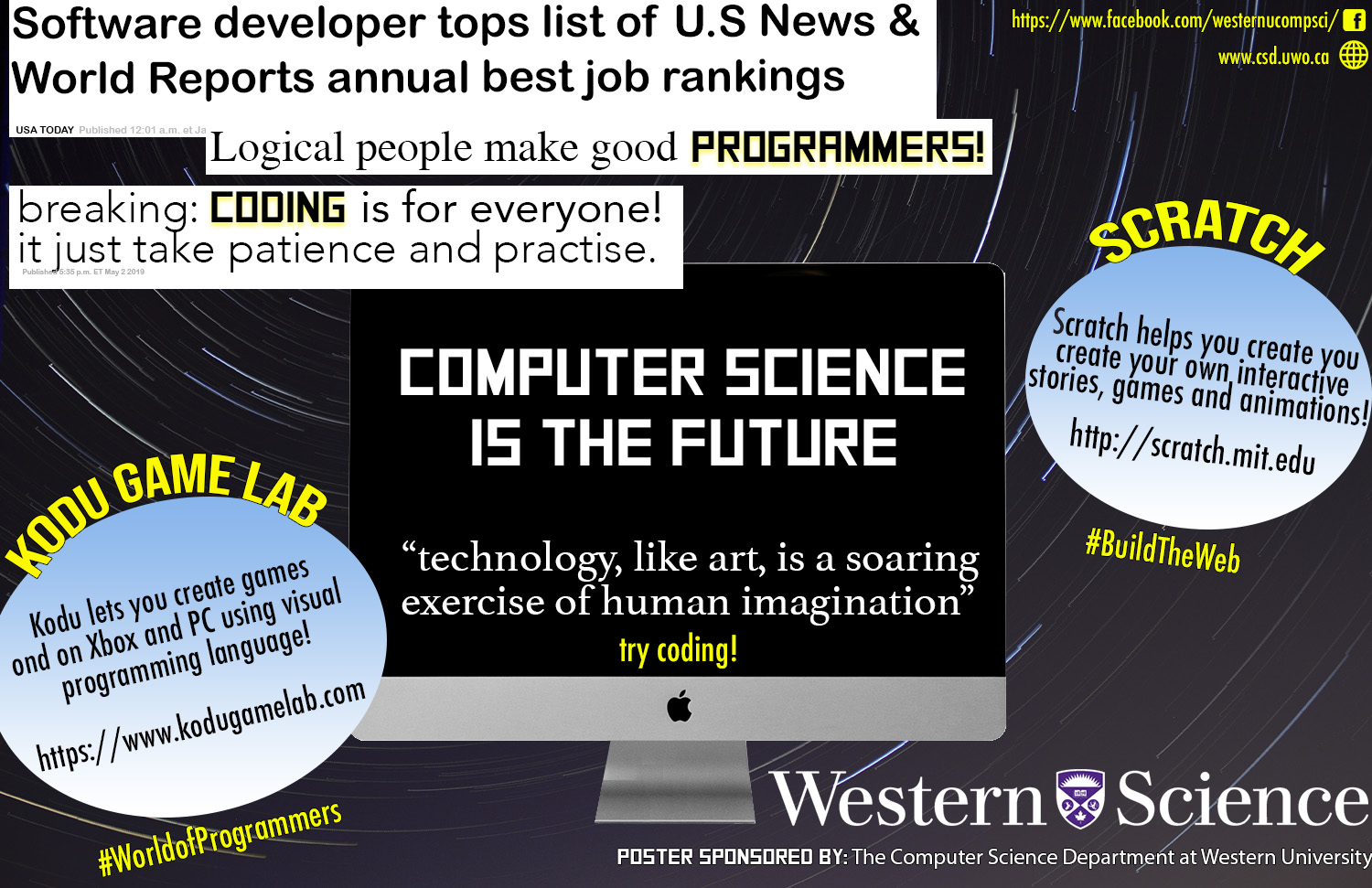 37/129
[Speaker Notes: skugane4_poster.jpg]
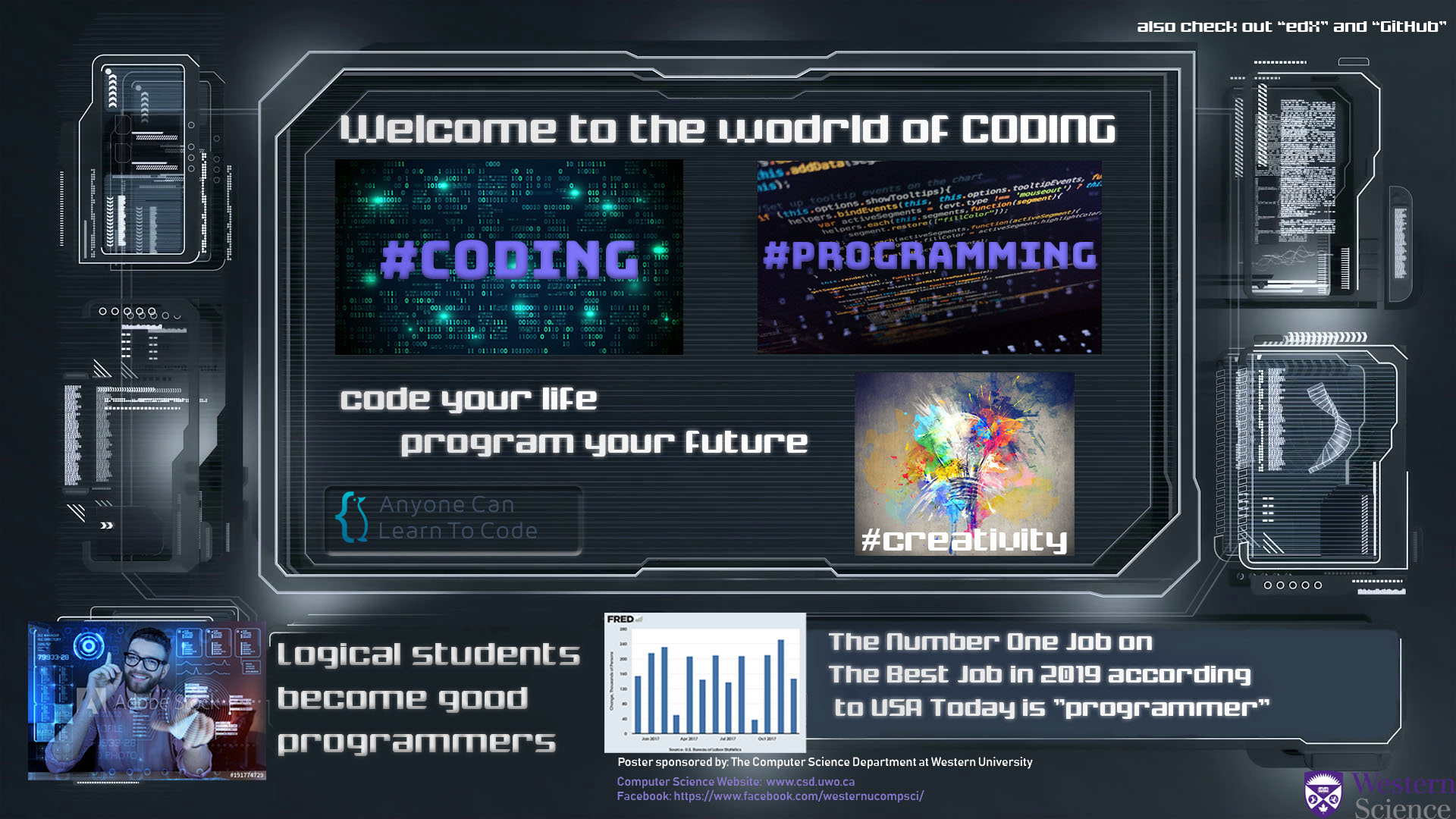 38/129
[Speaker Notes: skim2383_poster.jpg]
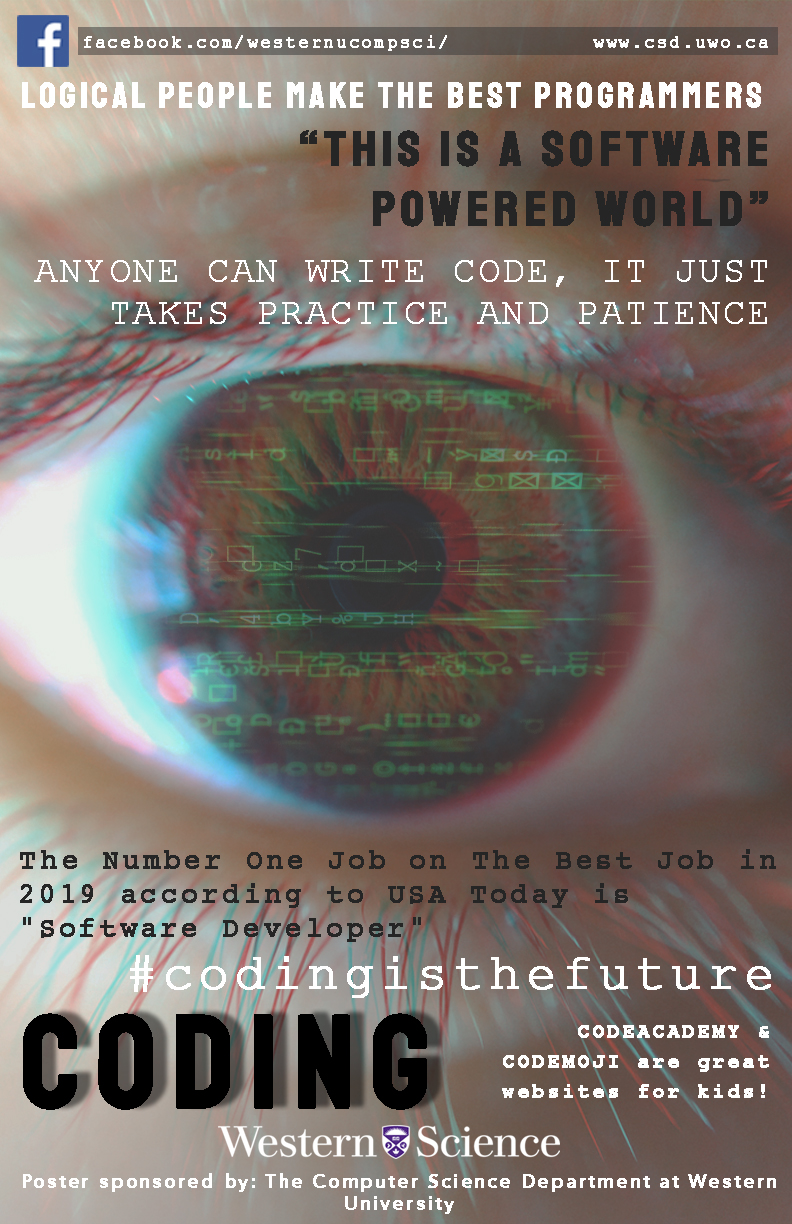 39/129
[Speaker Notes: skhann28_poster.jpg]
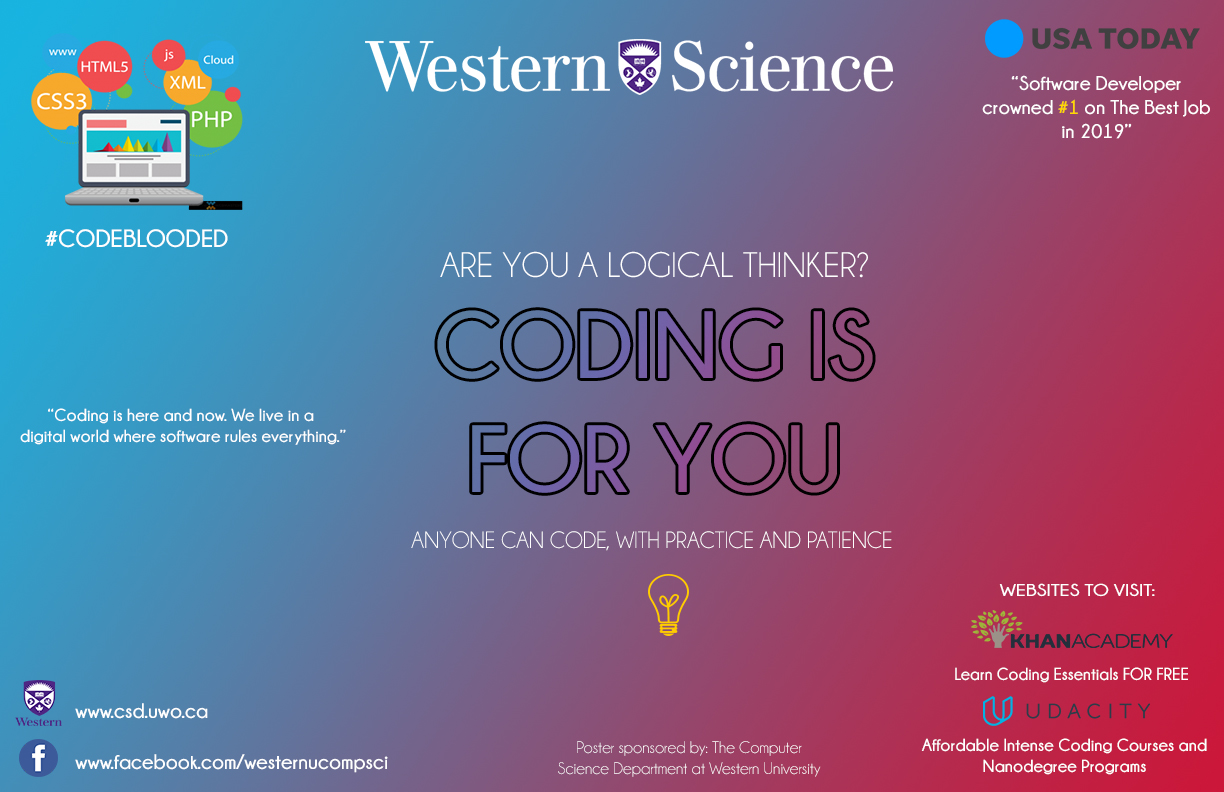 40/129
[Speaker Notes: skazi23_poster.jpg]
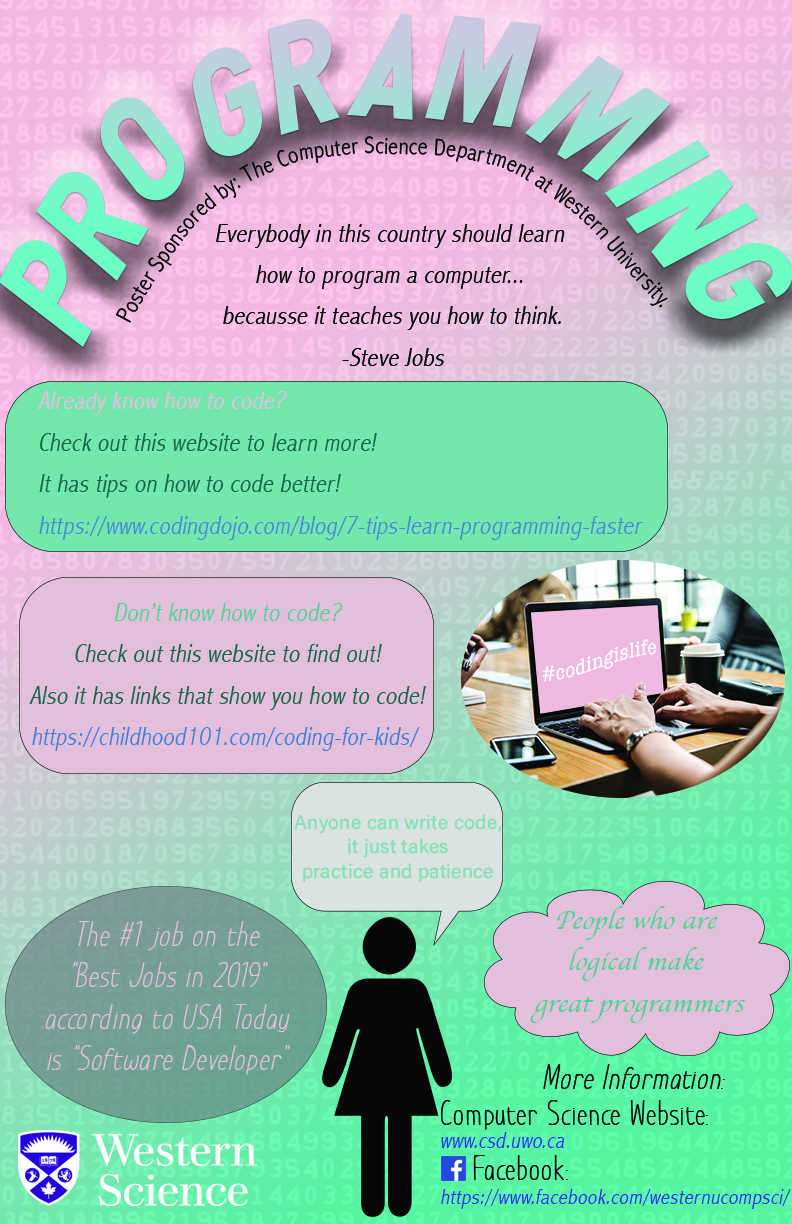 41/129
[Speaker Notes: sjone72_poster.jpg]
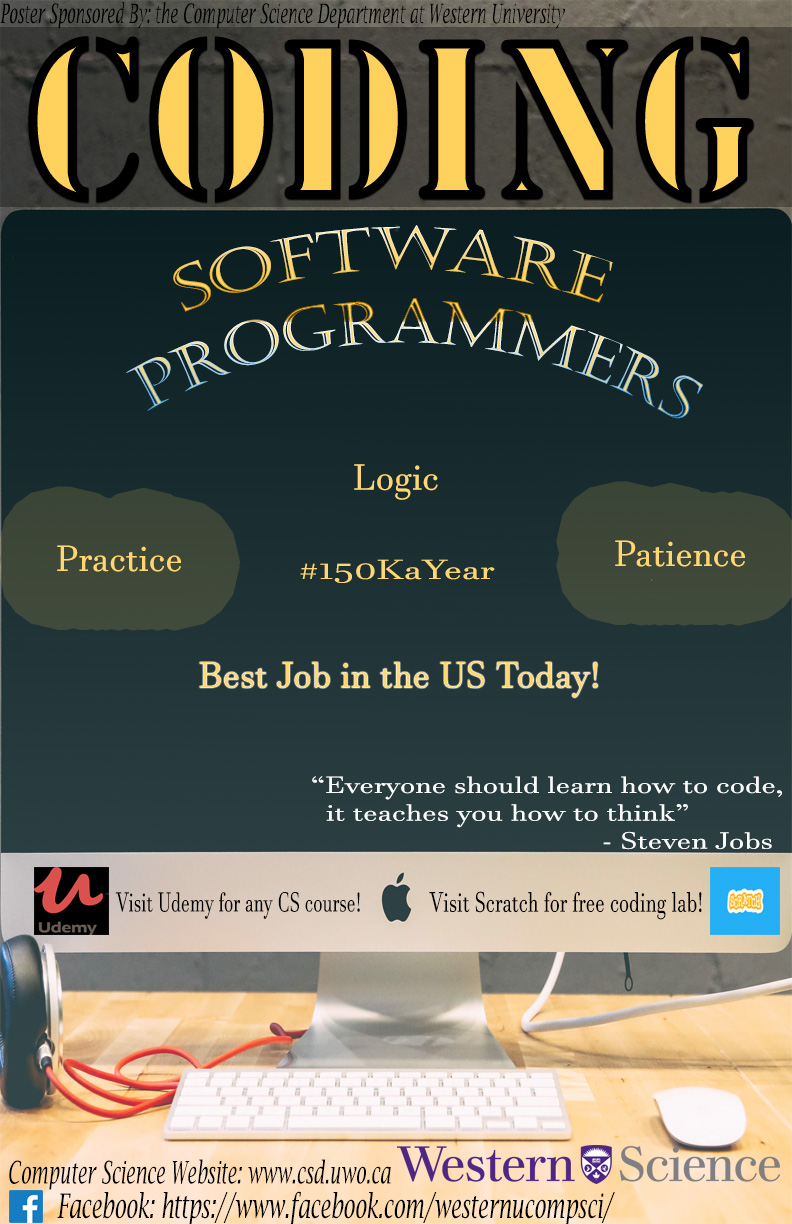 42/129
[Speaker Notes: sjin85_poster.jpg]
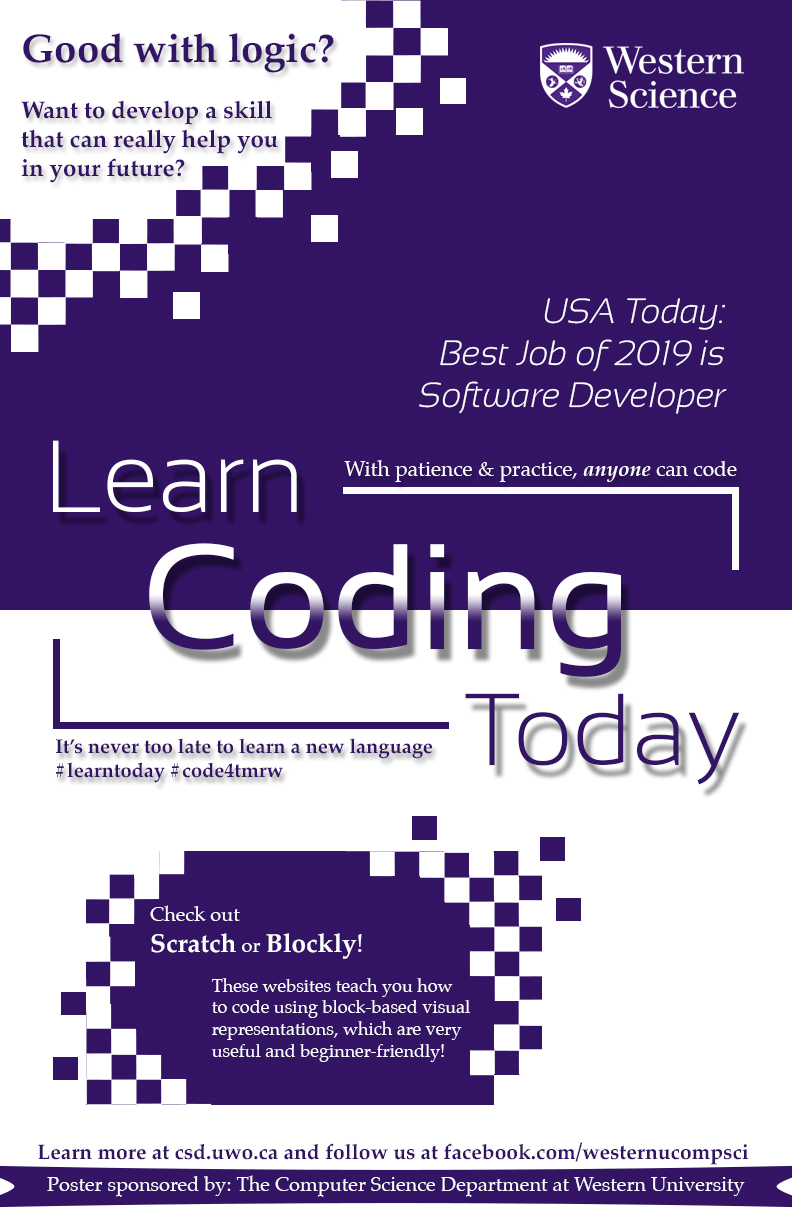 43/129
[Speaker Notes: sjian6_poster.jpg]
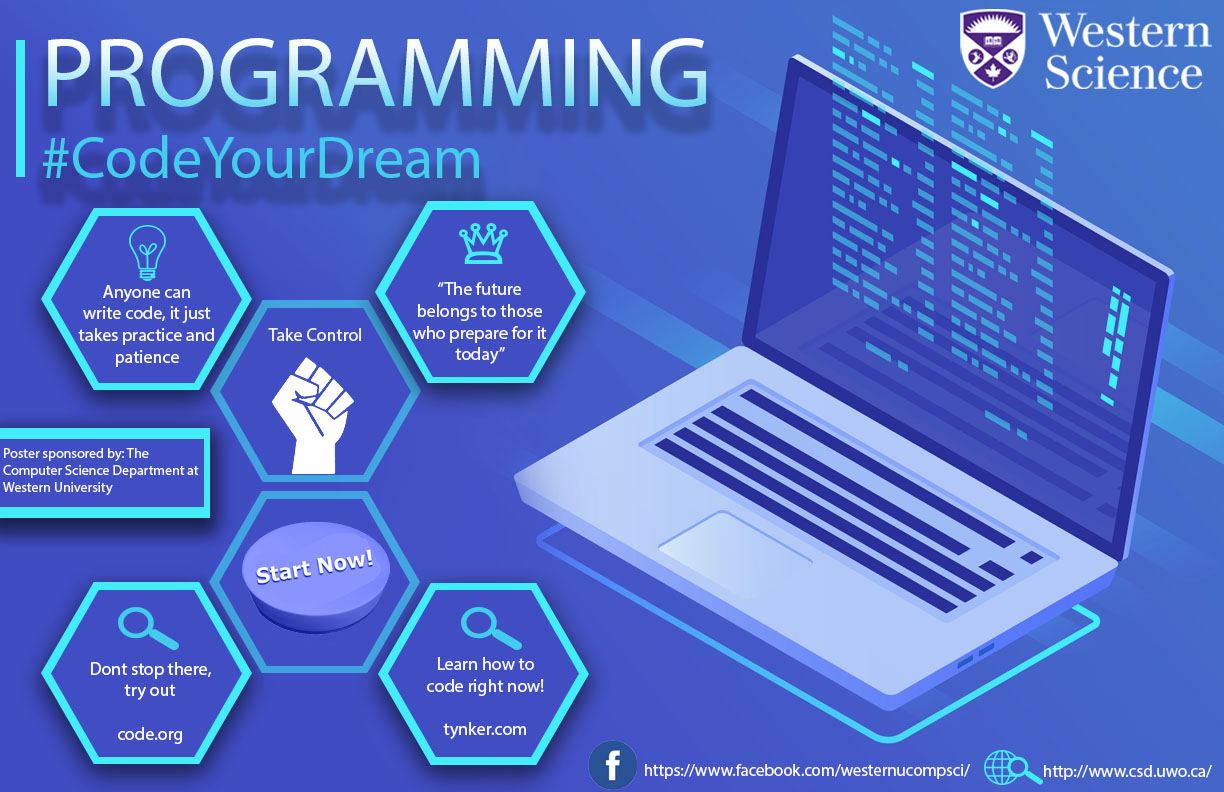 44/129
[Speaker Notes: rmallik_poster.jpg]
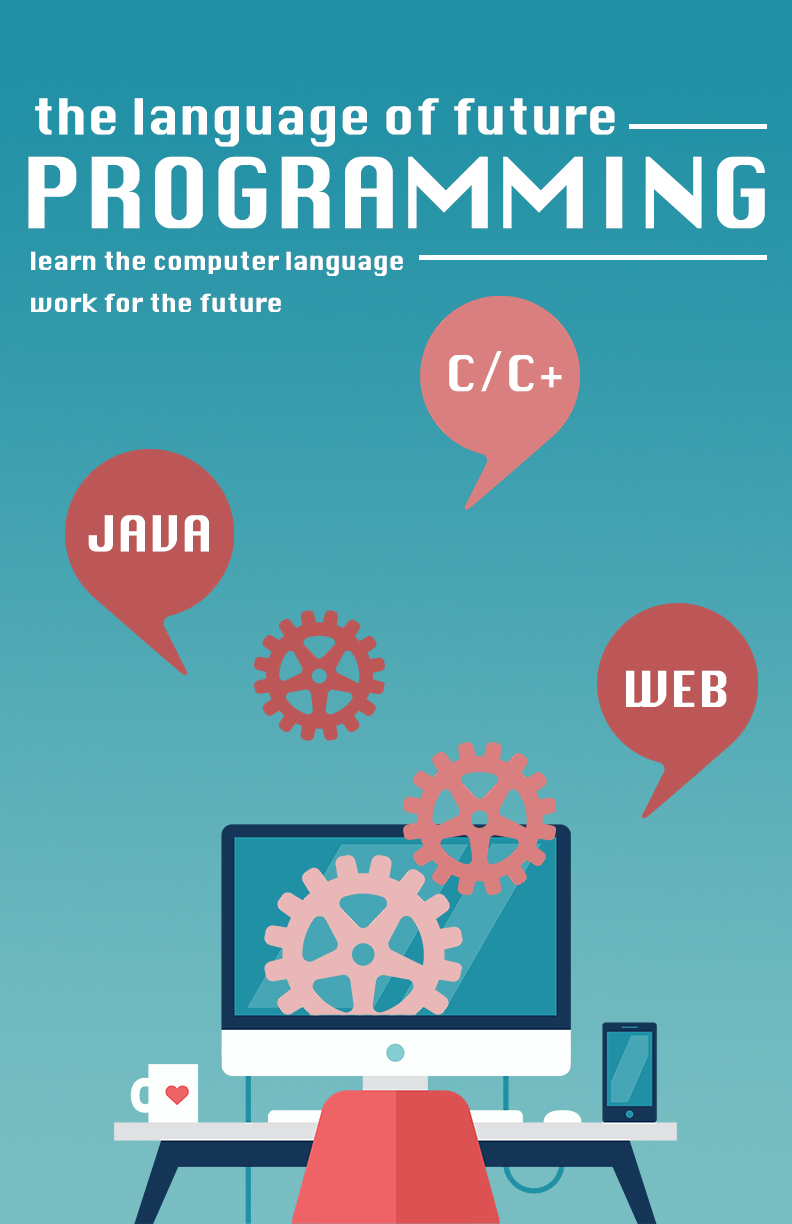 45/129
[Speaker Notes: rliu392_poster.jpg]
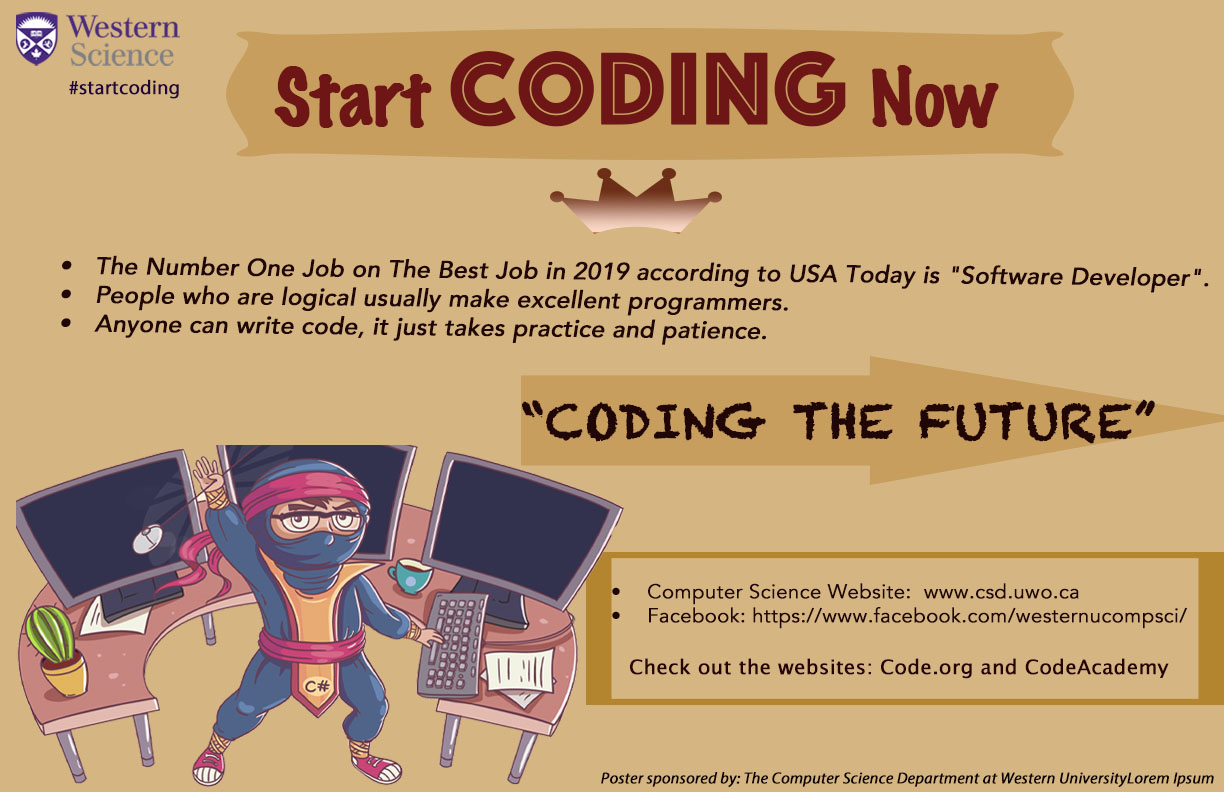 46/129
[Speaker Notes: rli465_poster.jpg]
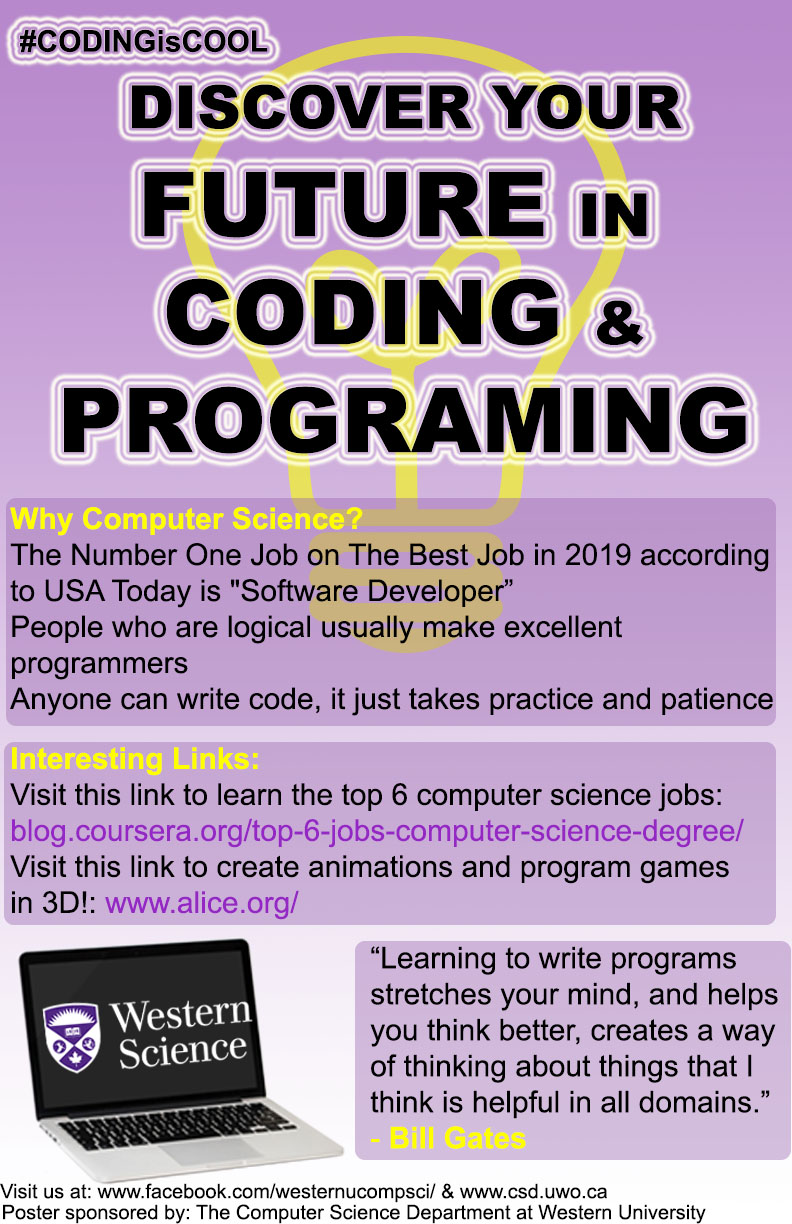 47/129
[Speaker Notes: rlevine7_poster.jpg]
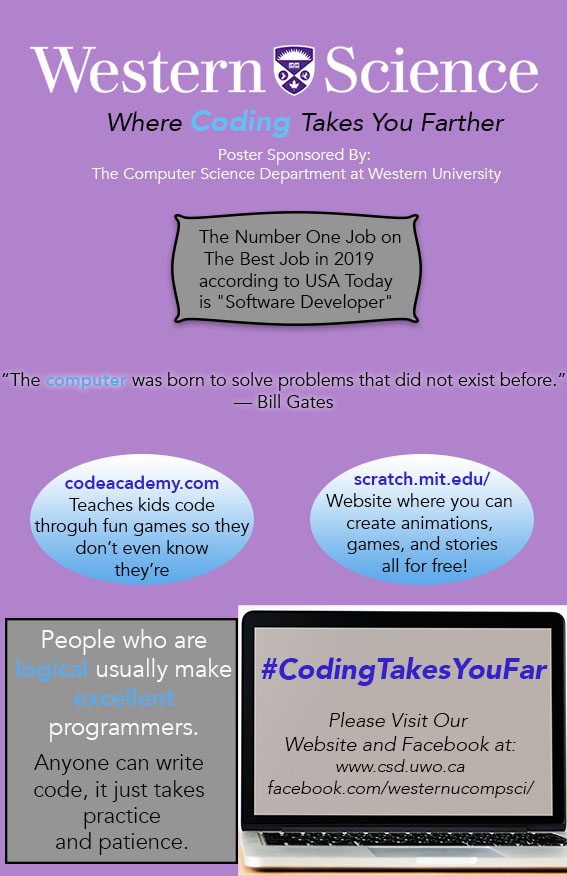 48/129
[Speaker Notes: rladak7_poster.jpg]
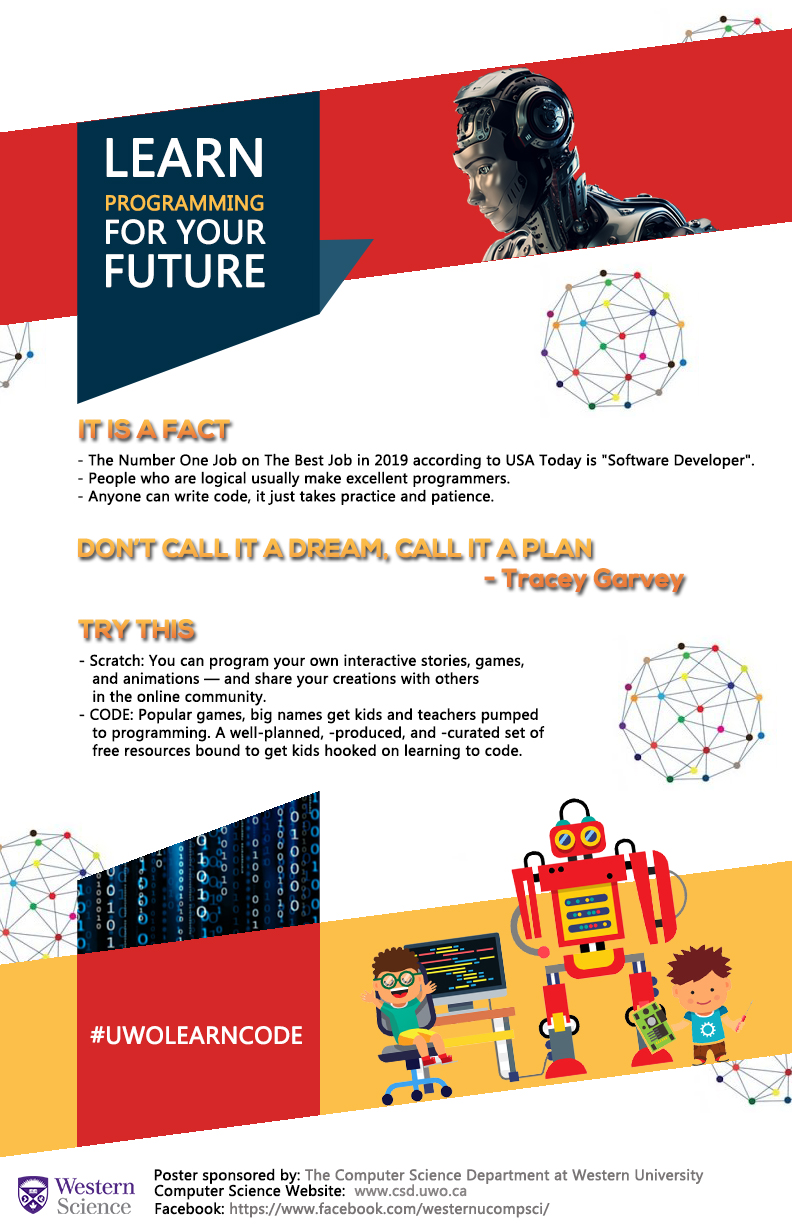 49/129
[Speaker Notes: qma54_poster.jpg]
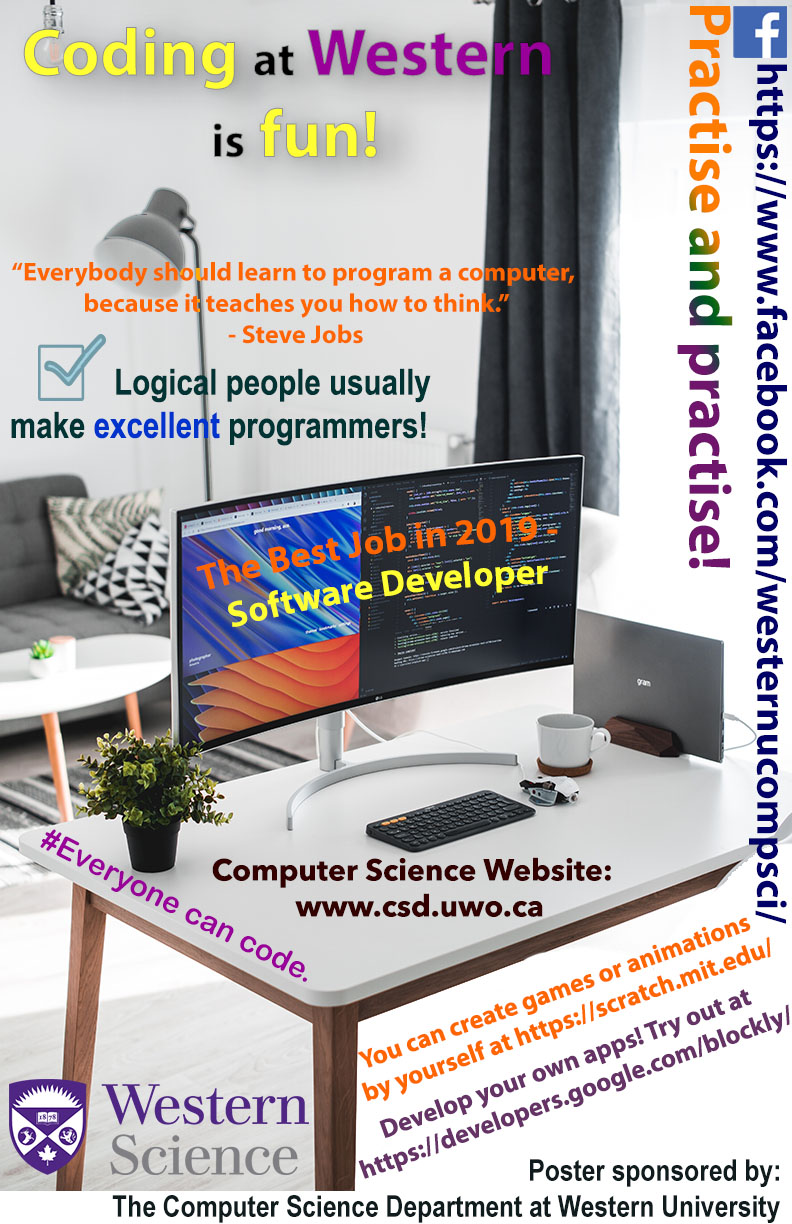 50/129
[Speaker Notes: qliu265_poster.jpg]
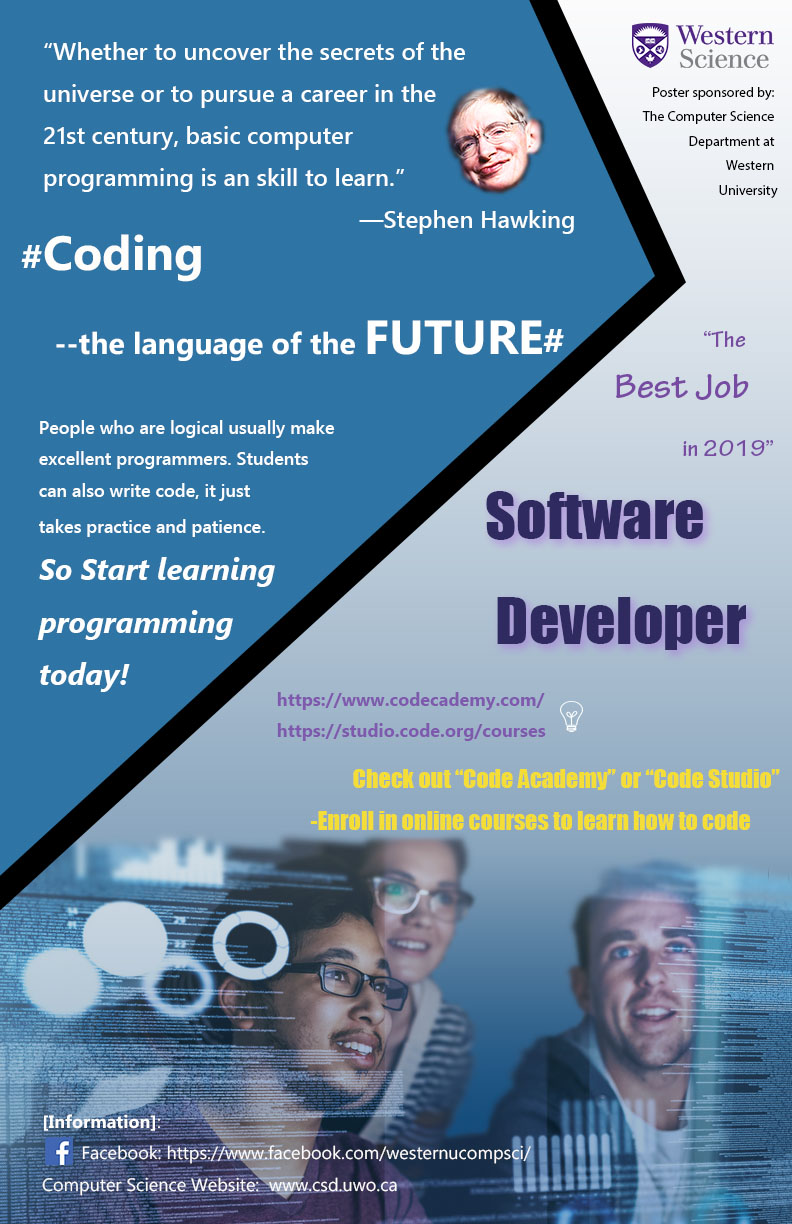 51/129
[Speaker Notes: qli423_poster.jpg]
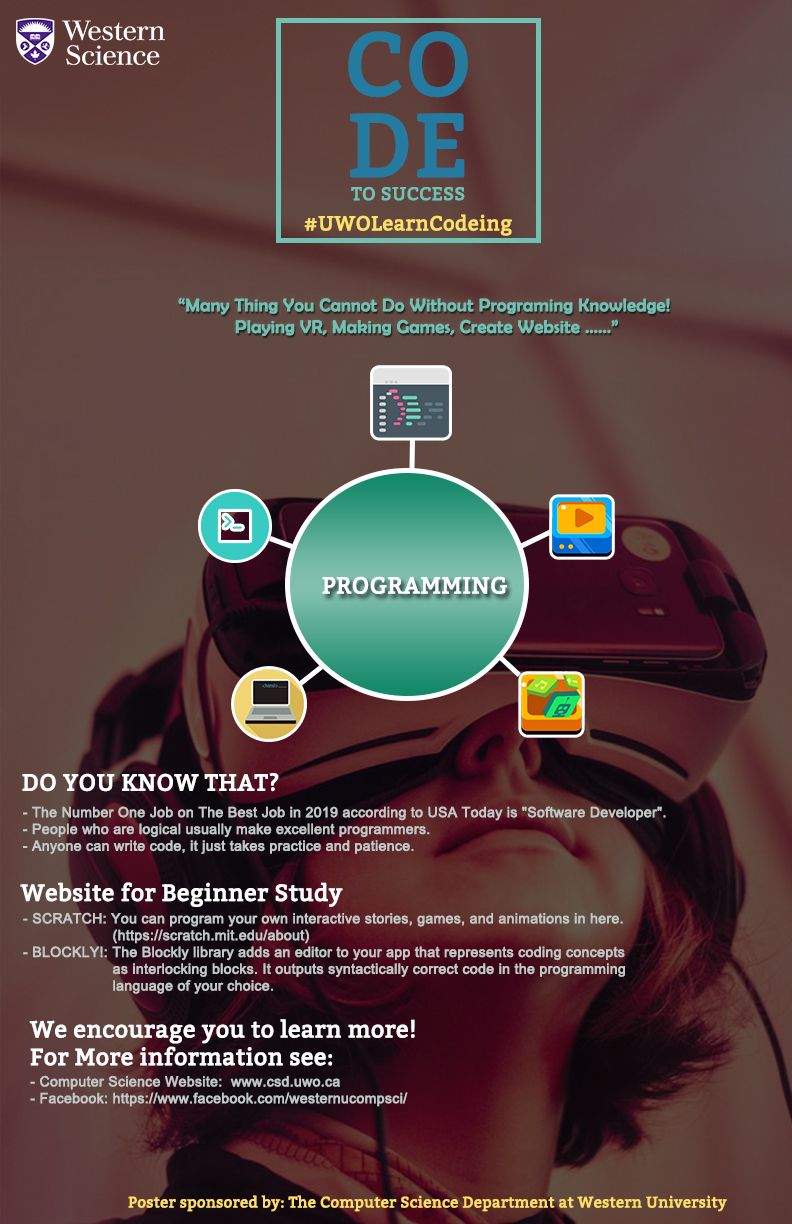 52/129
[Speaker Notes: qli364_poster.jpg]
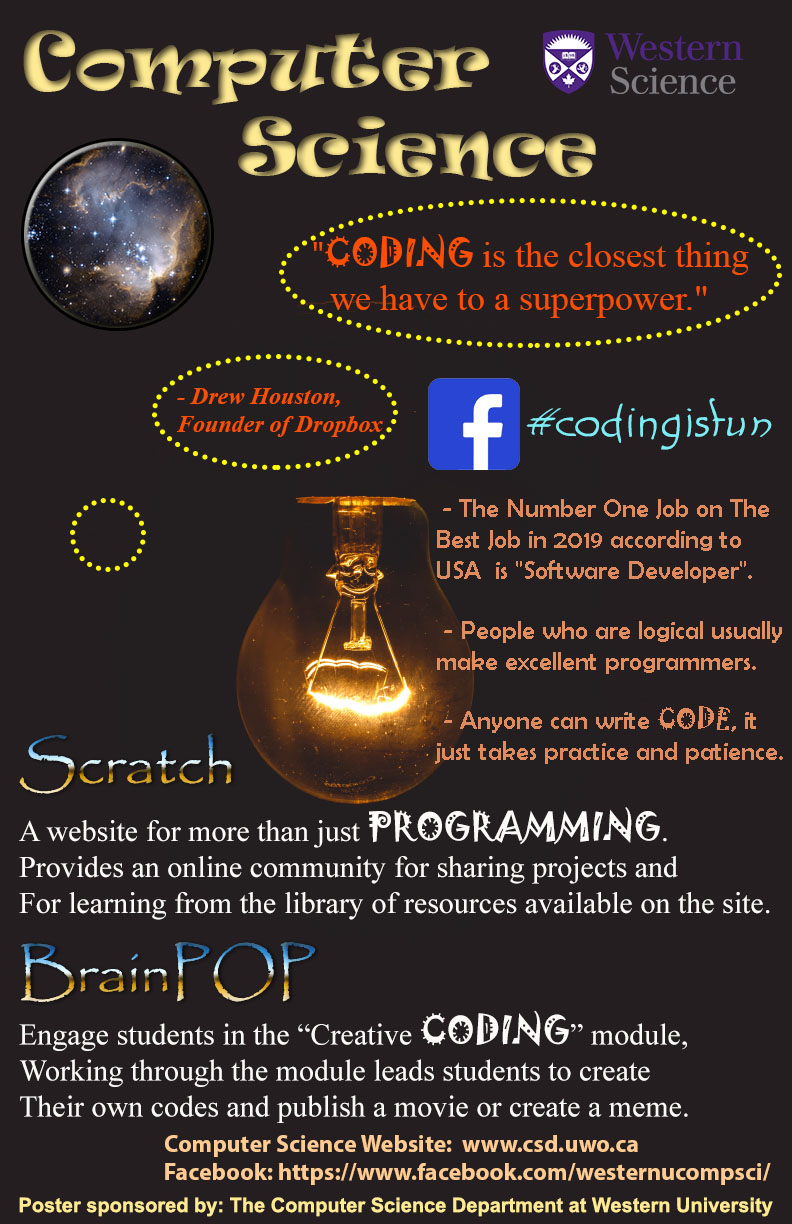 53/129
[Speaker Notes: qlan5_poster.jpg]
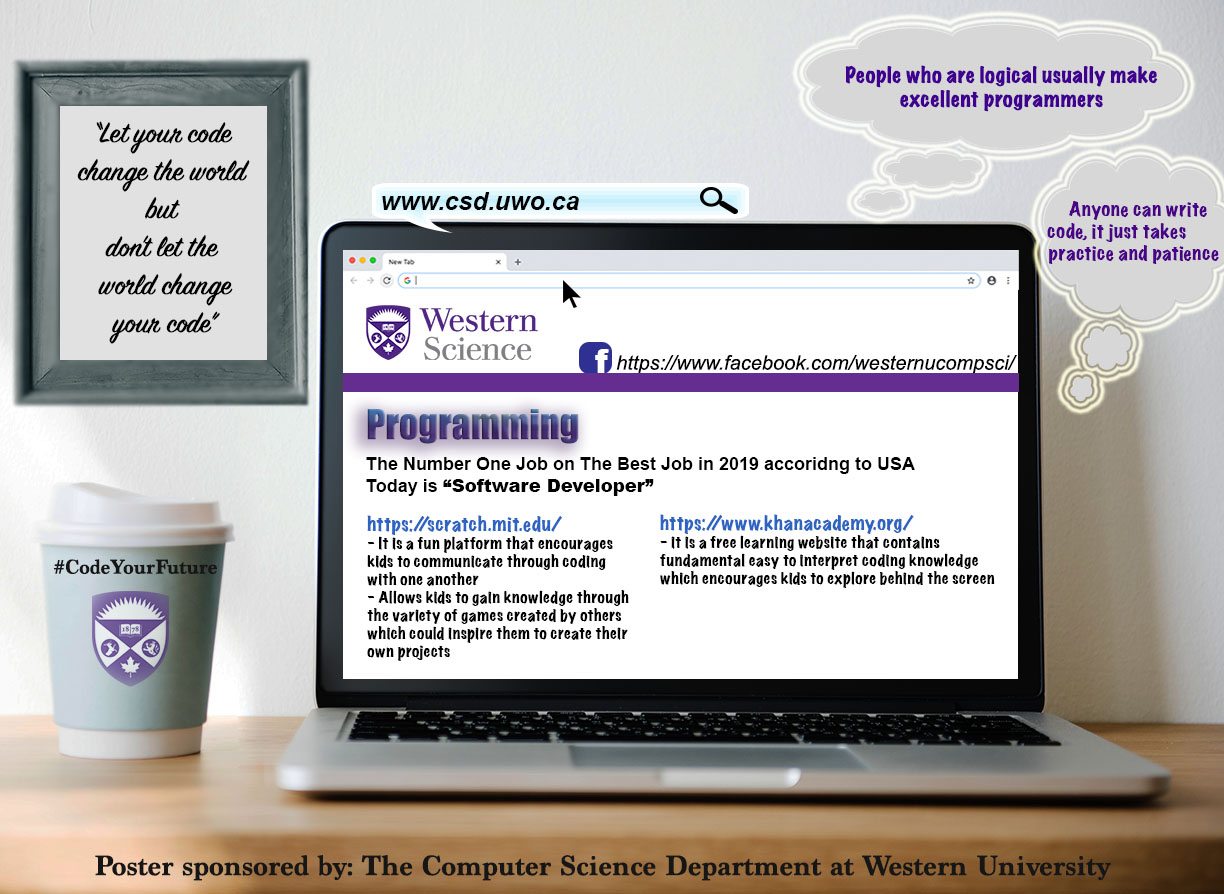 54/129
[Speaker Notes: pliu263_poster.jpg]
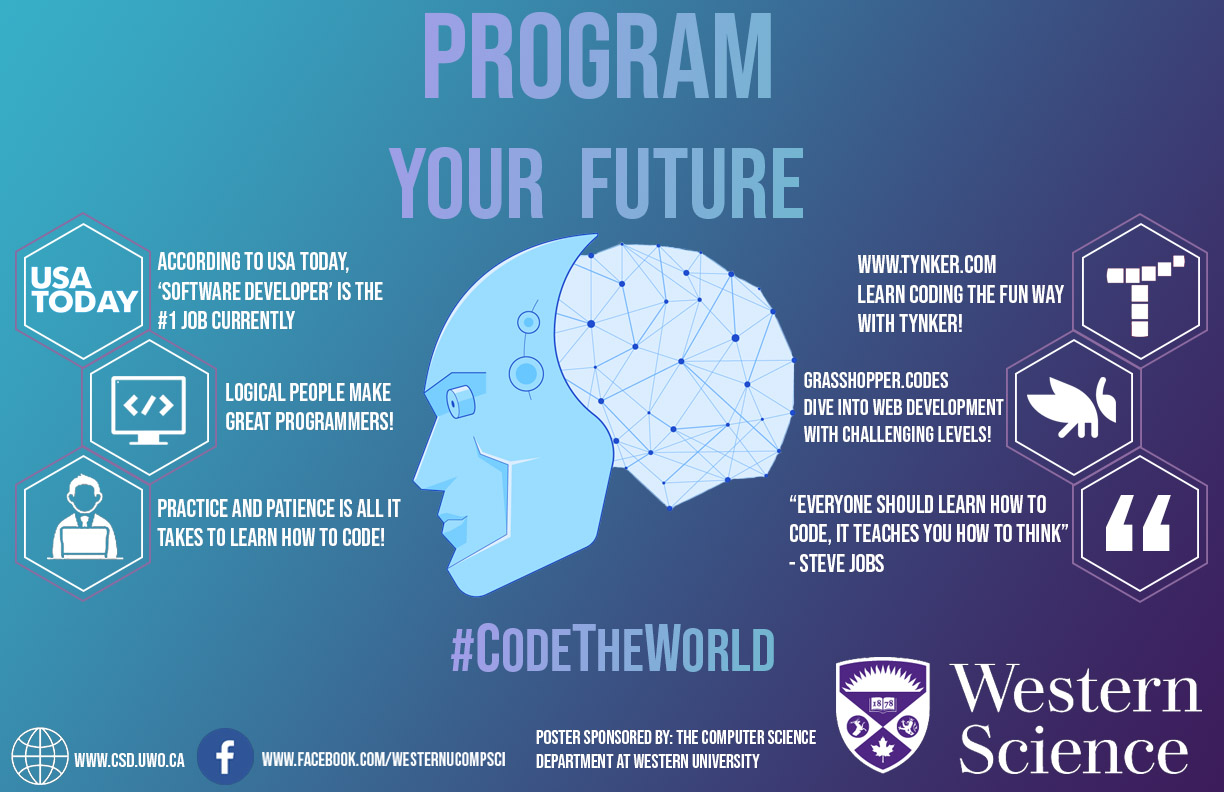 55/129
[Speaker Notes: plakhesa_poster.jpg]
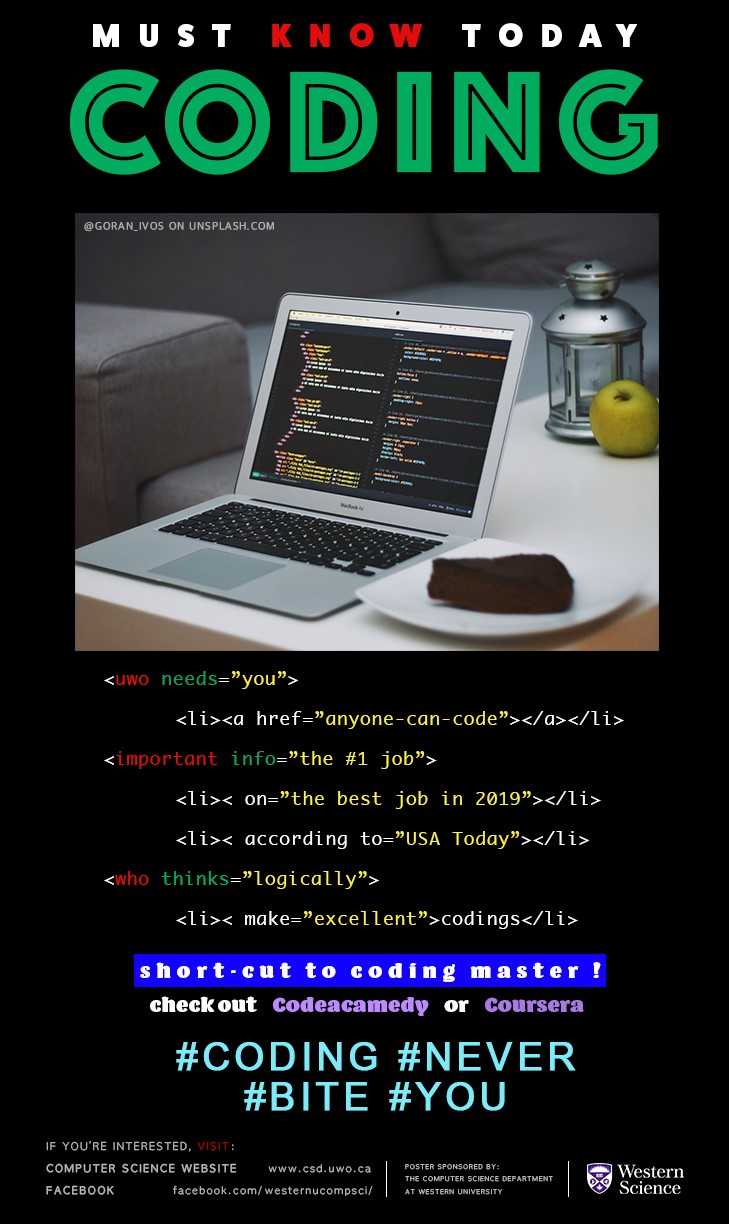 56/129
[Speaker Notes: nlim26_poster.jpg]
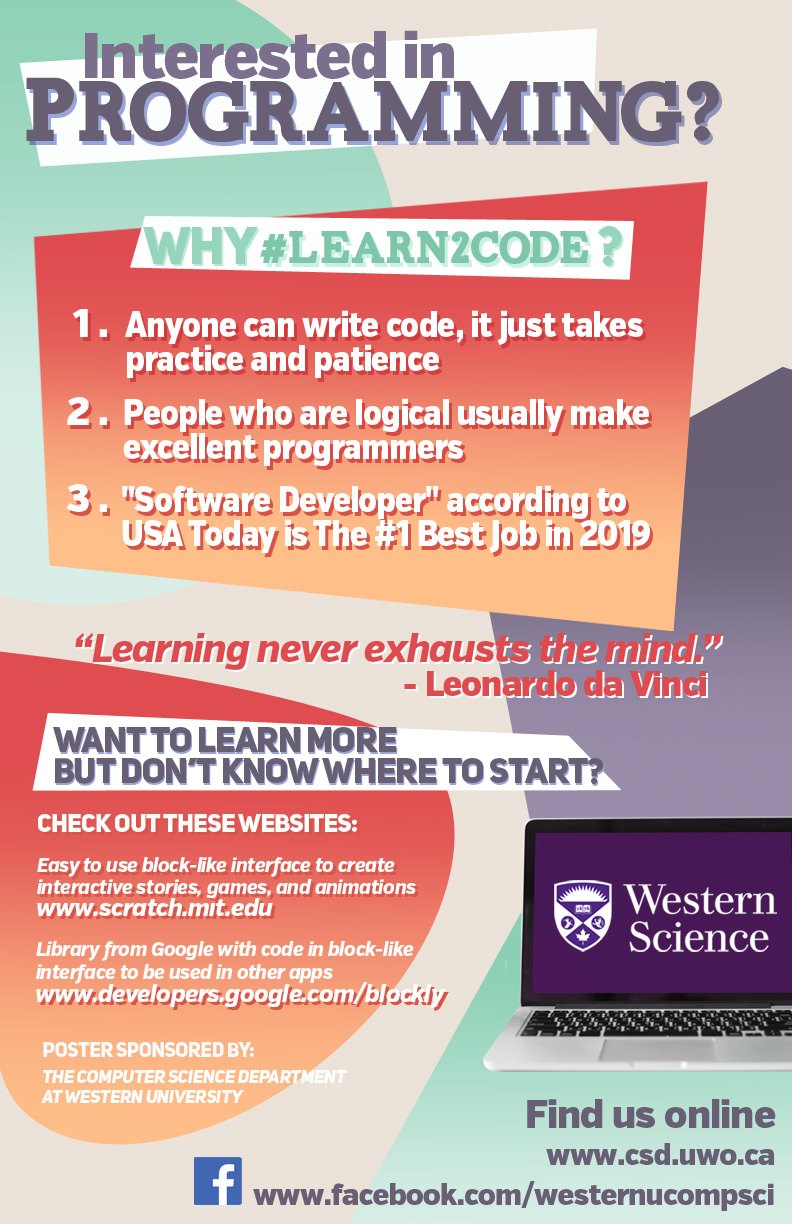 57/129
[Speaker Notes: nlee247_poster.jpg]
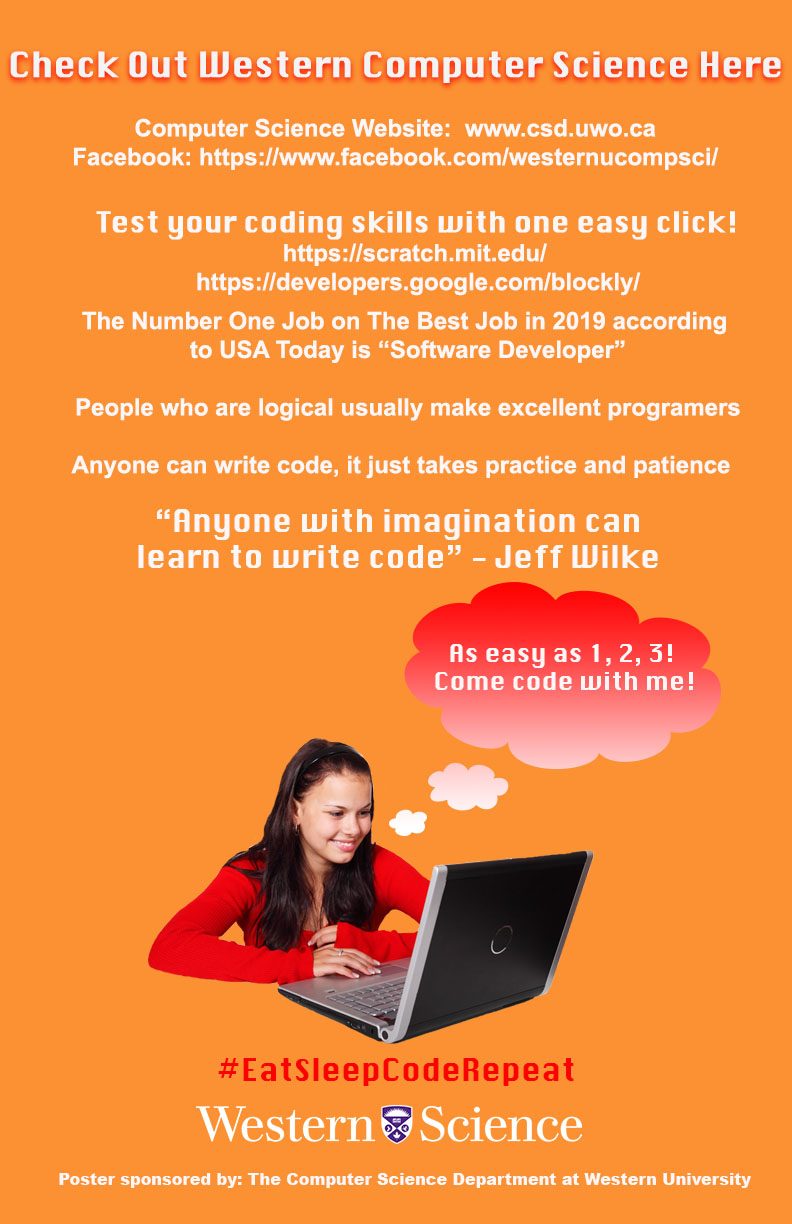 58/129
[Speaker Notes: nking42_poster.jpg]
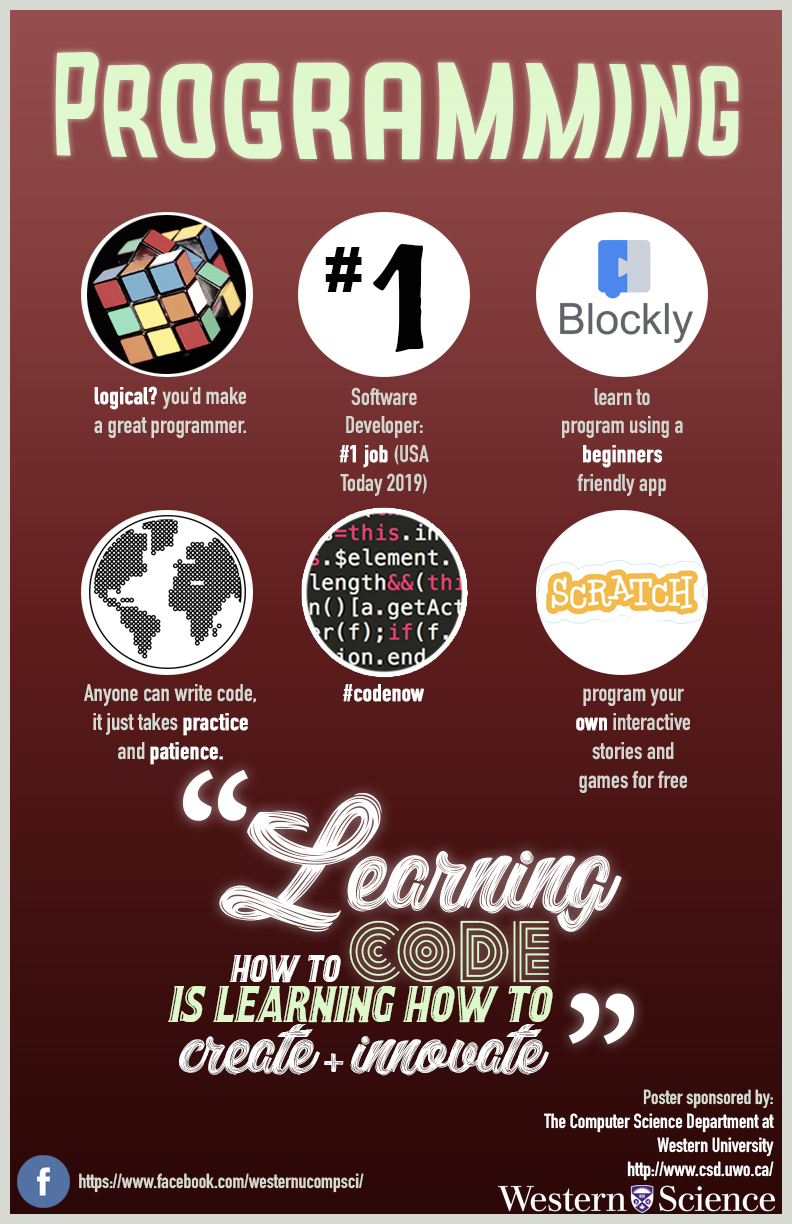 59/129
[Speaker Notes: nkhan268_poster.jpg]
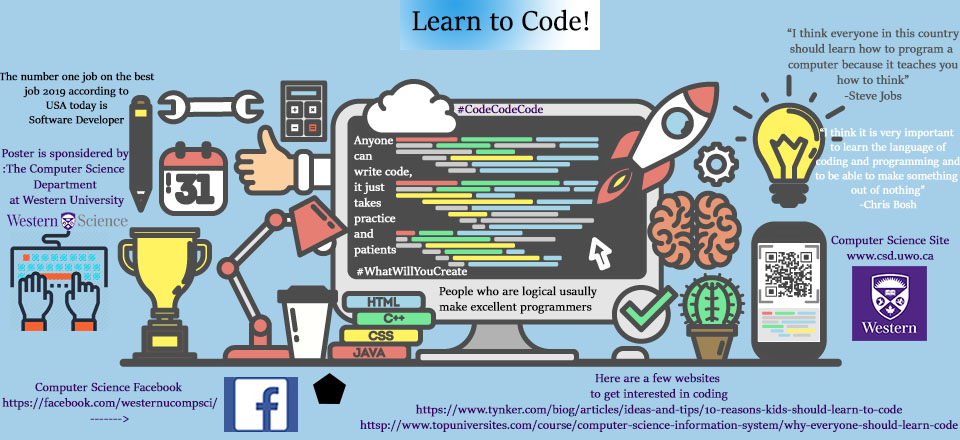 60/129
[Speaker Notes: njordans_poster.jpg]
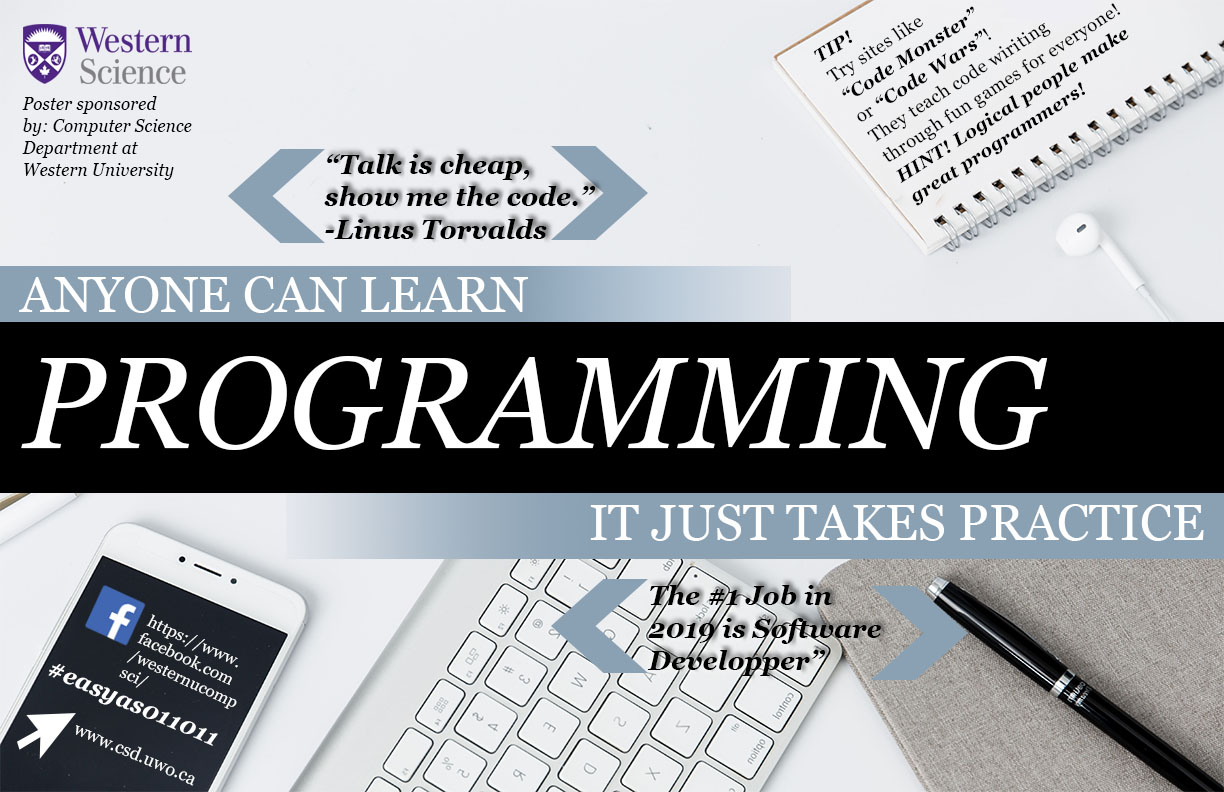 61/129
[Speaker Notes: mmarangi_poster.jpg]
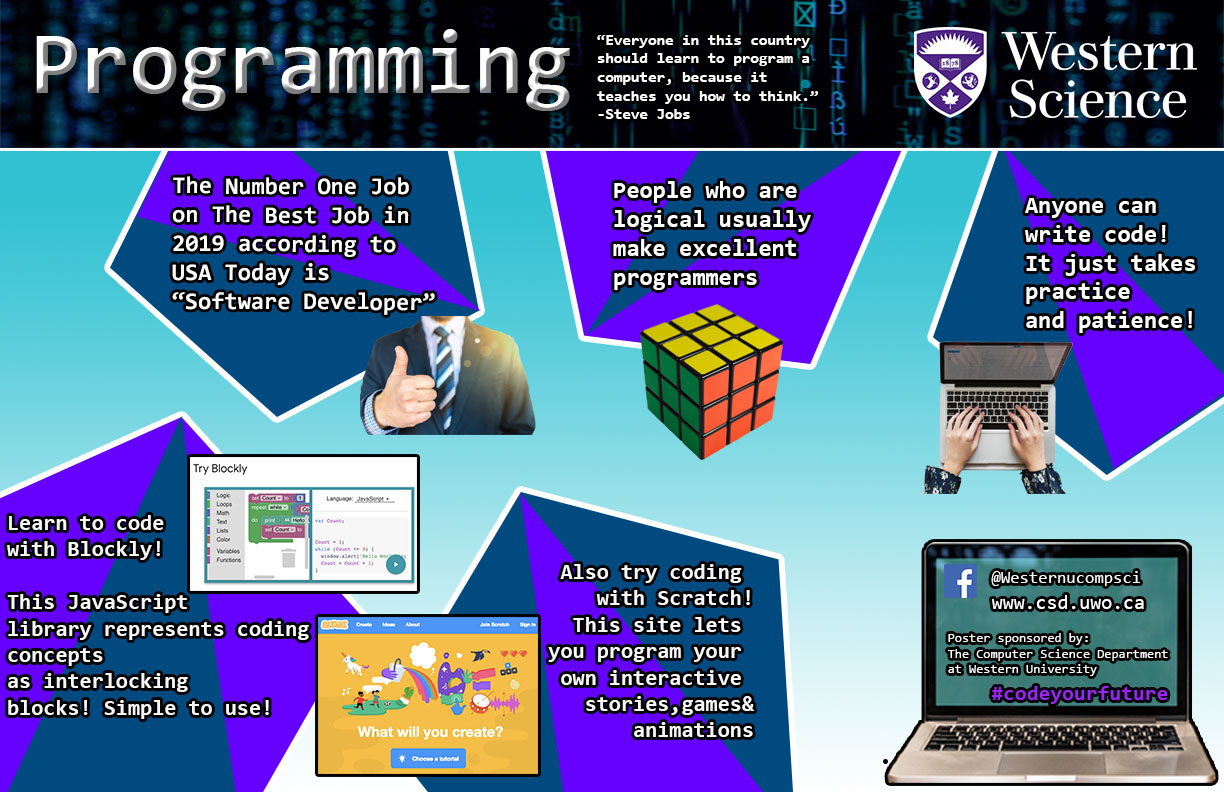 62/129
[Speaker Notes: mlui43_poster.jpg]
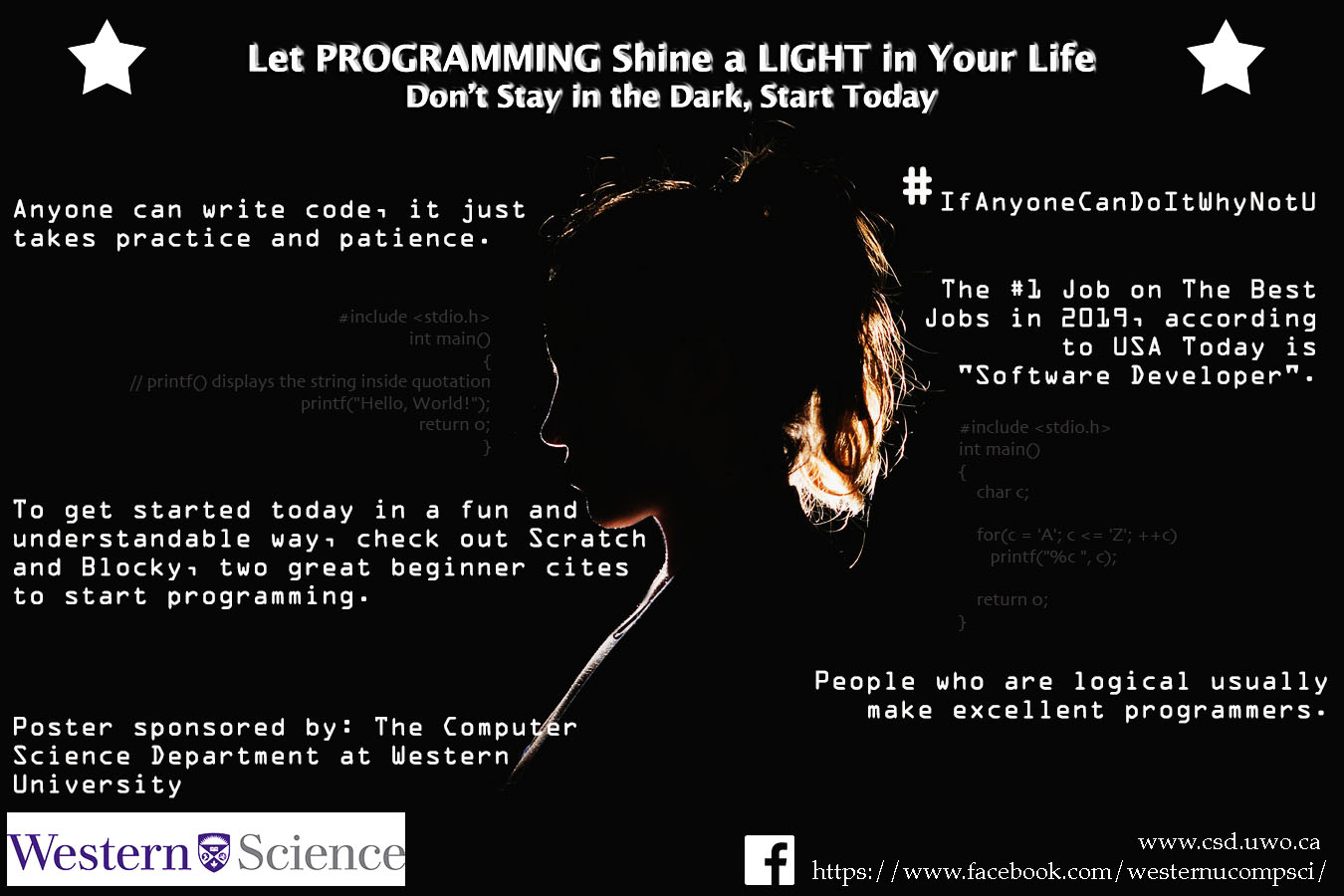 63/129
[Speaker Notes: mlander5_poster.jpg]
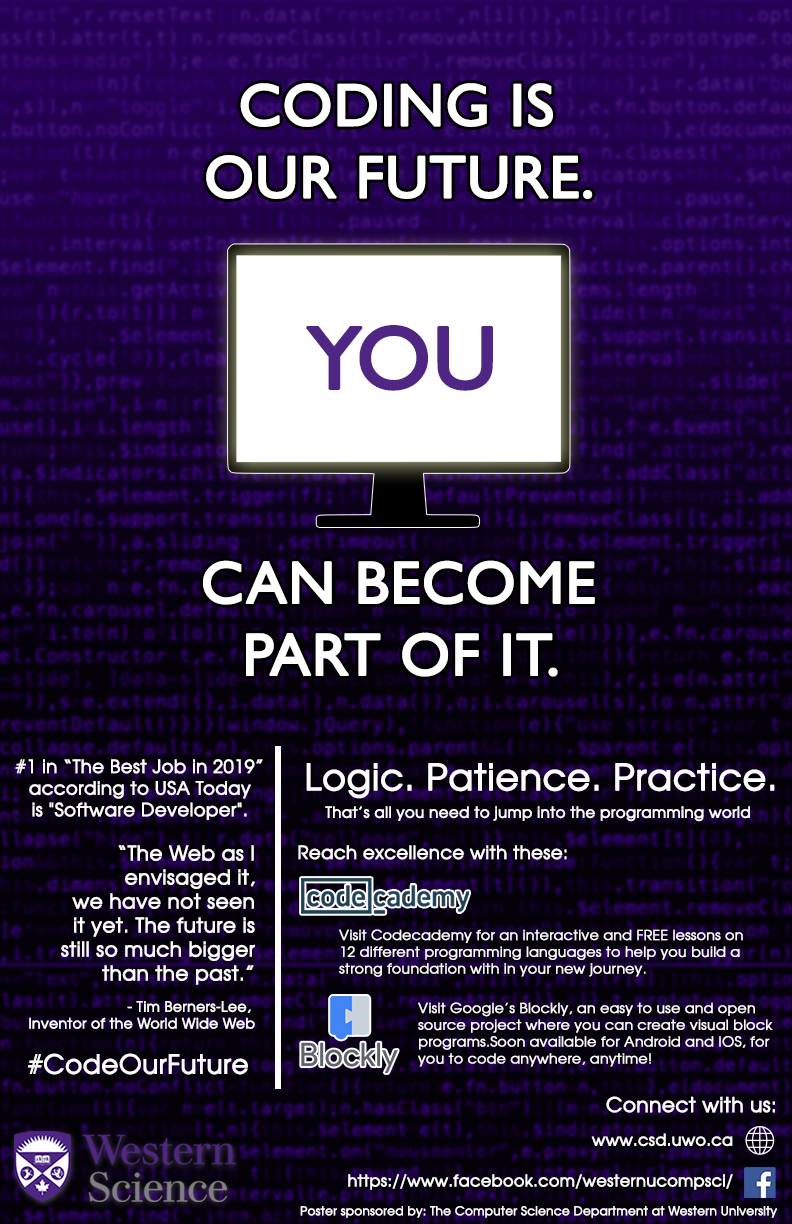 64/129
[Speaker Notes: mkim736_poster.jpg]
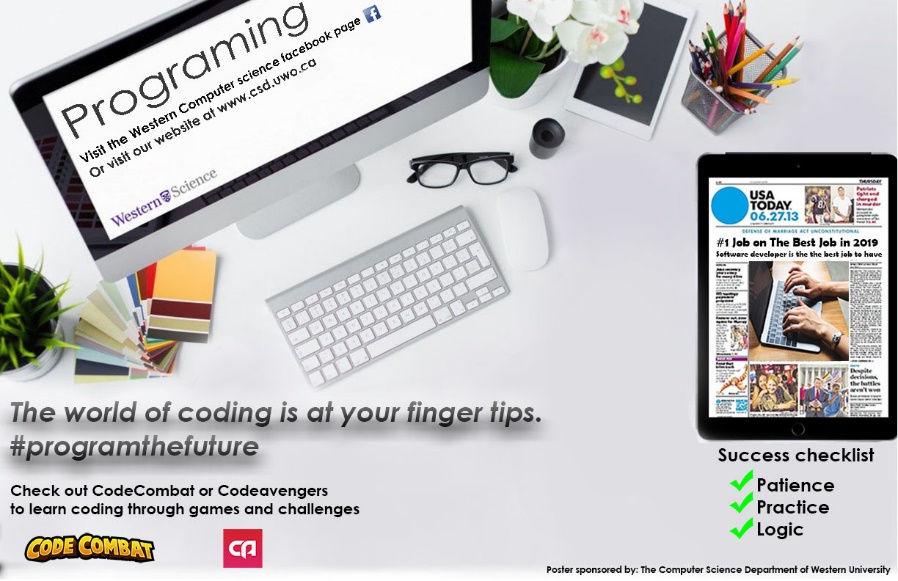 65/129
[Speaker Notes: mkim669_poster.jpg]
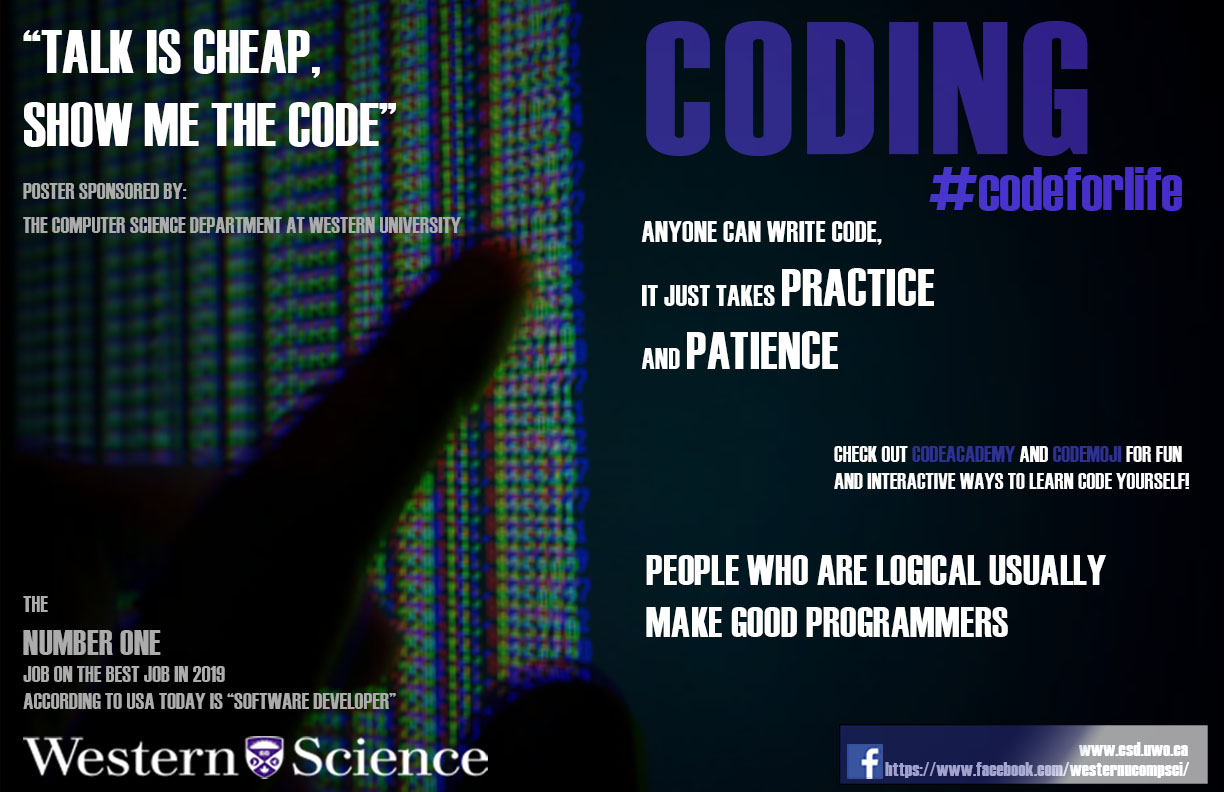 66/129
[Speaker Notes: mkhan922_poster.jpg]
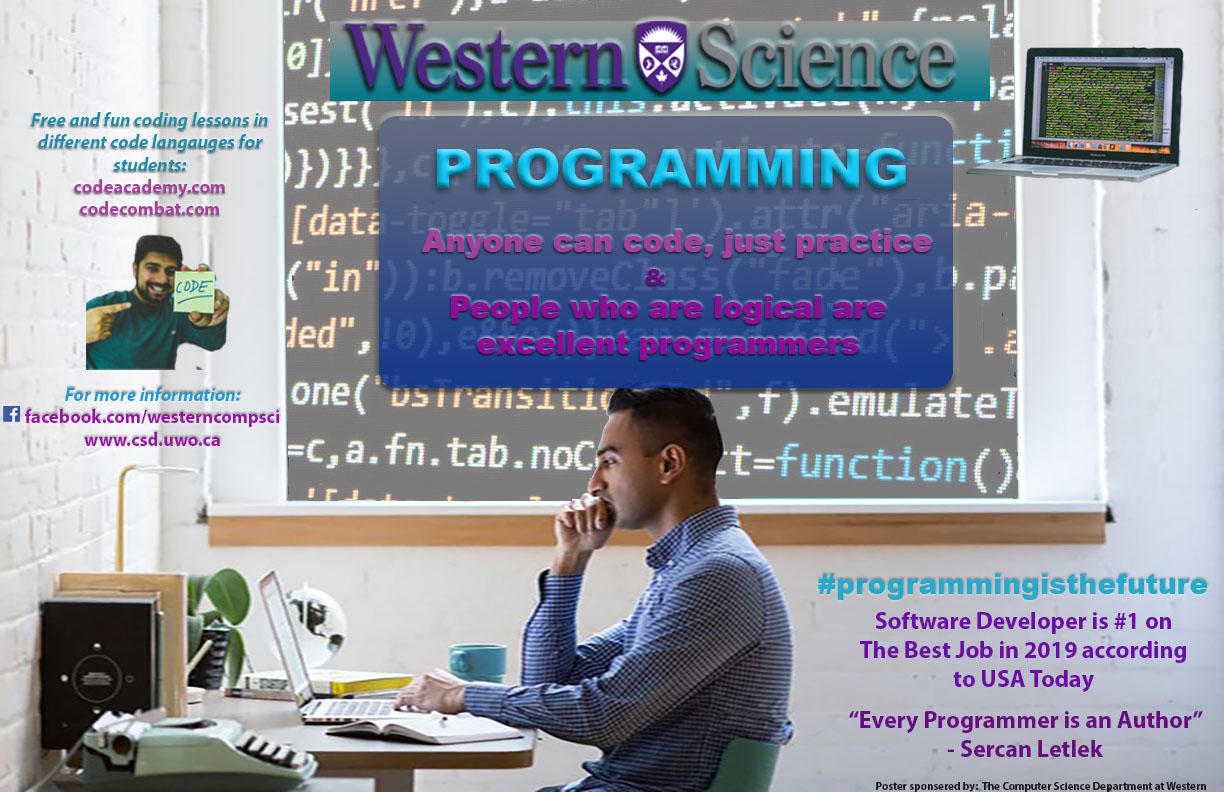 67/129
[Speaker Notes: mkhalidc_poster.jpg]
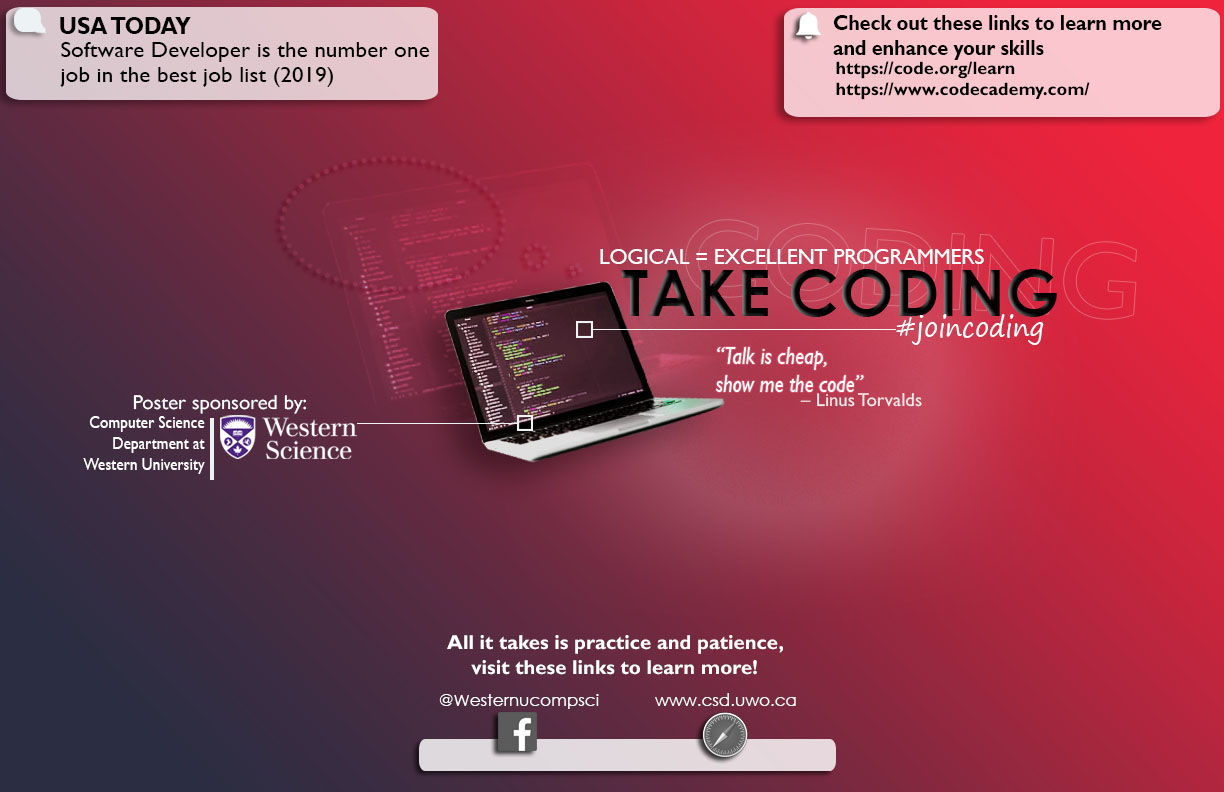 68/129
[Speaker Notes: mkhali65_poster.jpg]
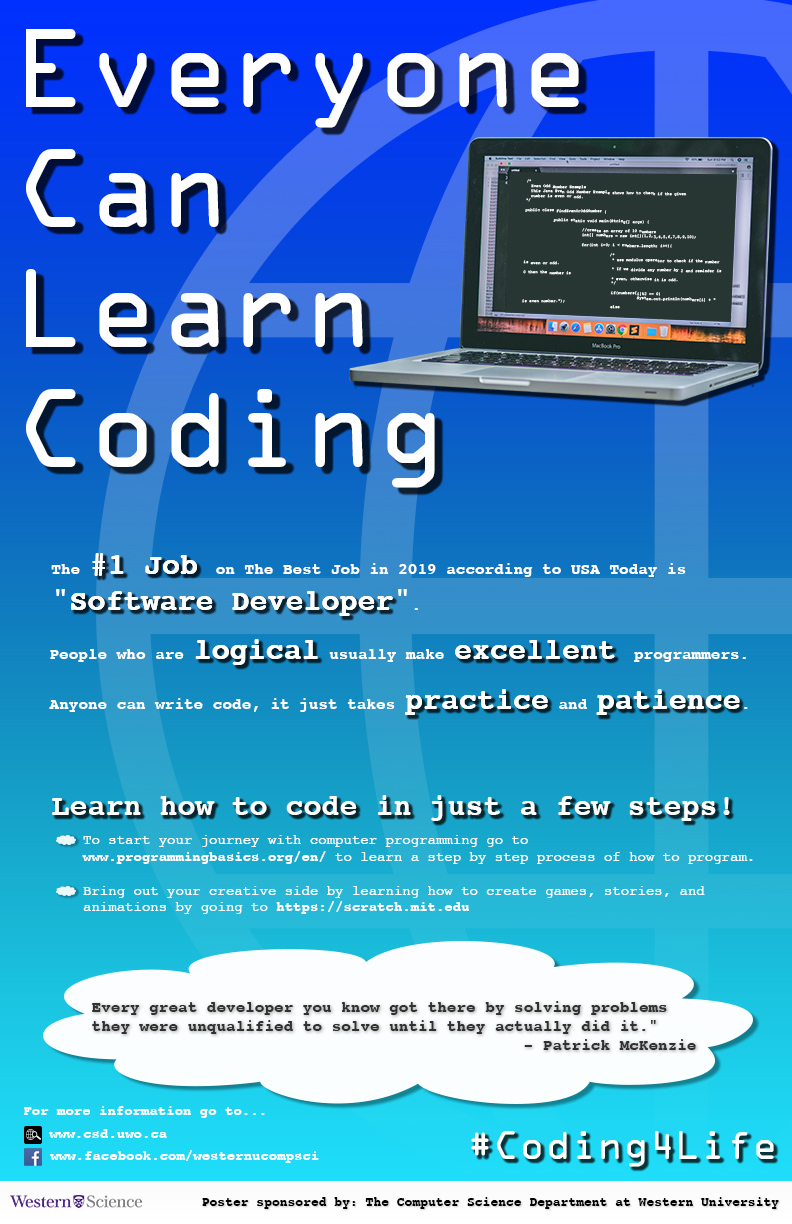 69/129
[Speaker Notes: mkenne87_poster.jpg]
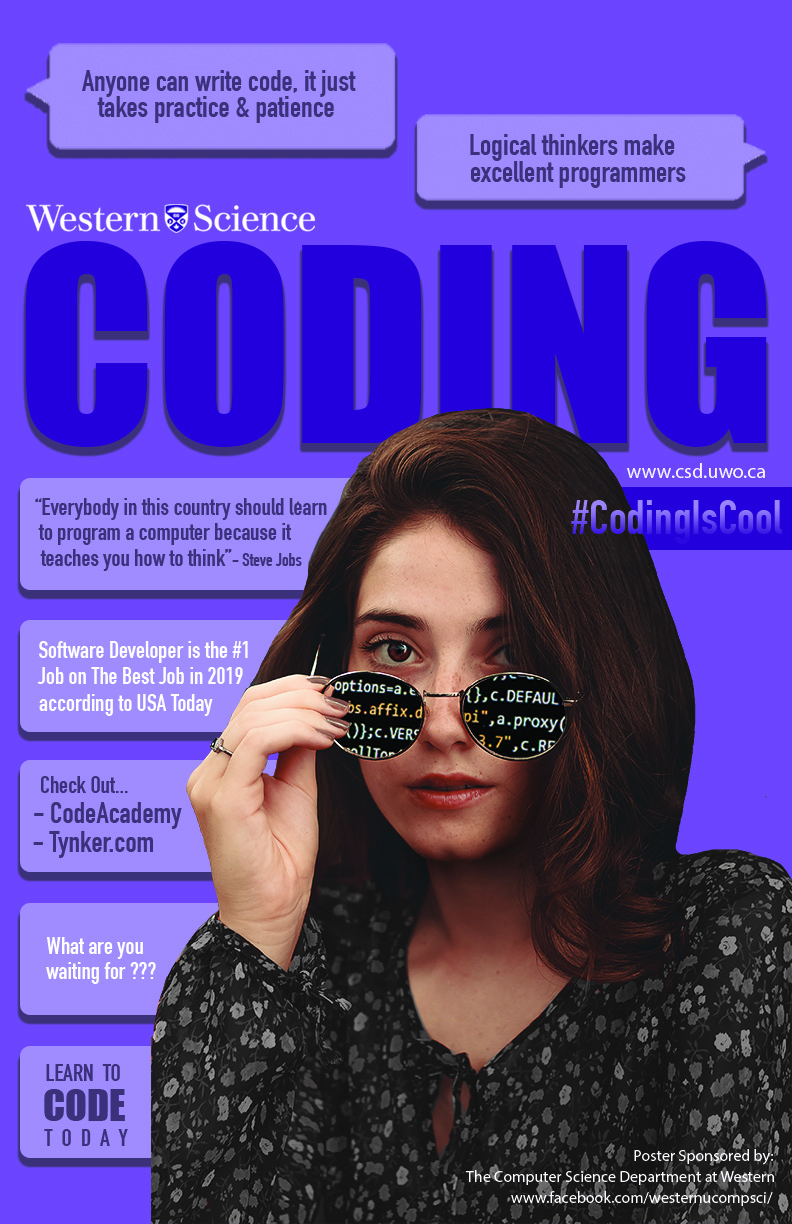 70/129
[Speaker Notes: mkell45_poster.jpg]
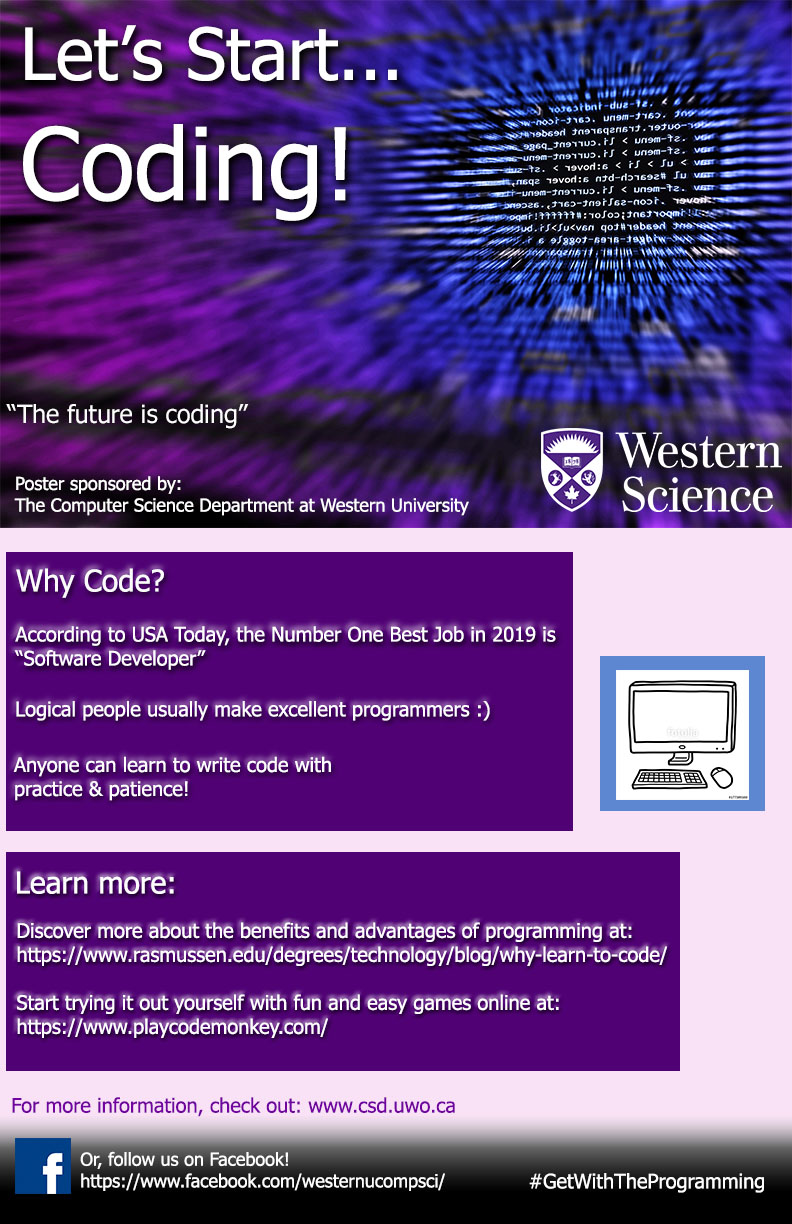 71/129
[Speaker Notes: mjull5_poster.jpg]
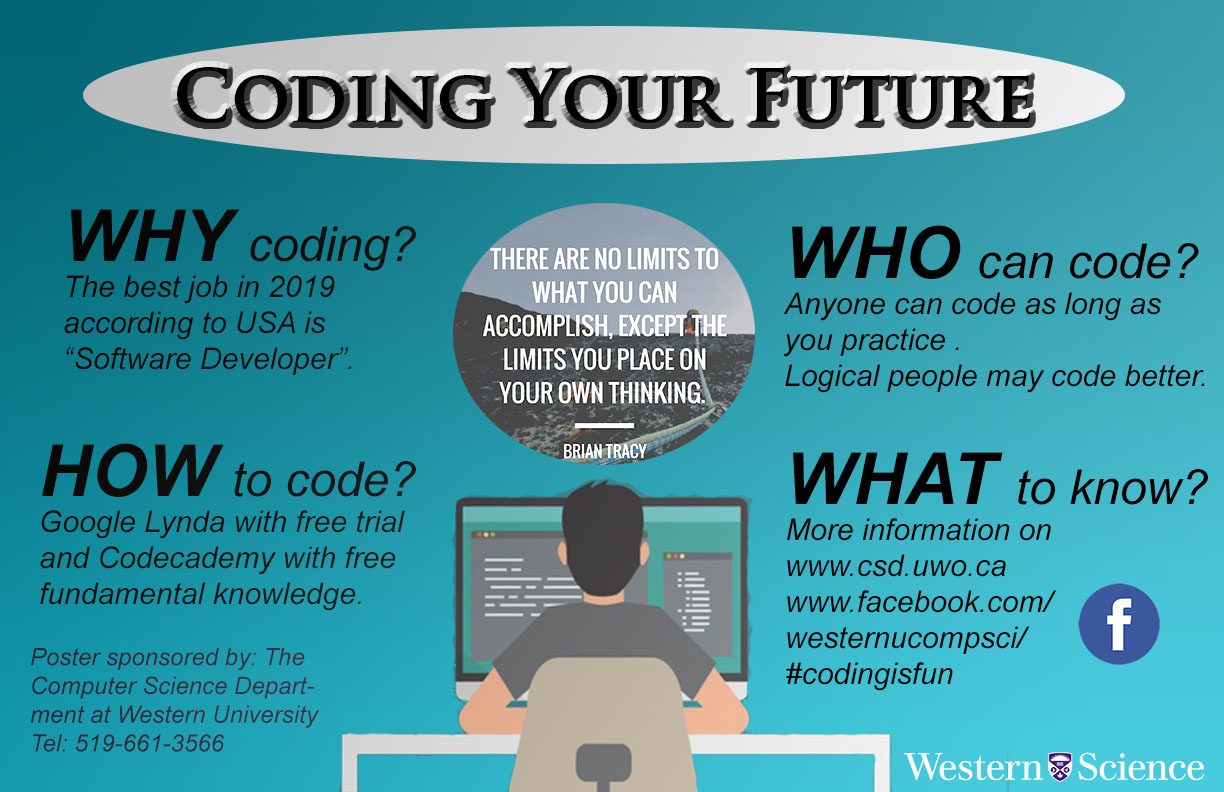 72/129
[Speaker Notes: lma242_poster.jpg]
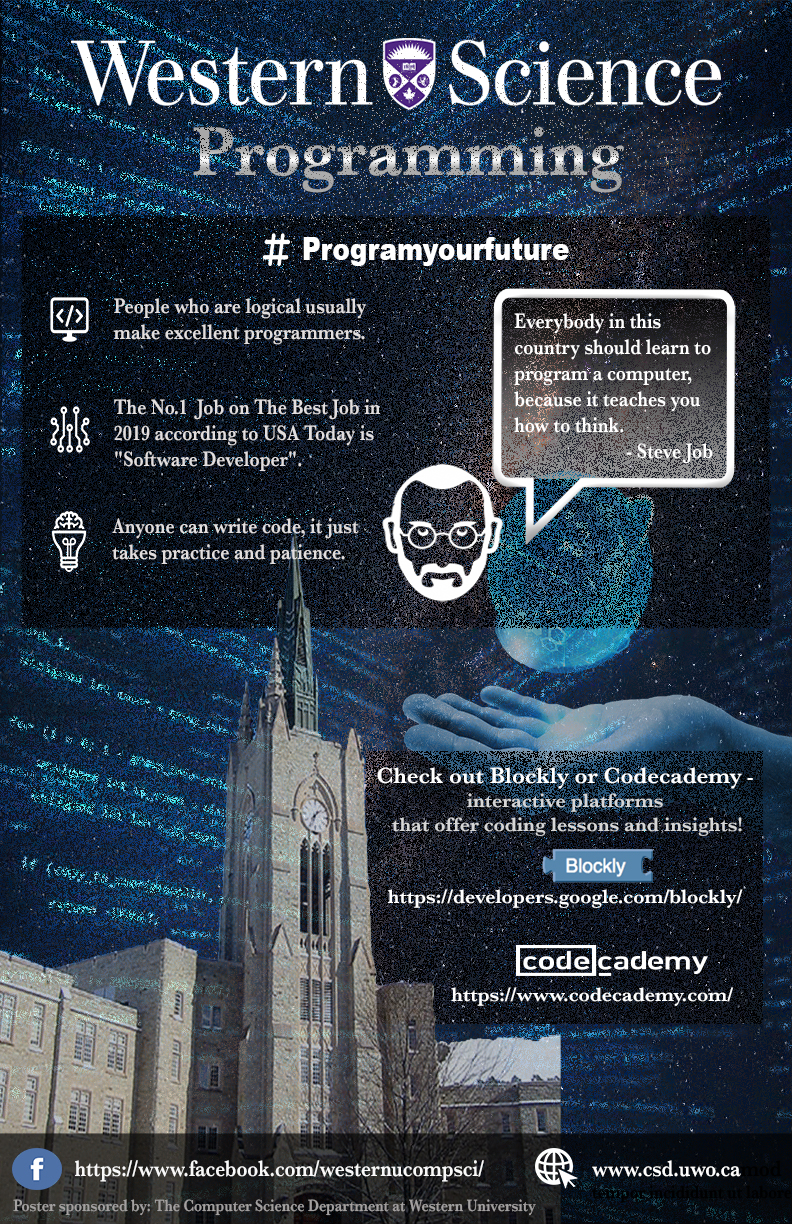 73/129
[Speaker Notes: lli673_poster.jpg]
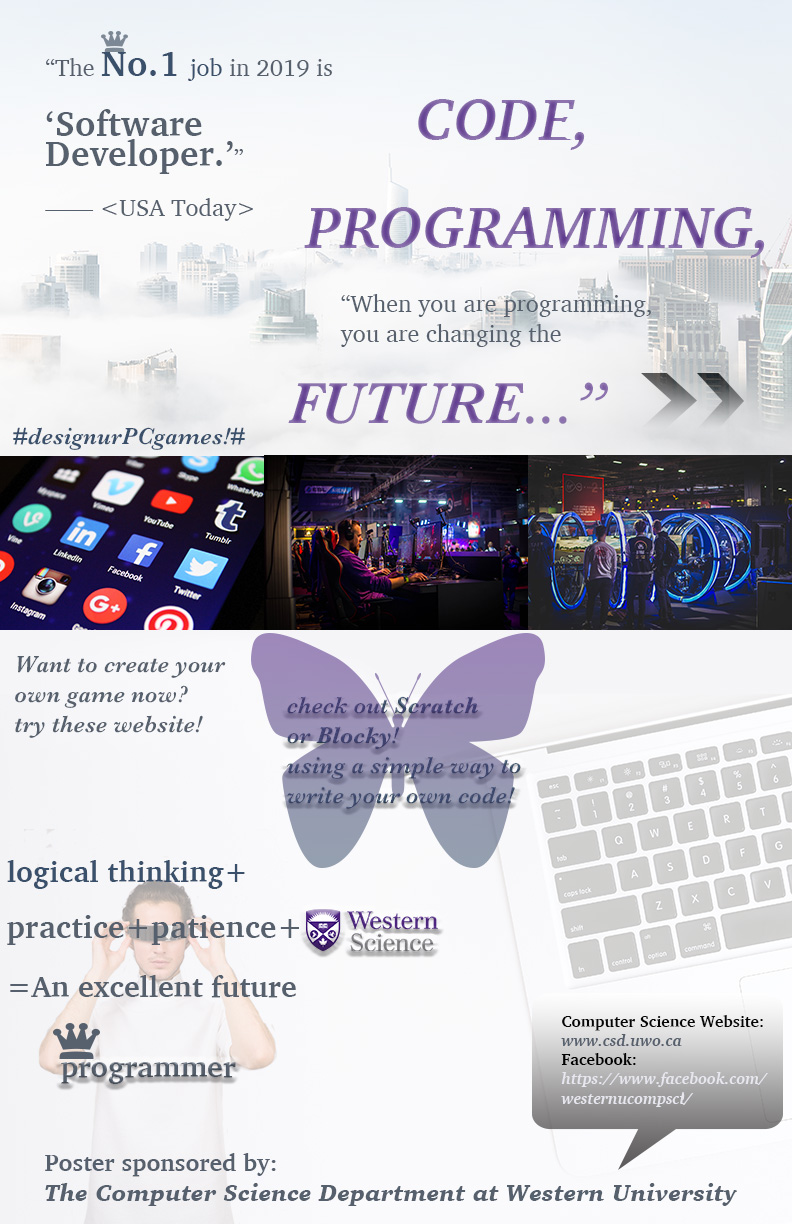 74/129
[Speaker Notes: lli568_poster.jpg]
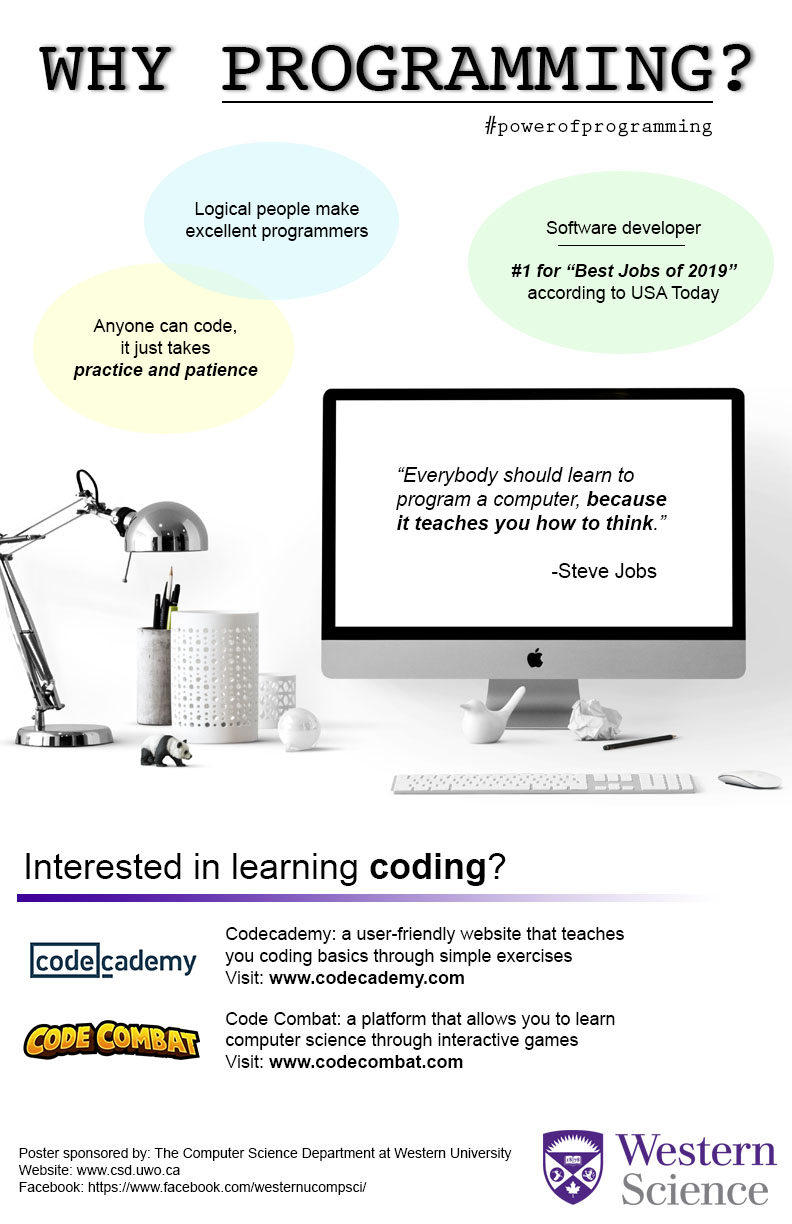 75/129
[Speaker Notes: kma88_poster.jpg]
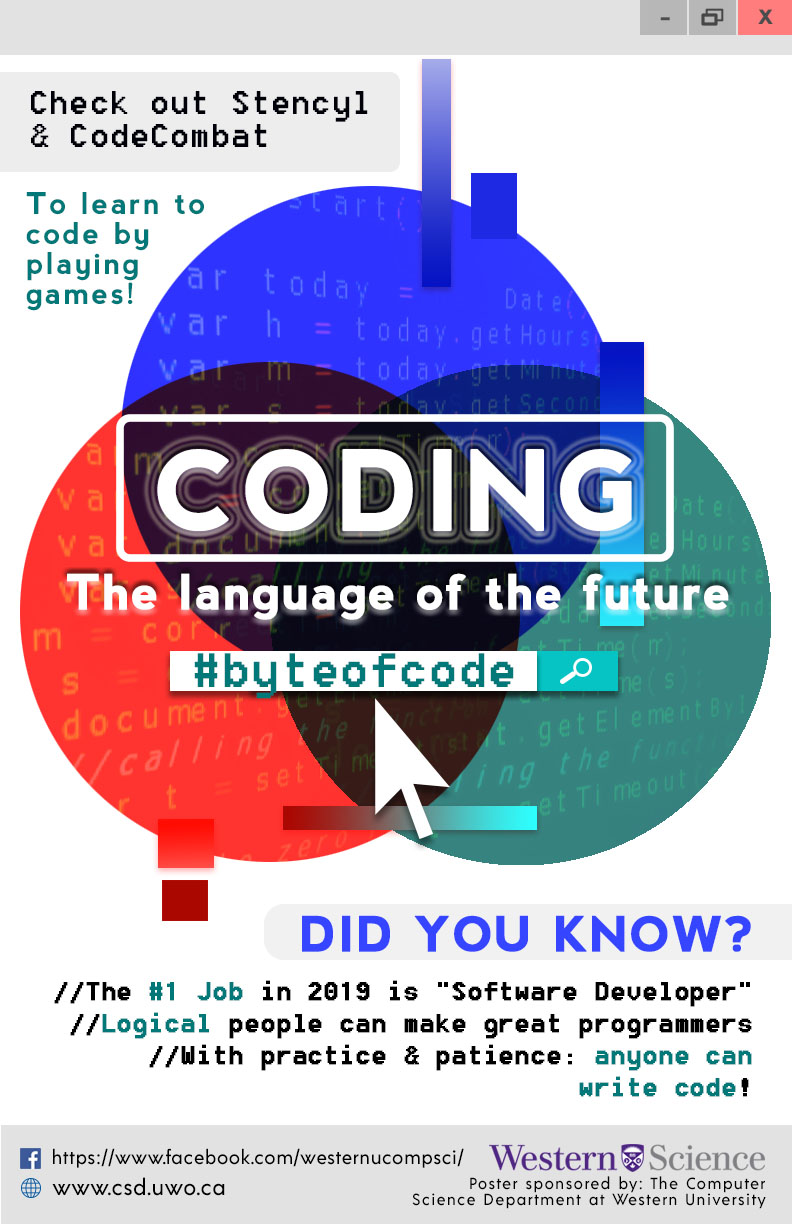 76/129
[Speaker Notes: klu64_poster.jpg]
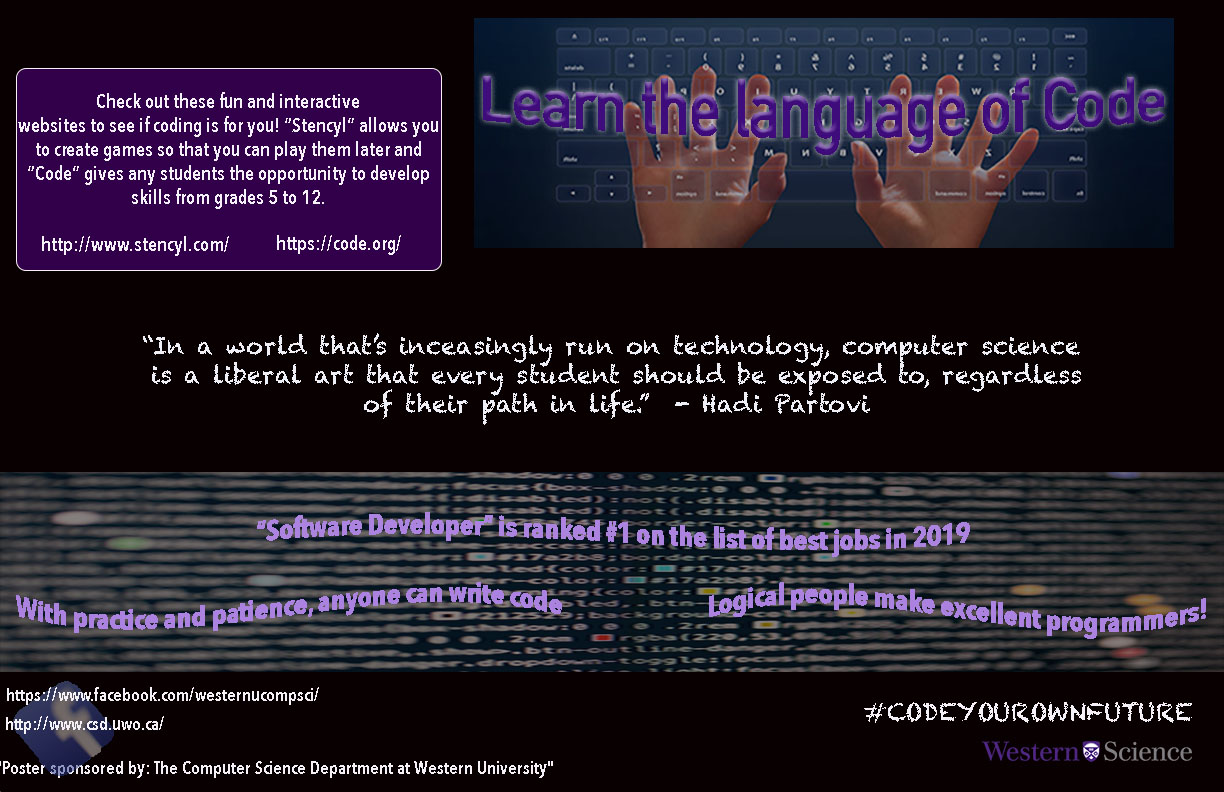 77/129
[Speaker Notes: klewis83_poster.jpg]
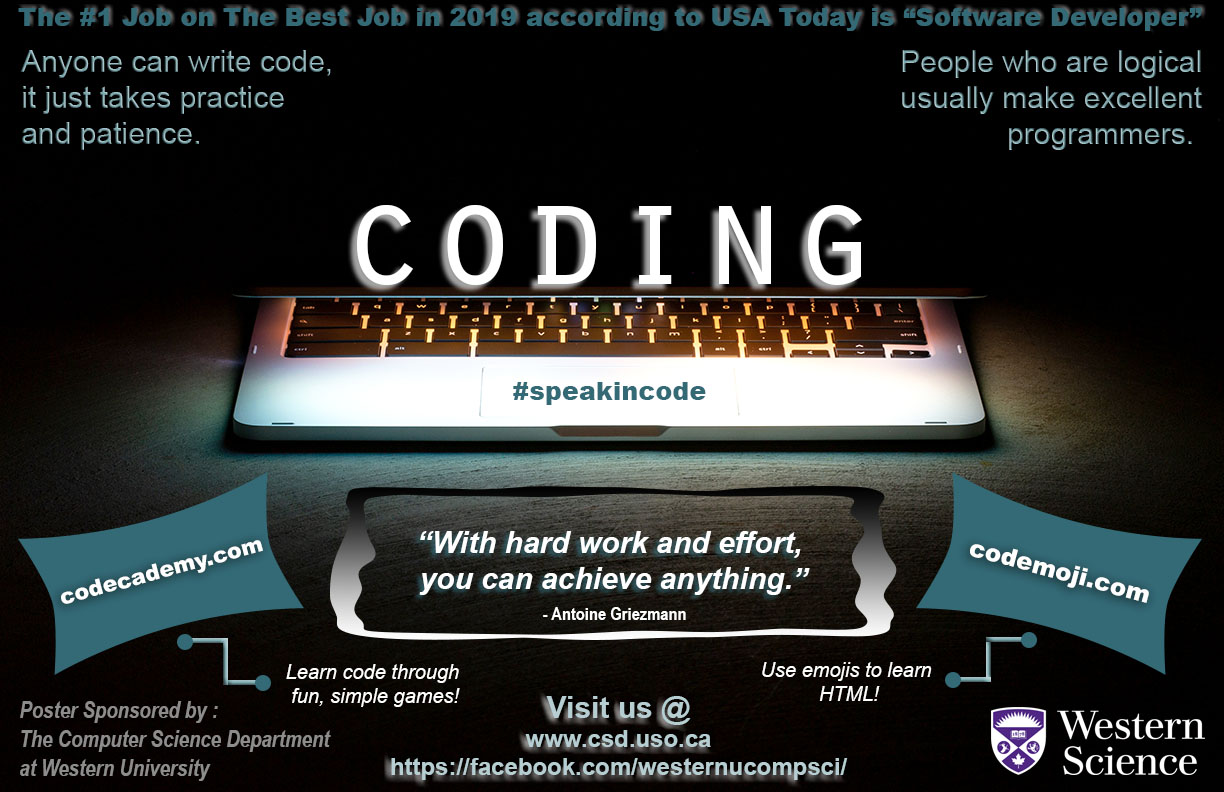 78/129
[Speaker Notes: kleun257_poster.jpg]
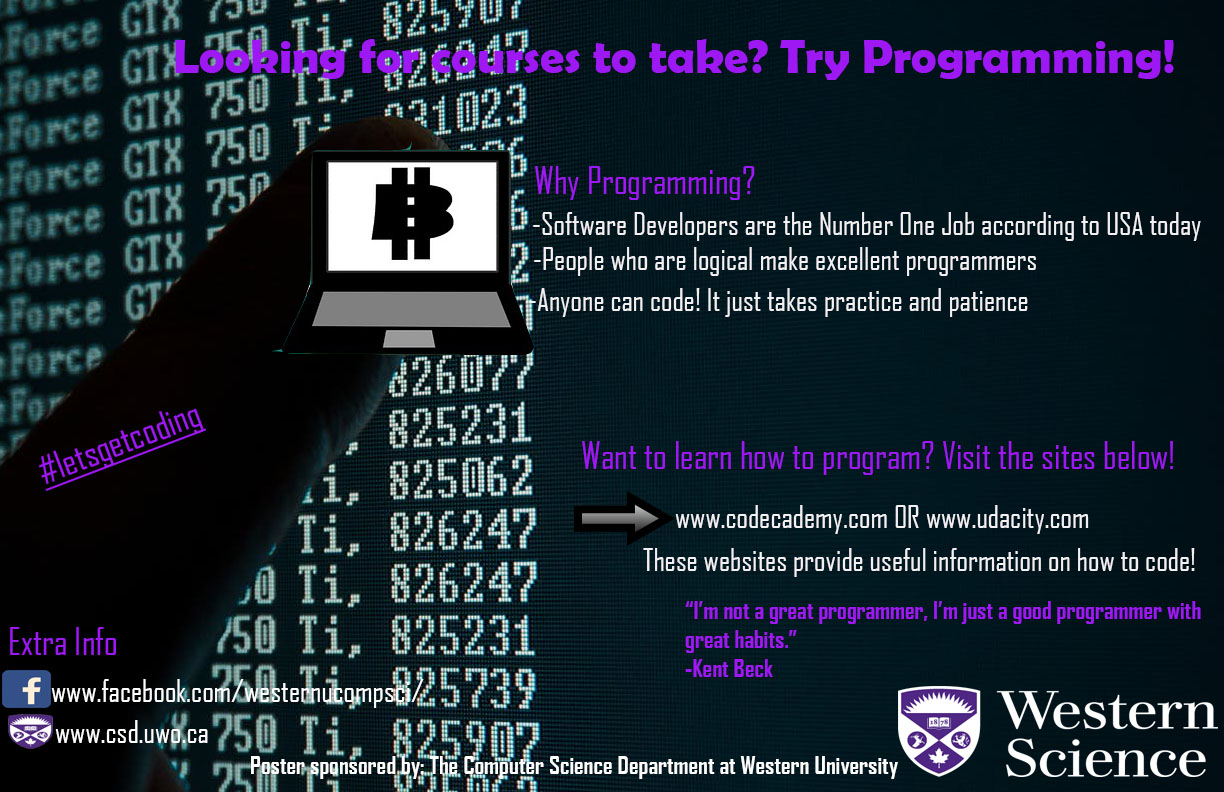 79/129
[Speaker Notes: klee785_poster.jpg]
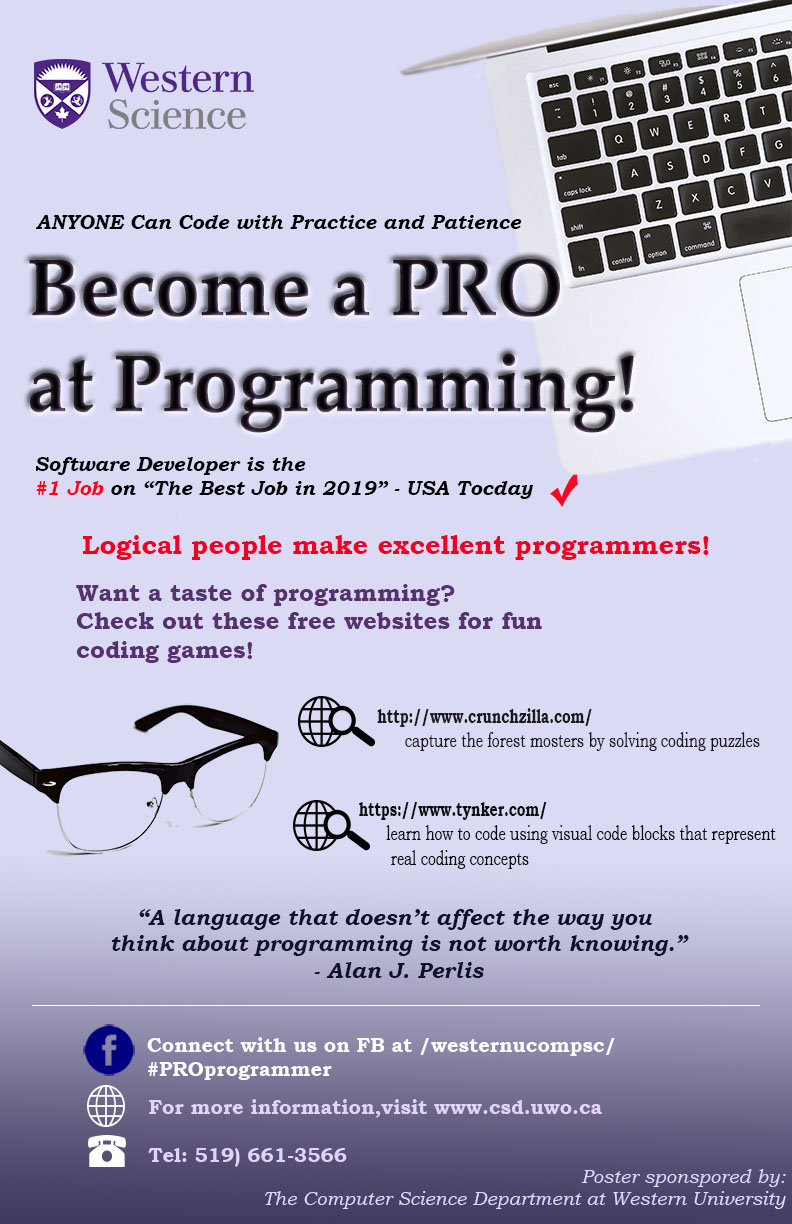 80/129
[Speaker Notes: kkim423_poster.jpg]
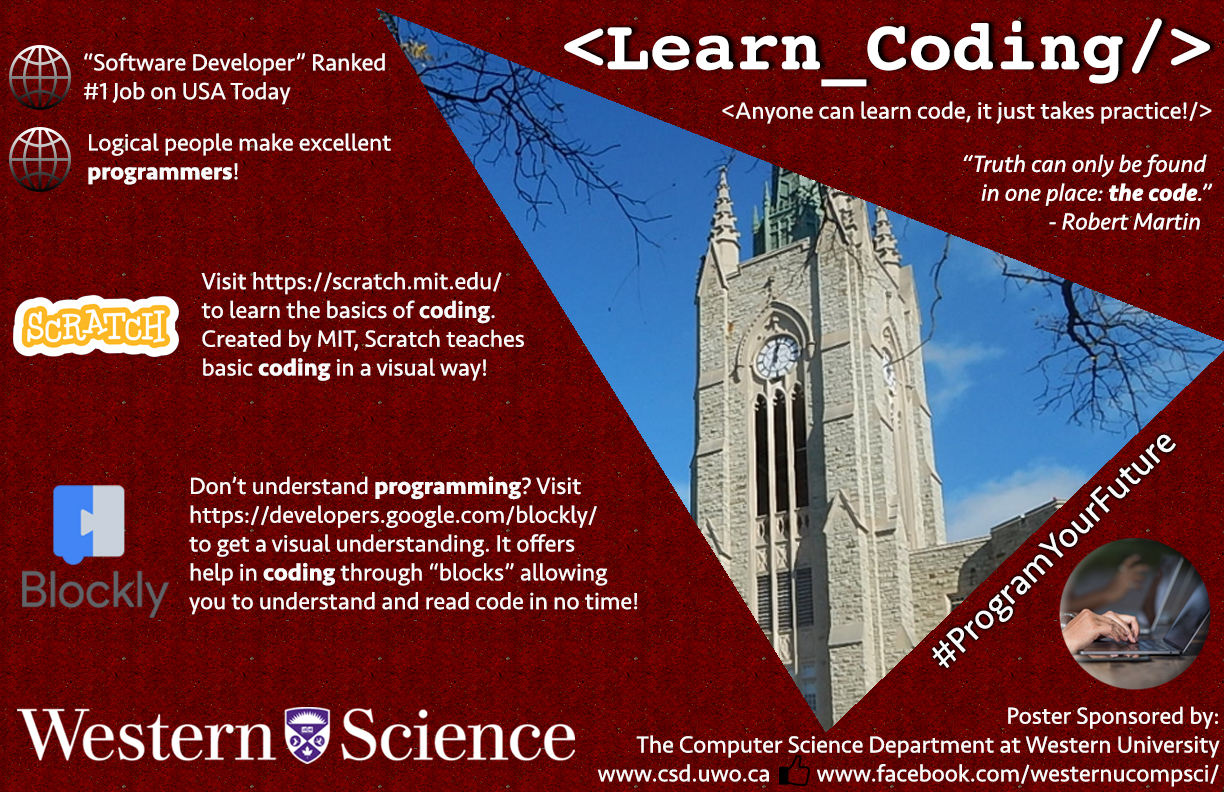 81/129
[Speaker Notes: jmacle68_poster.jpg]
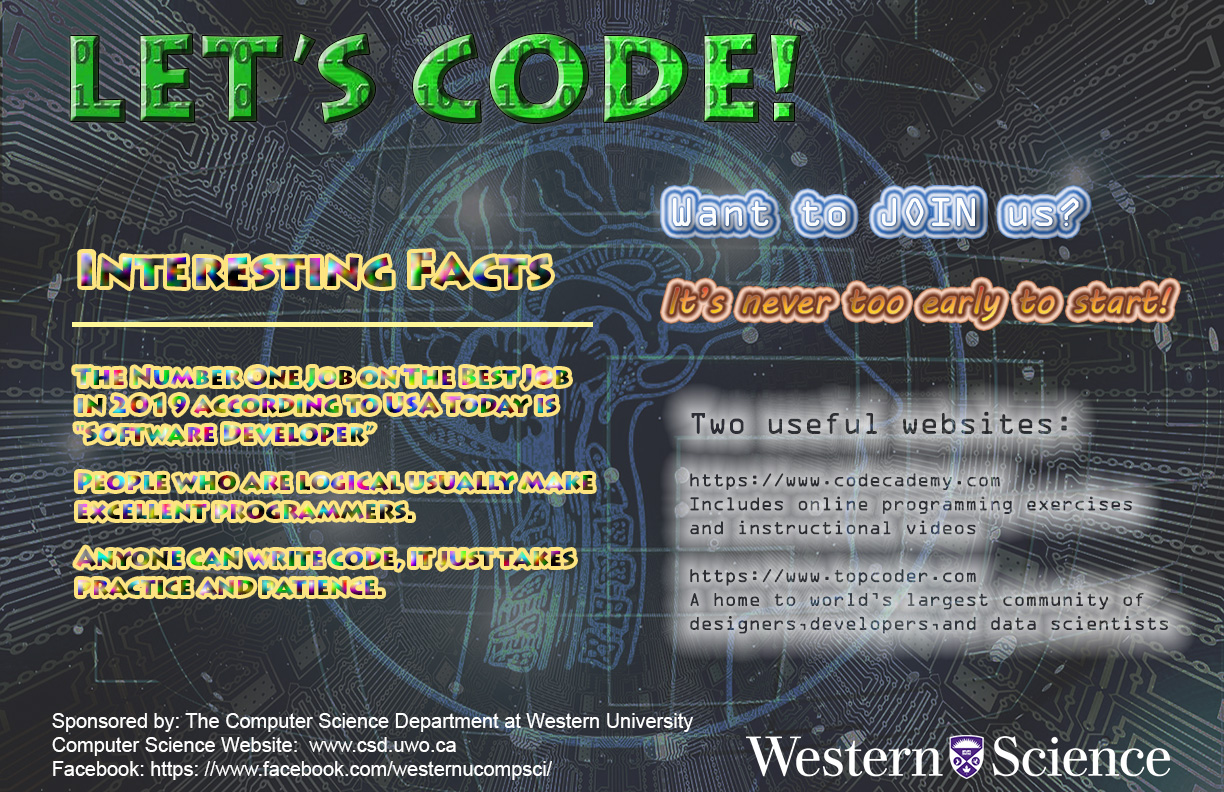 82/129
[Speaker Notes: jliu2446_poster.jpg]
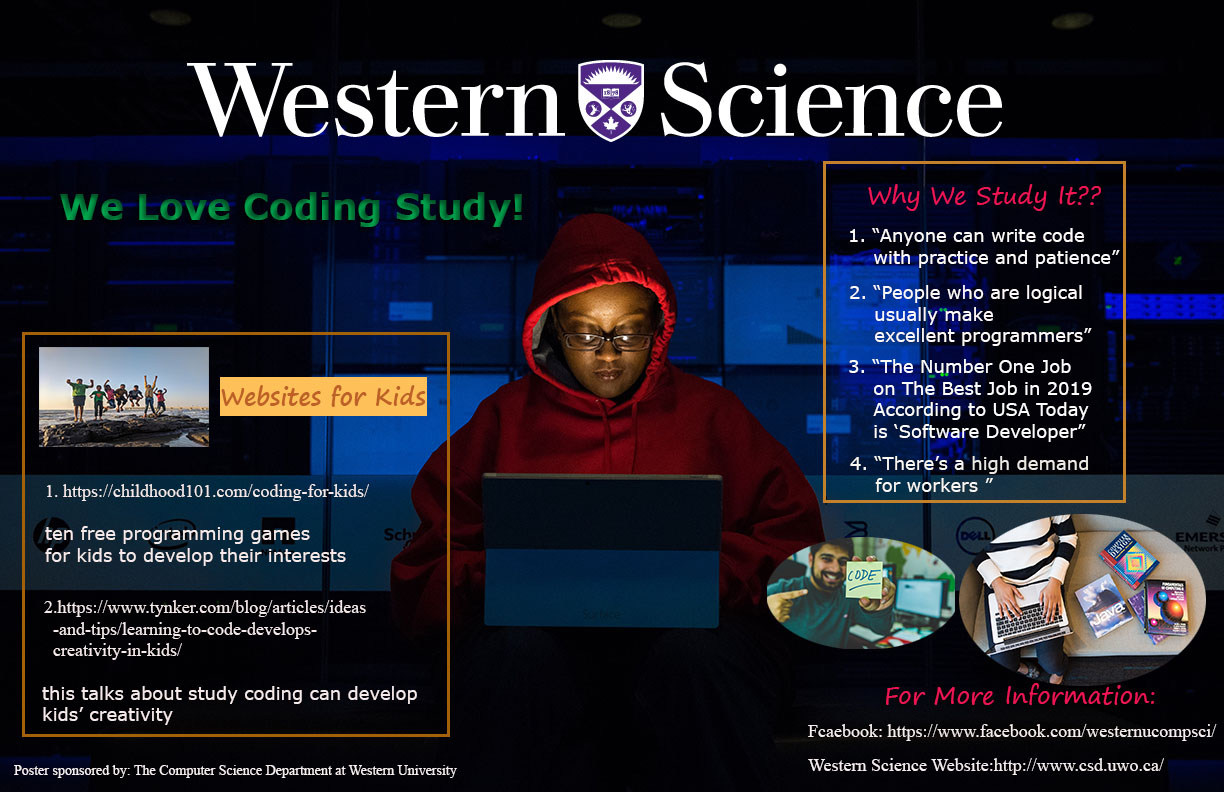 83/129
[Speaker Notes: jliu2389_poster.jpg]
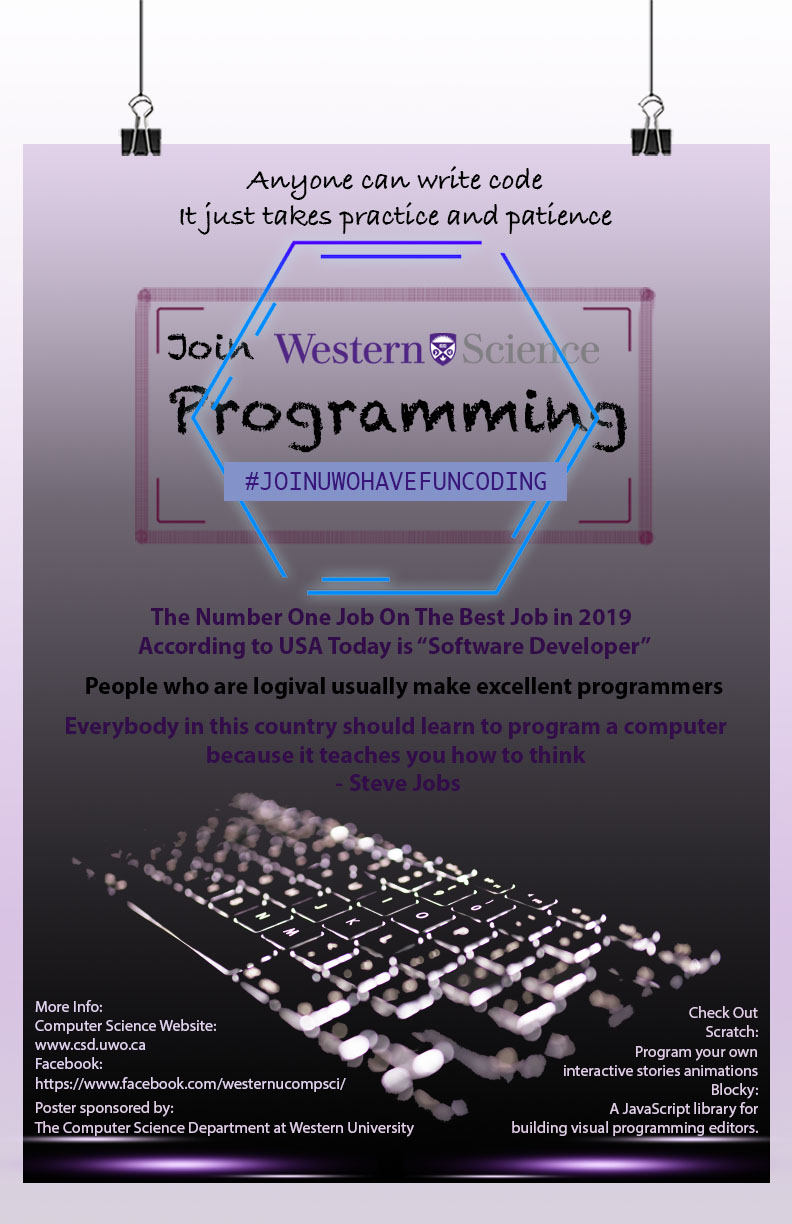 84/129
[Speaker Notes: jli3296_poster.jpg]
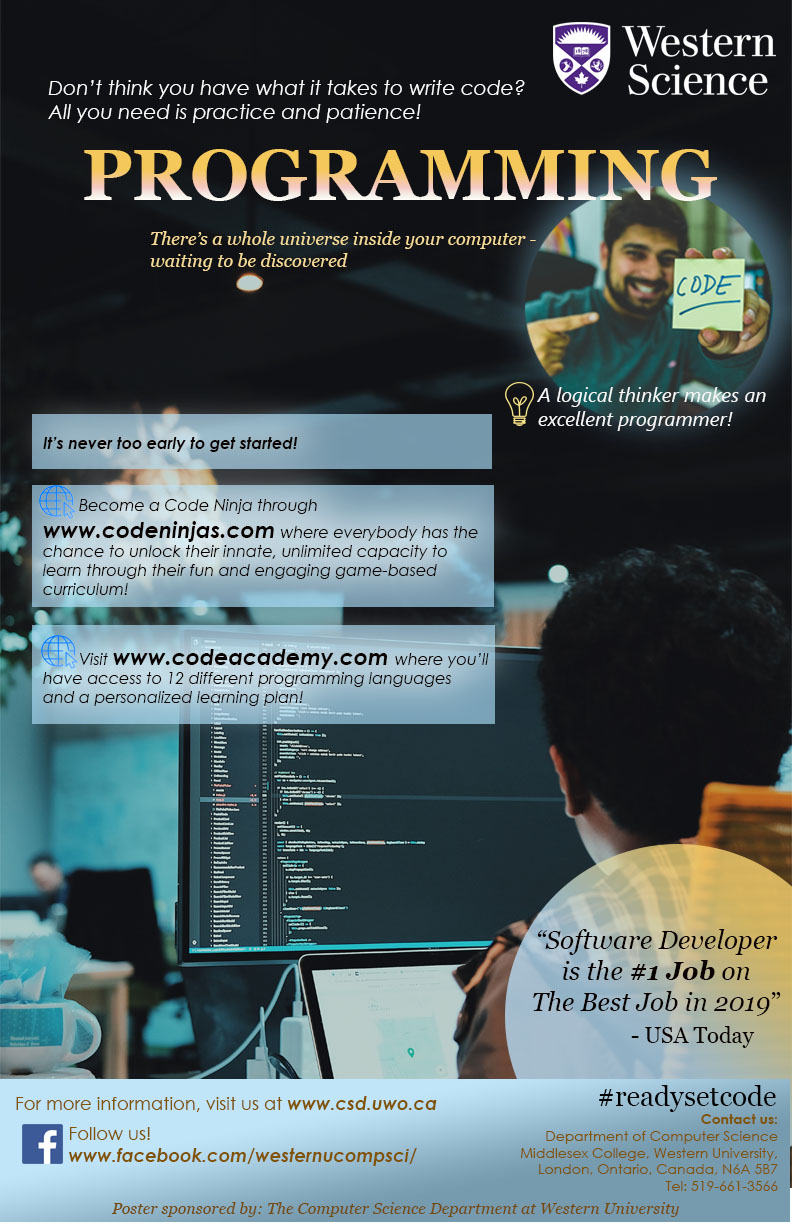 85/129
[Speaker Notes: jli2988_poster.jpg]
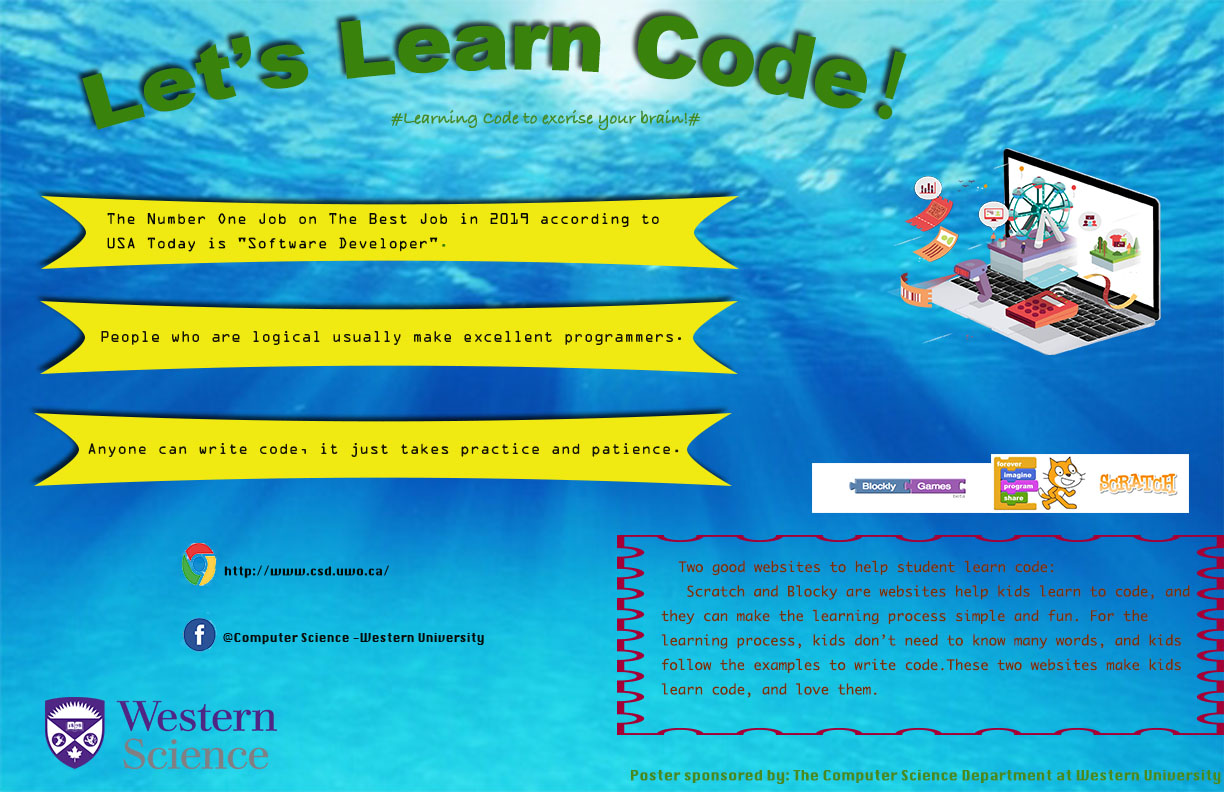 86/129
[Speaker Notes: jli2927_poster.jpg]
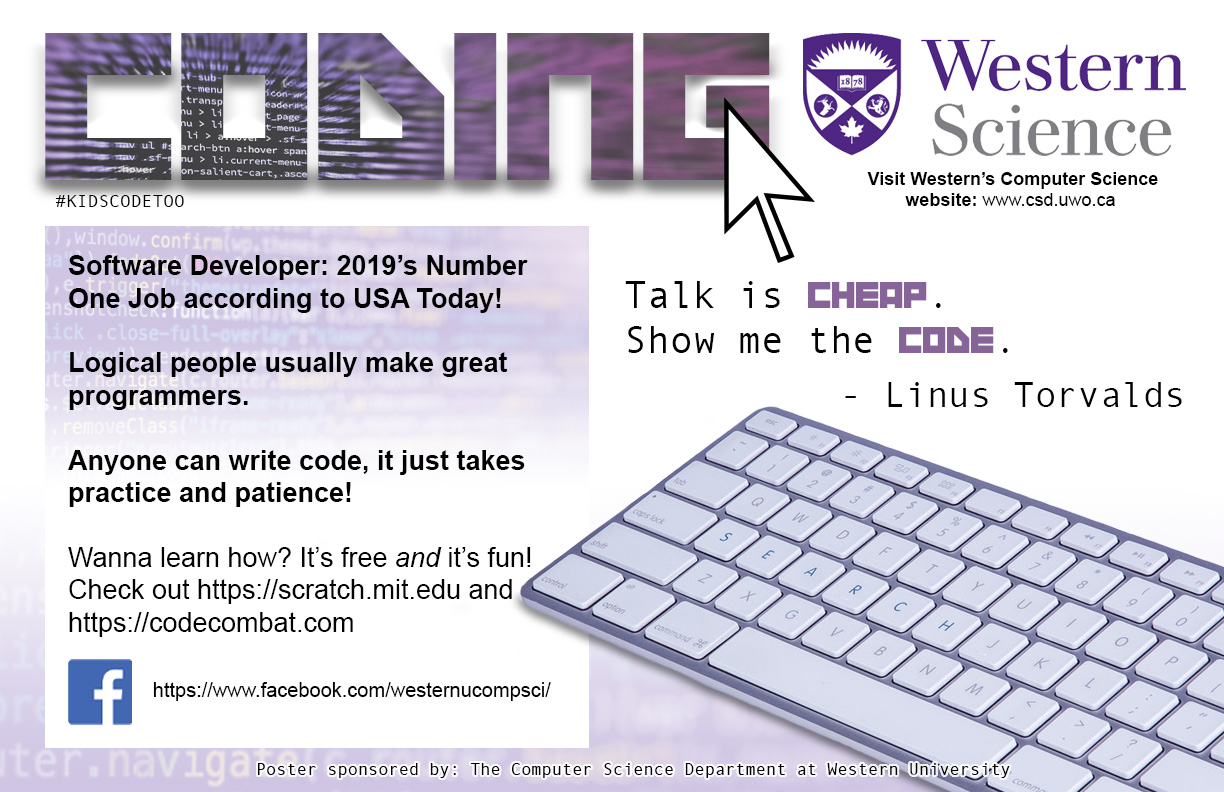 87/129
[Speaker Notes: jlabib_poster.jpg]
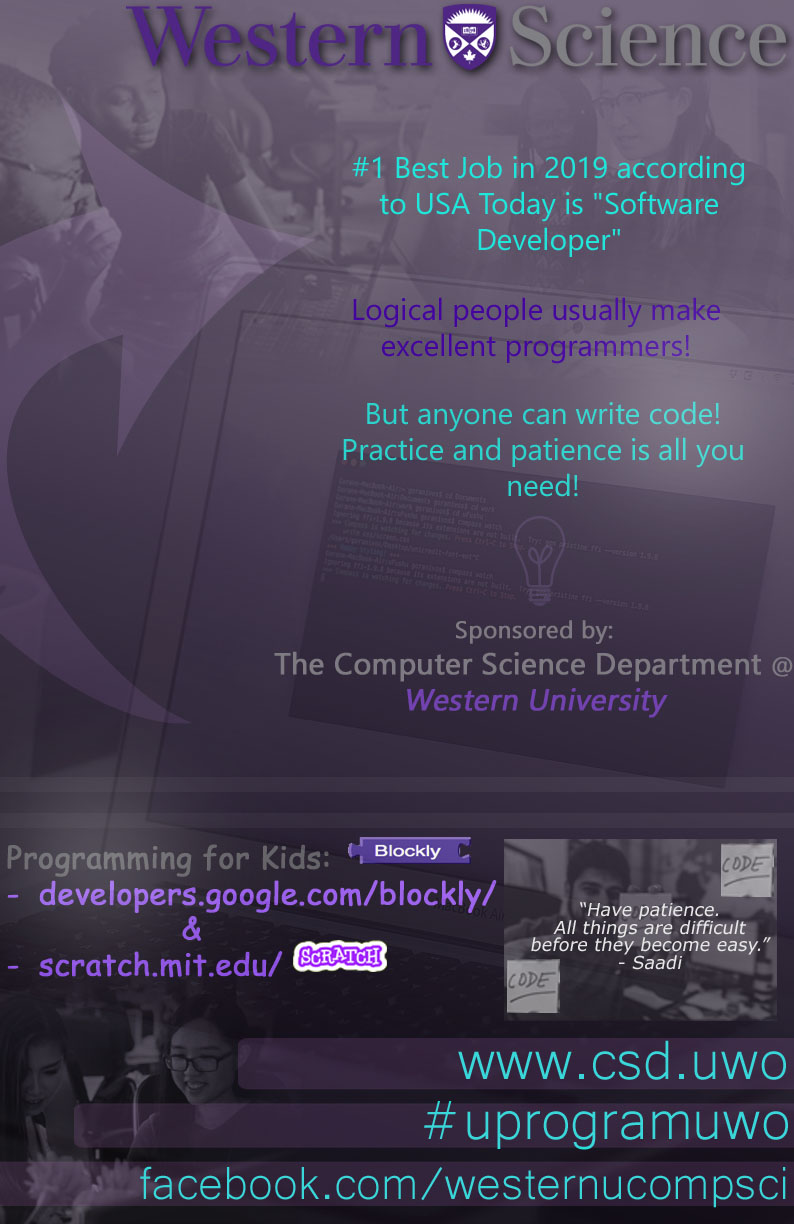 88/129
[Speaker Notes: jkwik_poster.jpg]
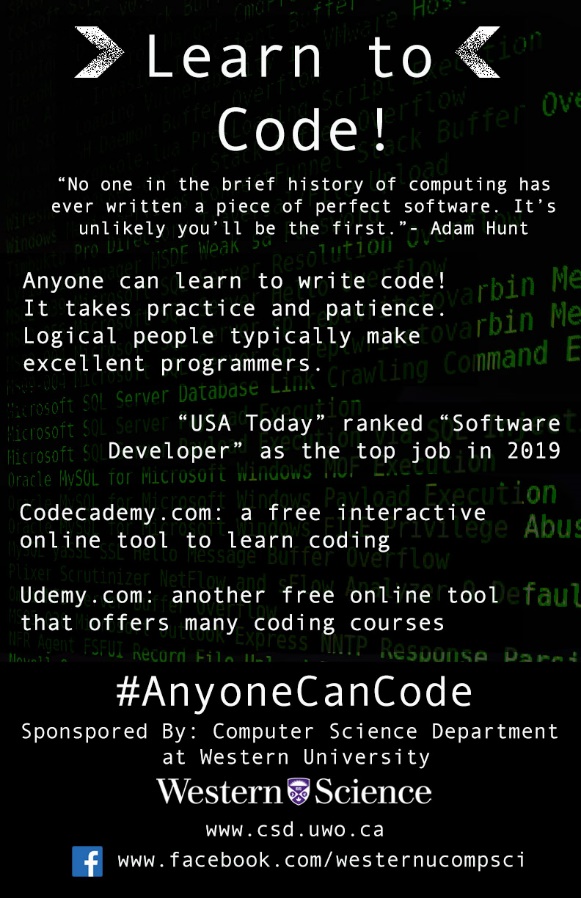 89/129
[Speaker Notes: jkenny25_poster.jpg]
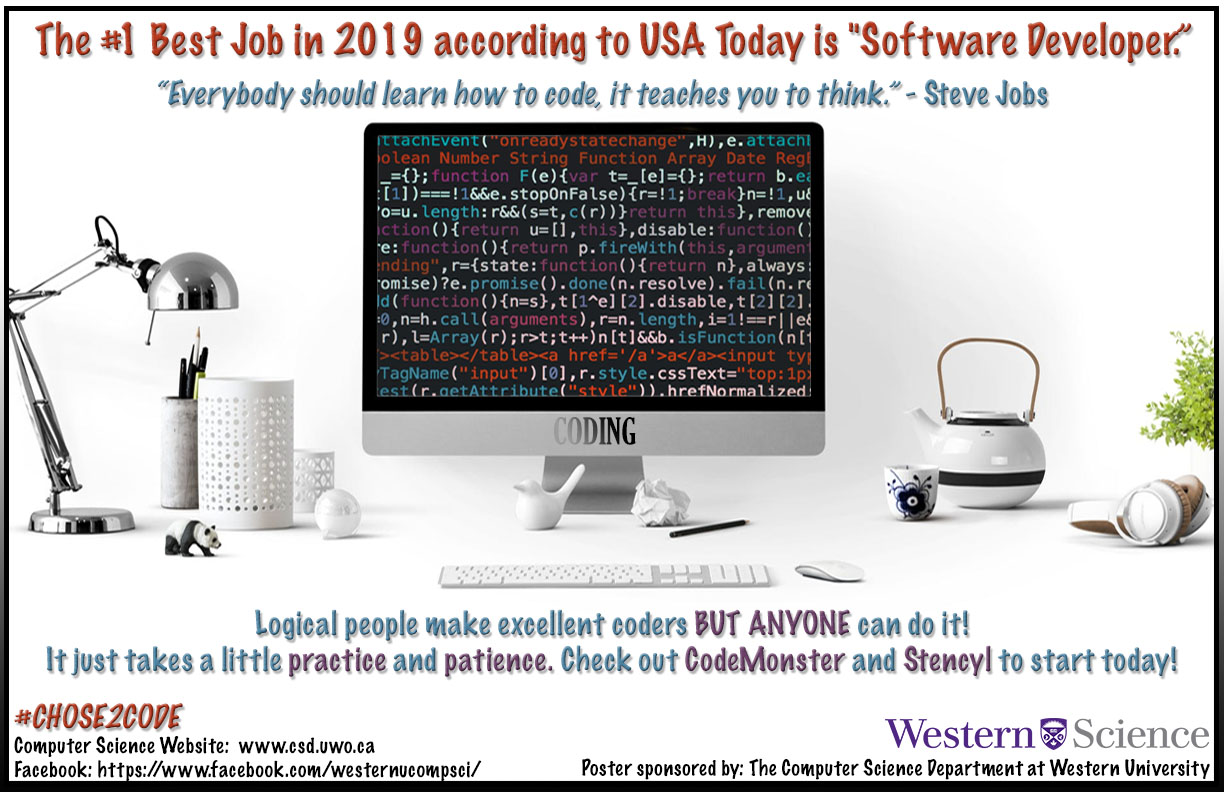 90/129
[Speaker Notes: jkeld_poster.jpg]
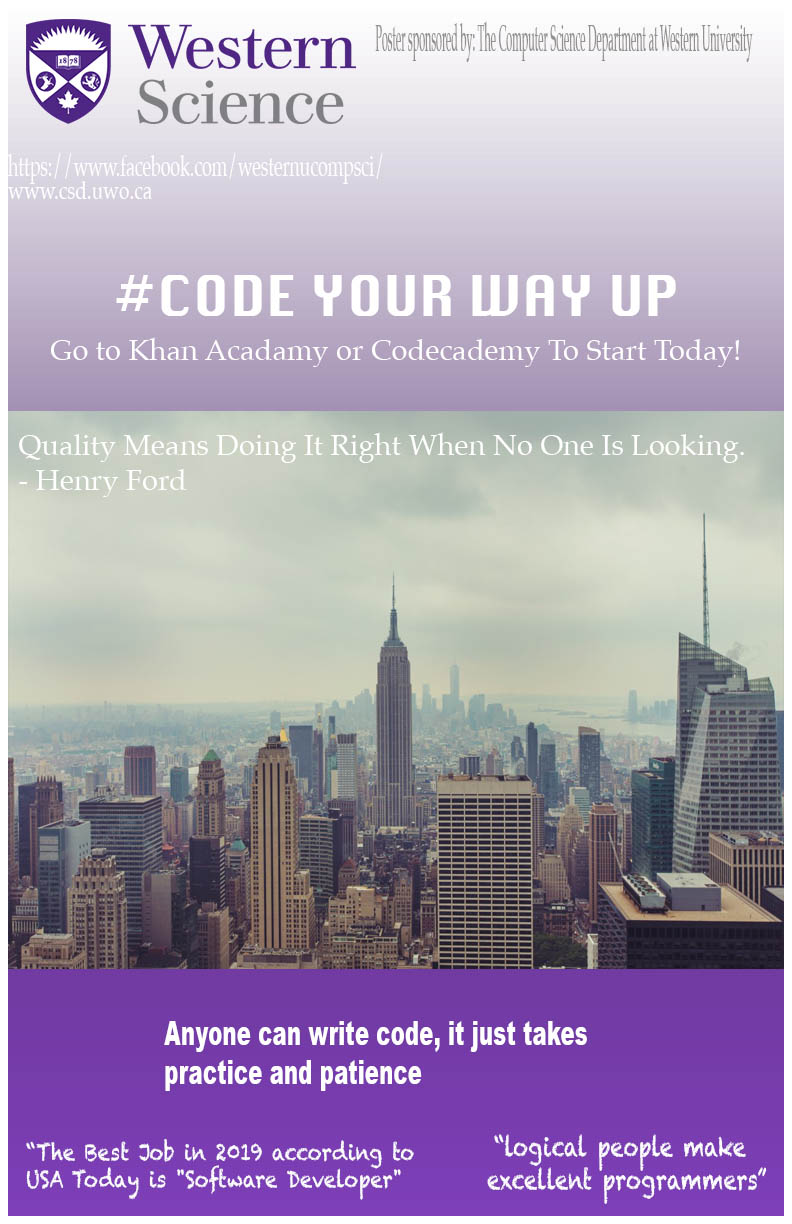 91/129
[Speaker Notes: jkafka2_poster.jpg]
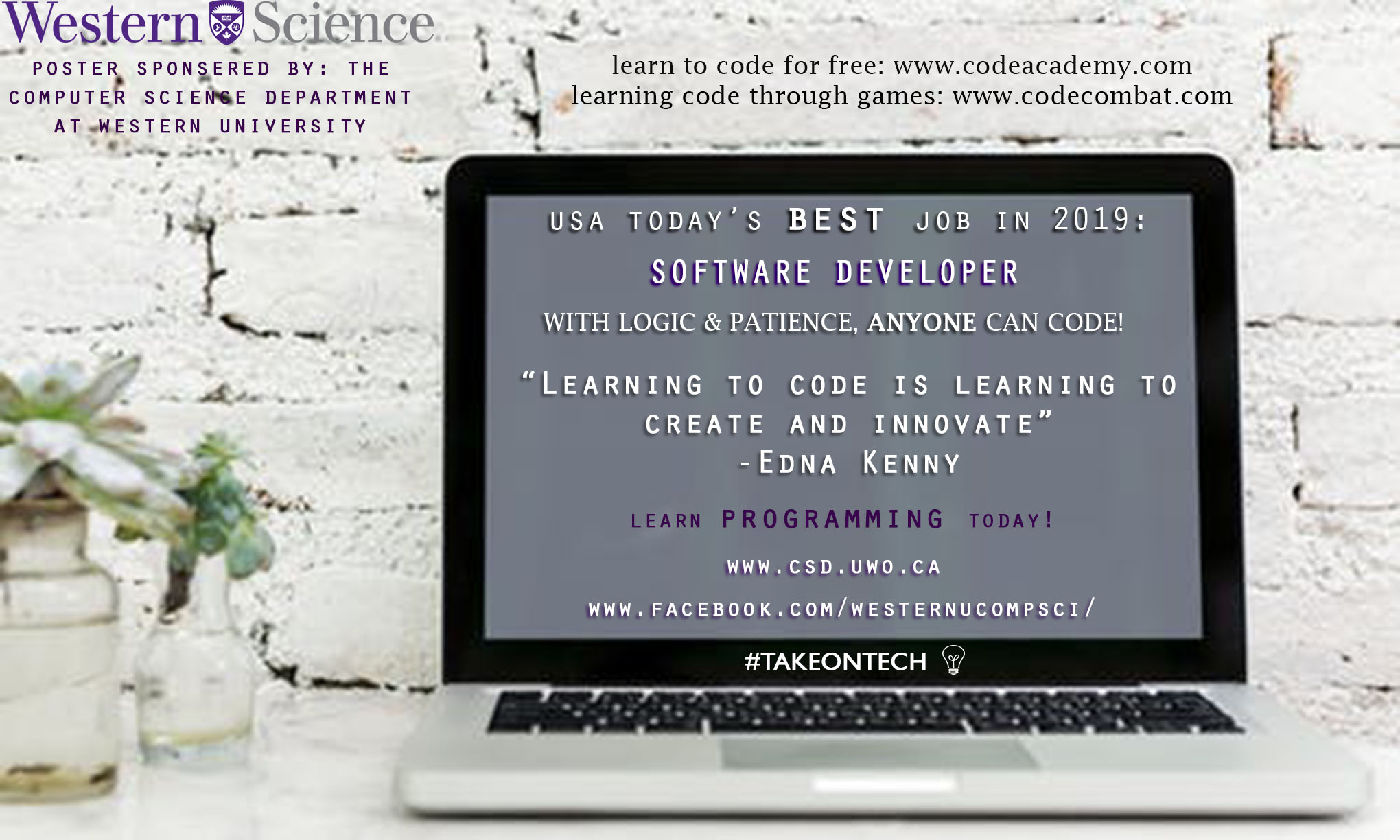 92/129
[Speaker Notes: imanji7_poster.jpg]
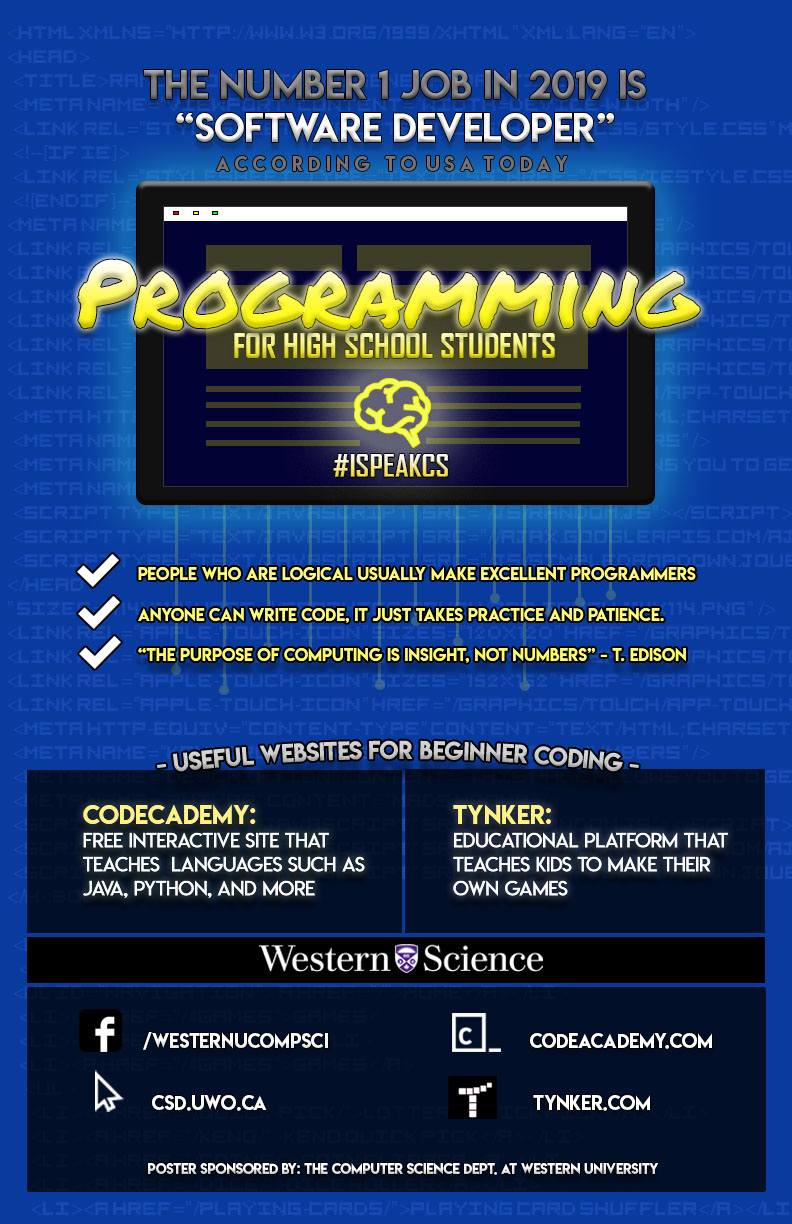 93/129
[Speaker Notes: ikwon2_poster.jpg]
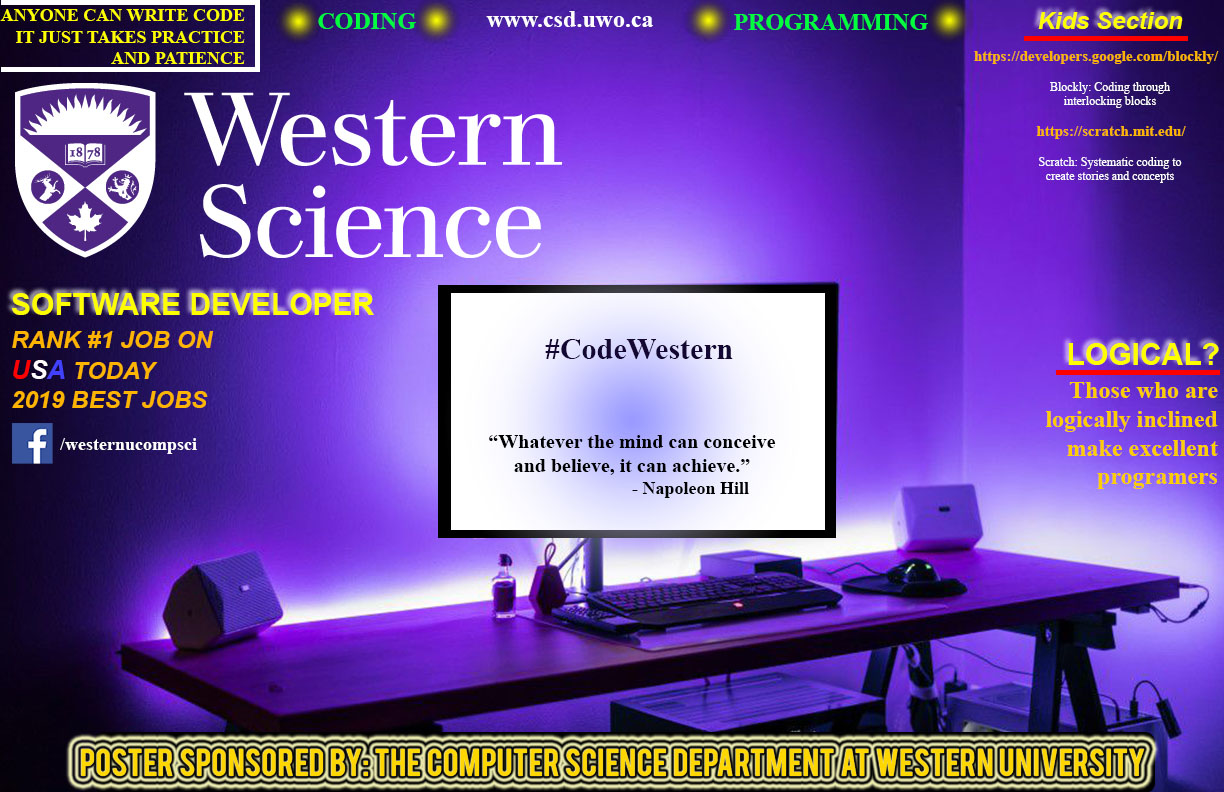 94/129
[Speaker Notes: ijones6_poster.jpg]
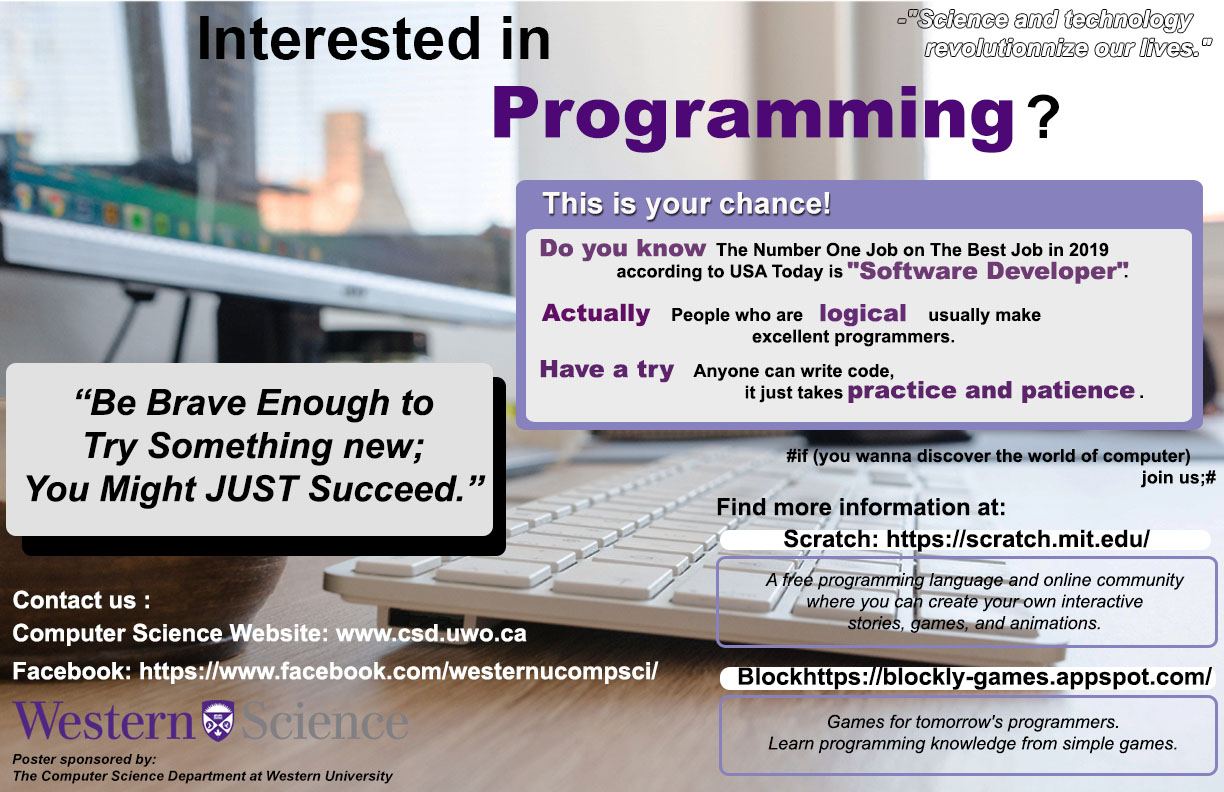 95/129
[Speaker Notes: hliu592_poster.jpg]
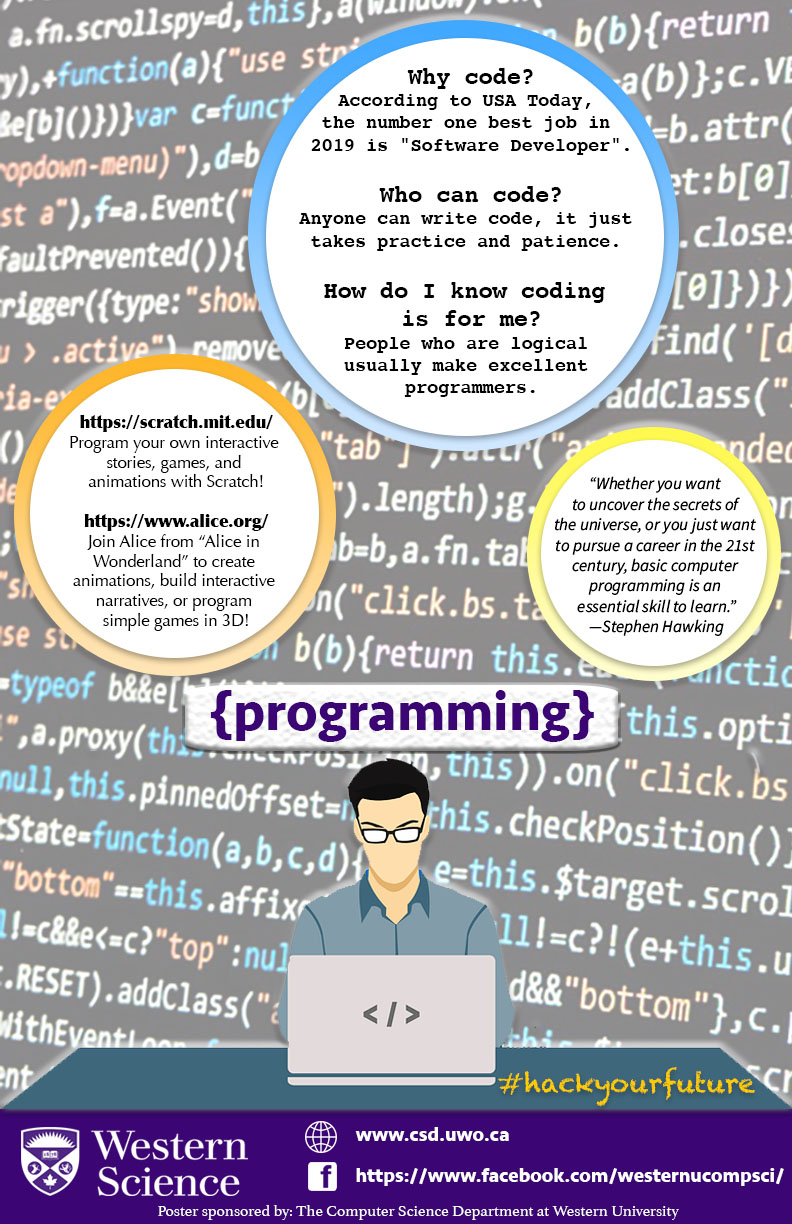 96/129
[Speaker Notes: hlai67_poster.jpg]
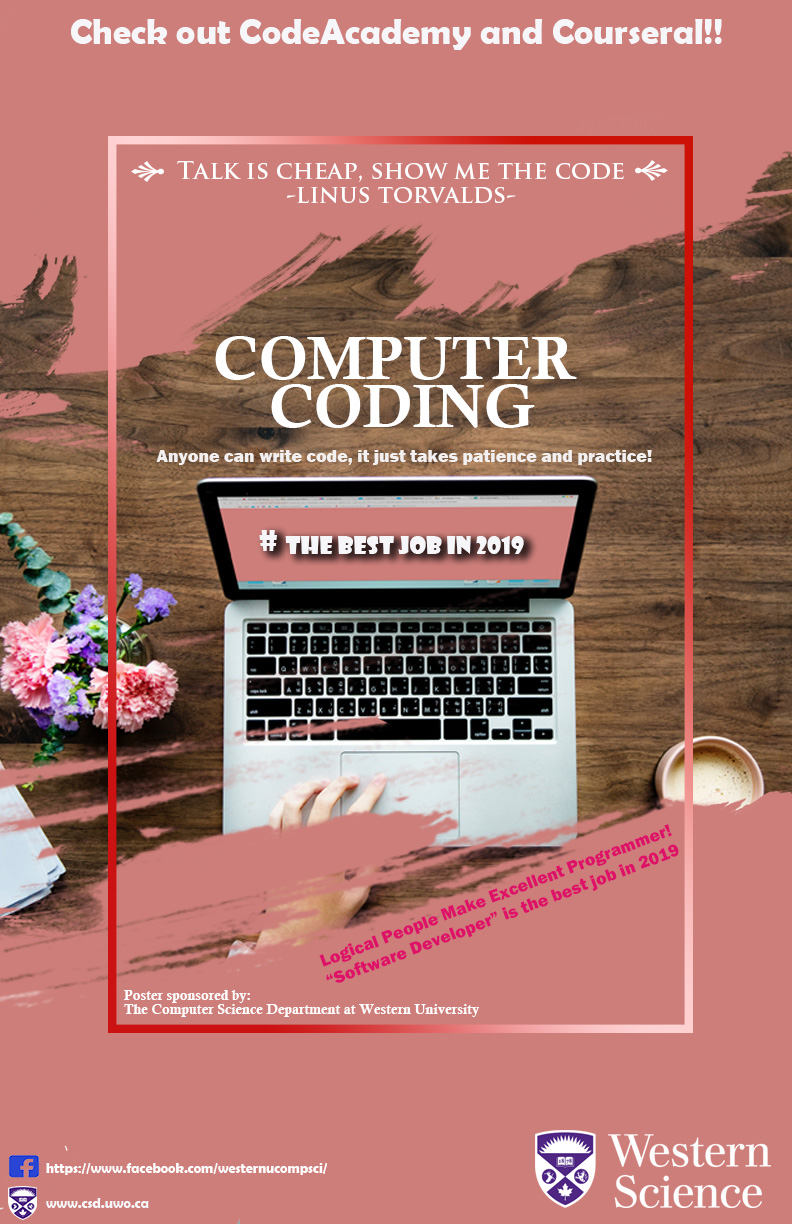 97/129
[Speaker Notes: hkwon47_poster.jpg]
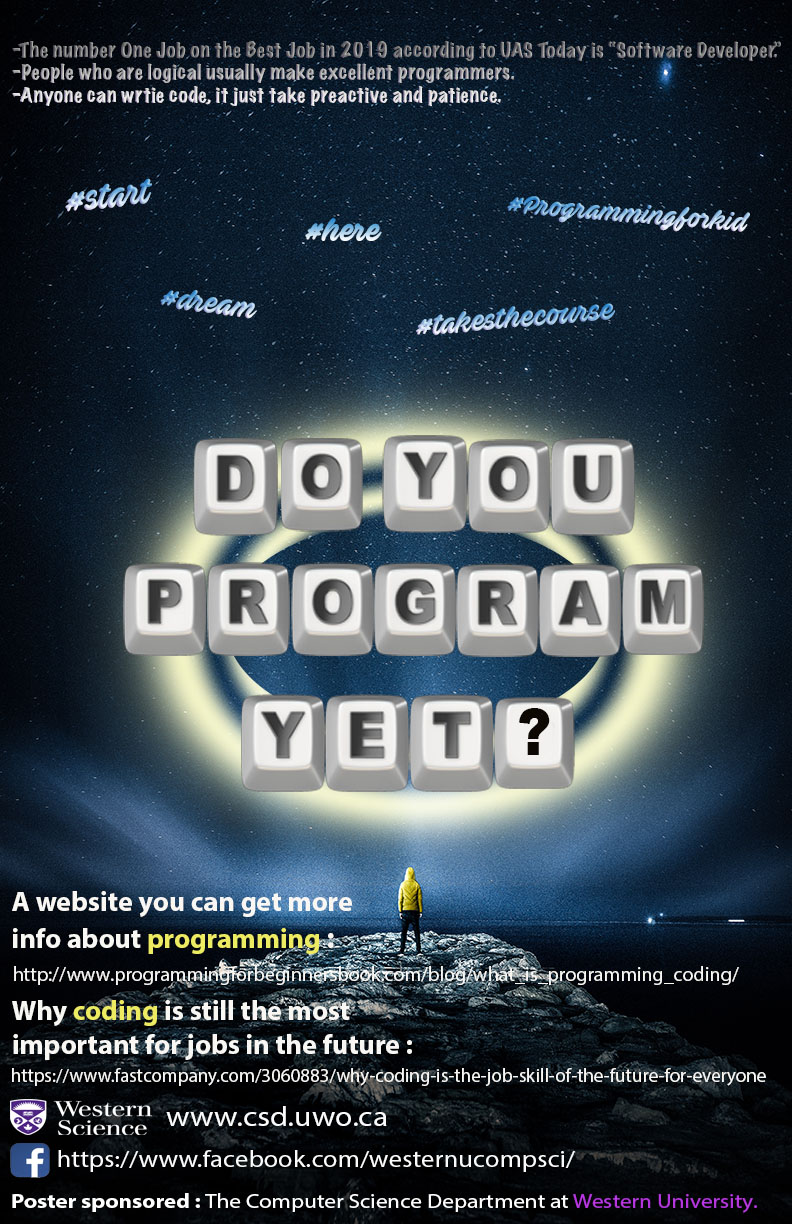 98/129
[Speaker Notes: hjung62_poster.jpg]
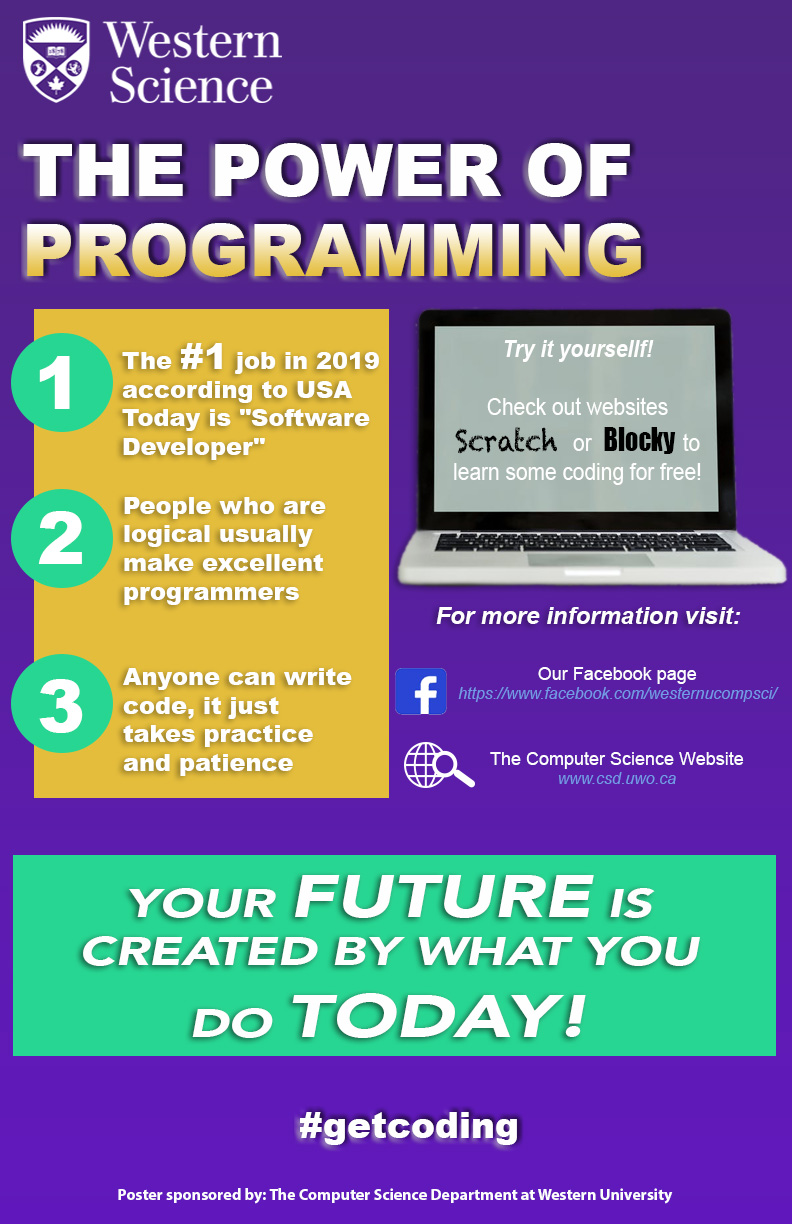 99/129
[Speaker Notes: hjoseph7_poster.jpg]
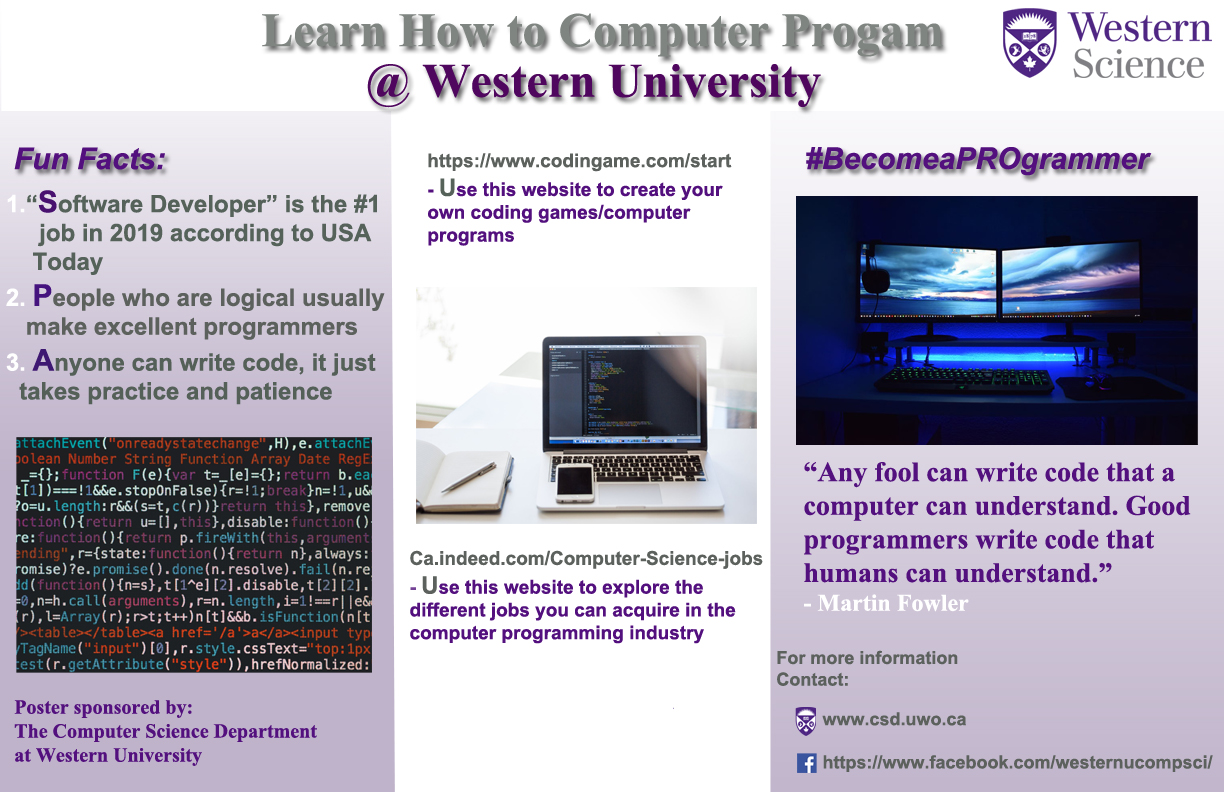 100/129
[Speaker Notes: gkidecke_poster.jpg]
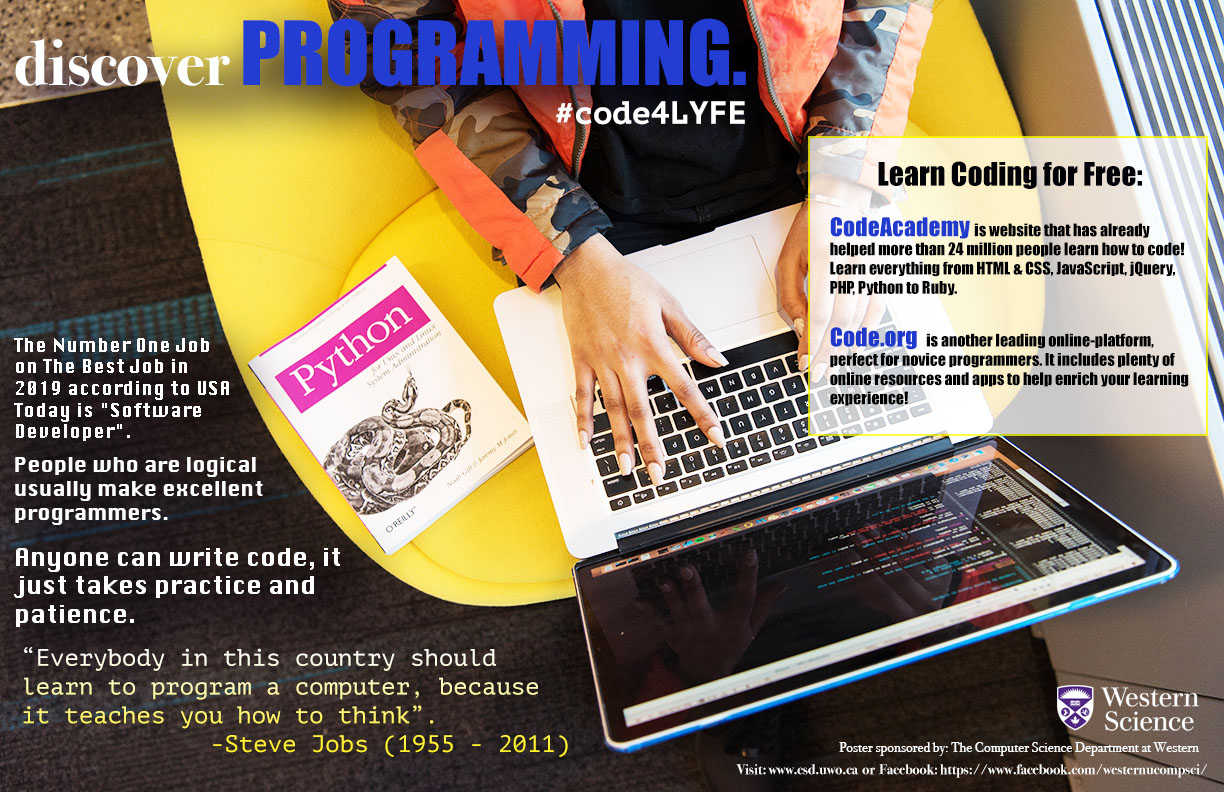 101/129
[Speaker Notes: flin59_poster.jpg]
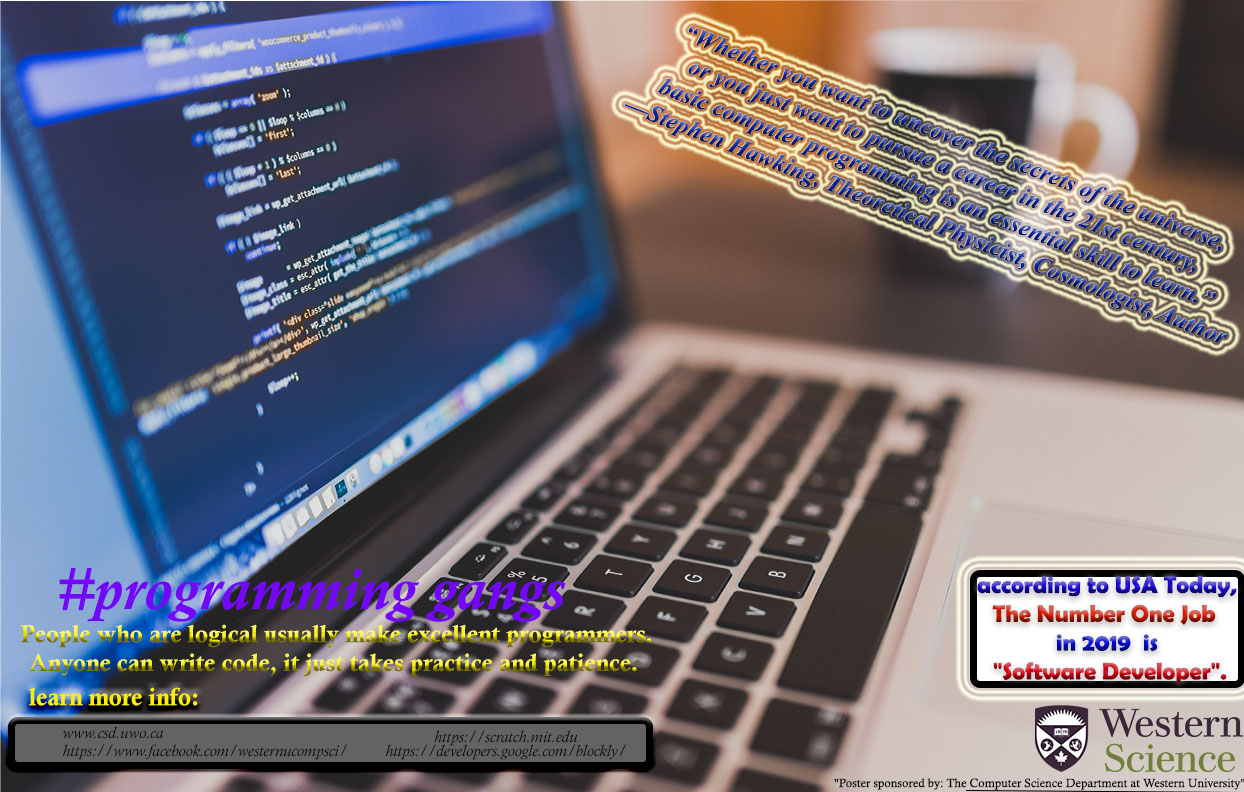 102/129
[Speaker Notes: eliu84_poster.jpg]
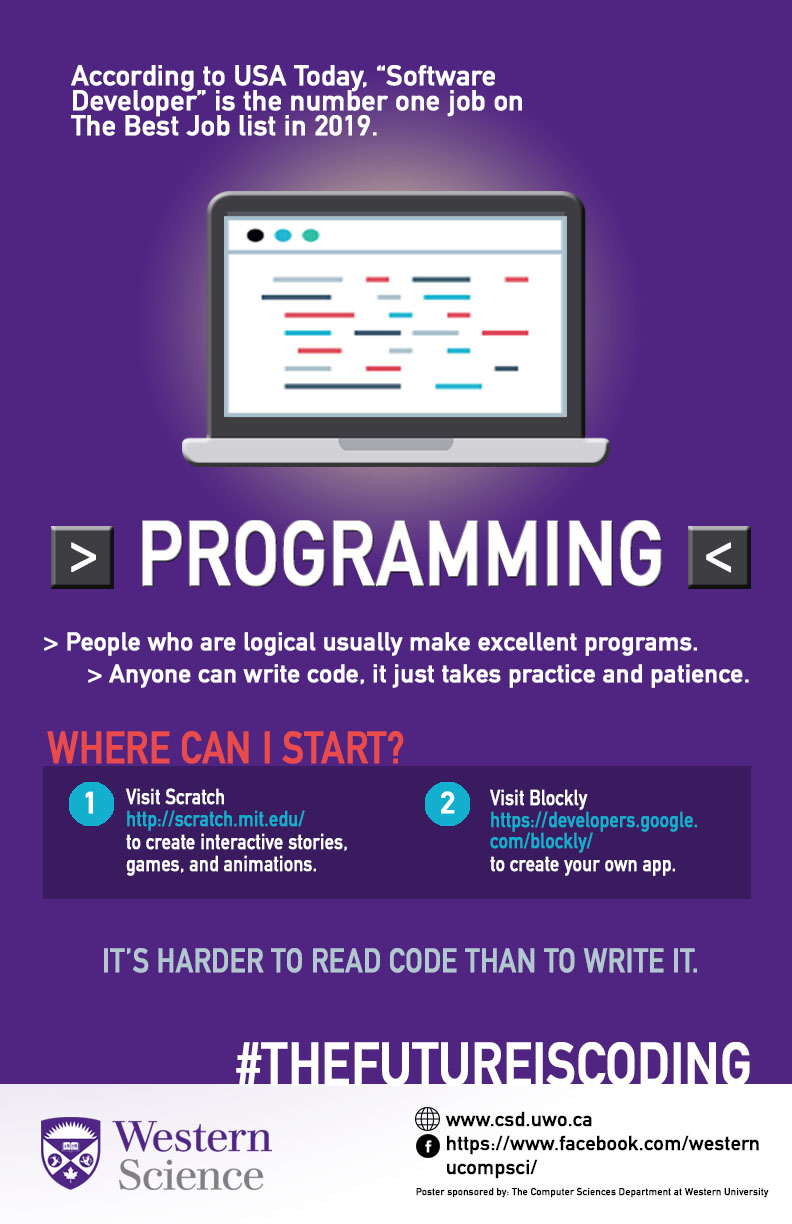 103/129
[Speaker Notes: ekum_poster.jpg]
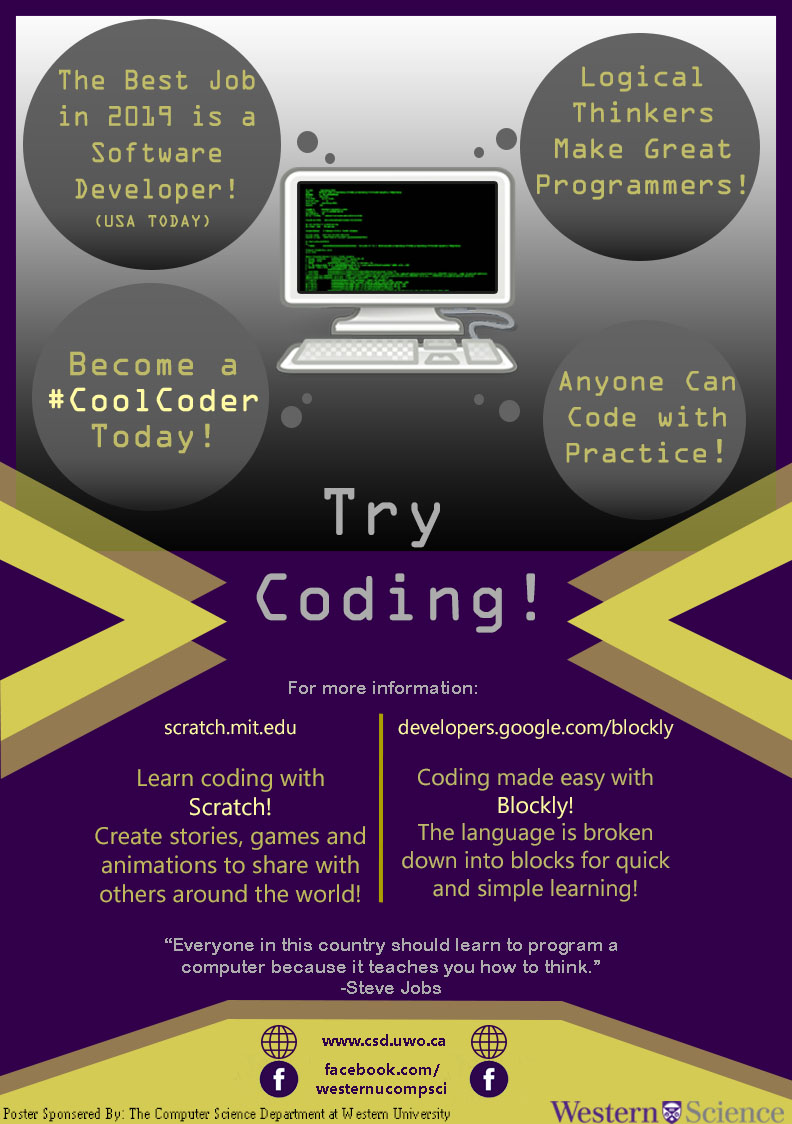 104/129
[Speaker Notes: ejone5_poster.jpg]
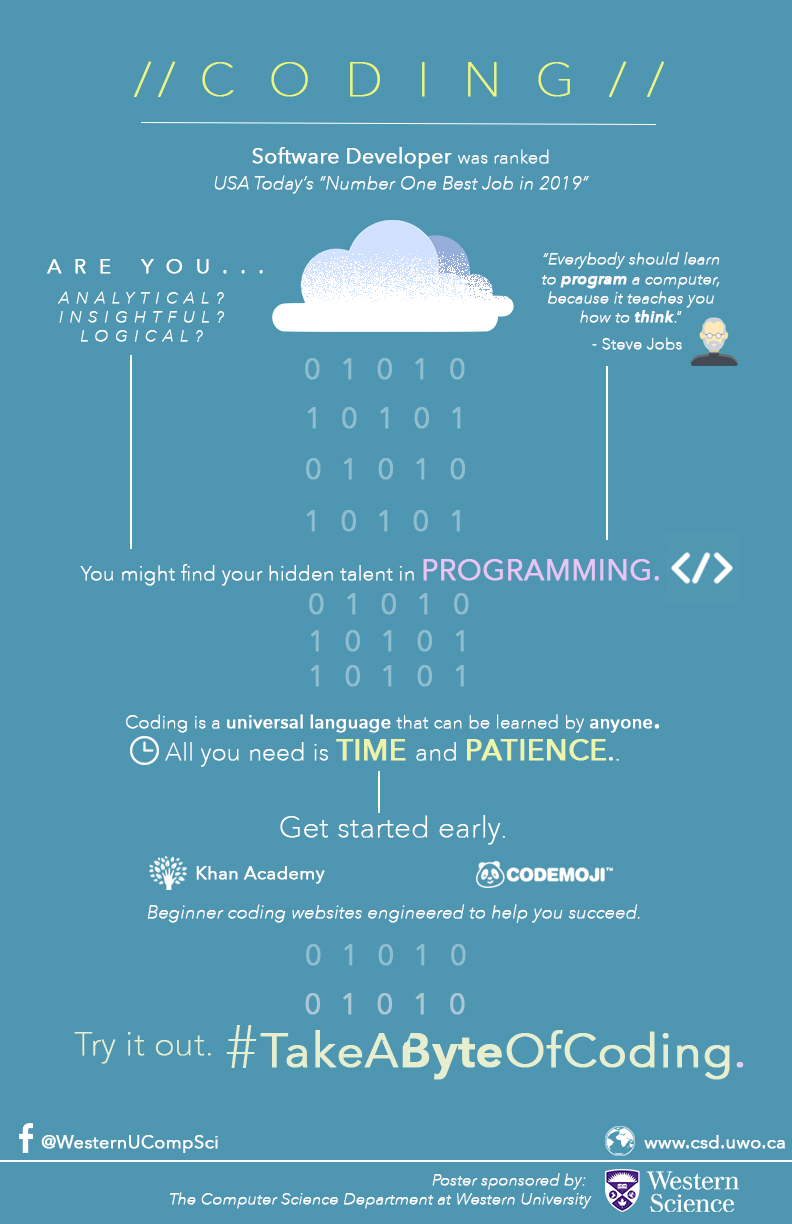 105/129
[Speaker Notes: dmahmoo3_poster.jpg]
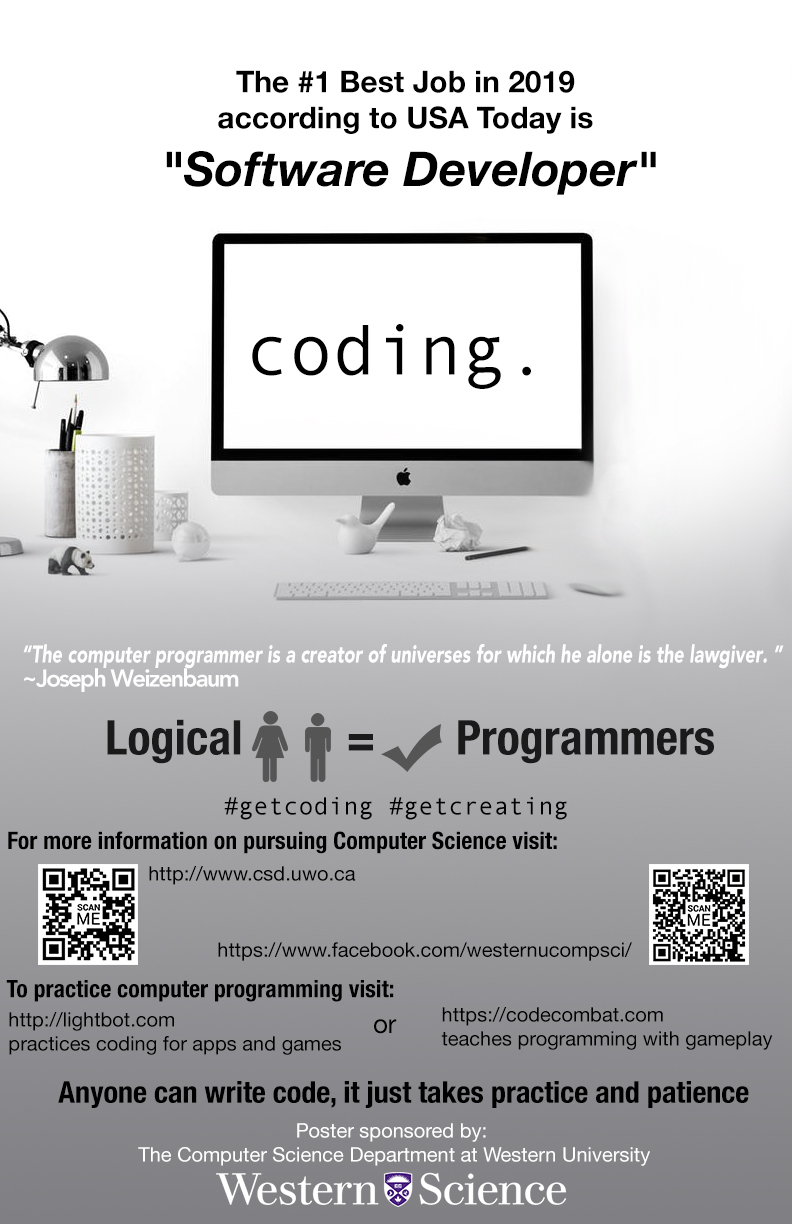 106/129
[Speaker Notes: dlowrie4_poster.jpg]
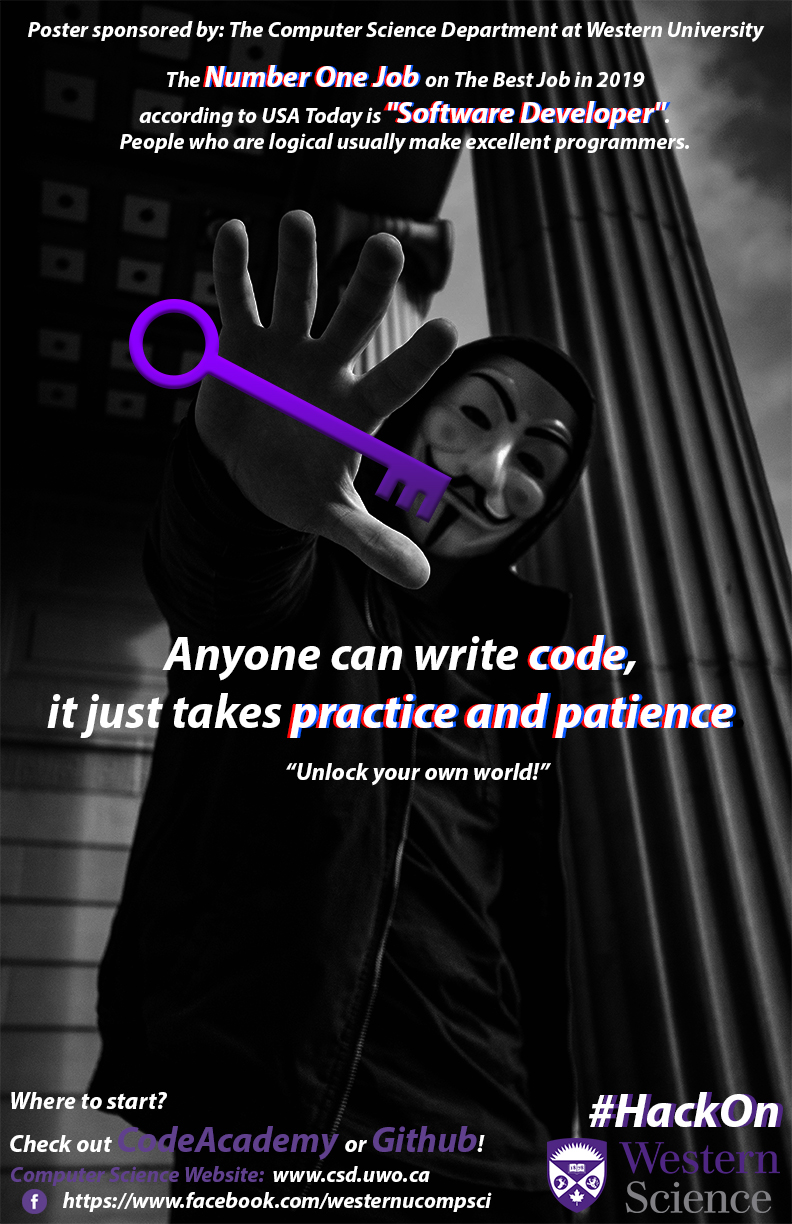 107/129
[Speaker Notes: dlou6_poster.jpg]
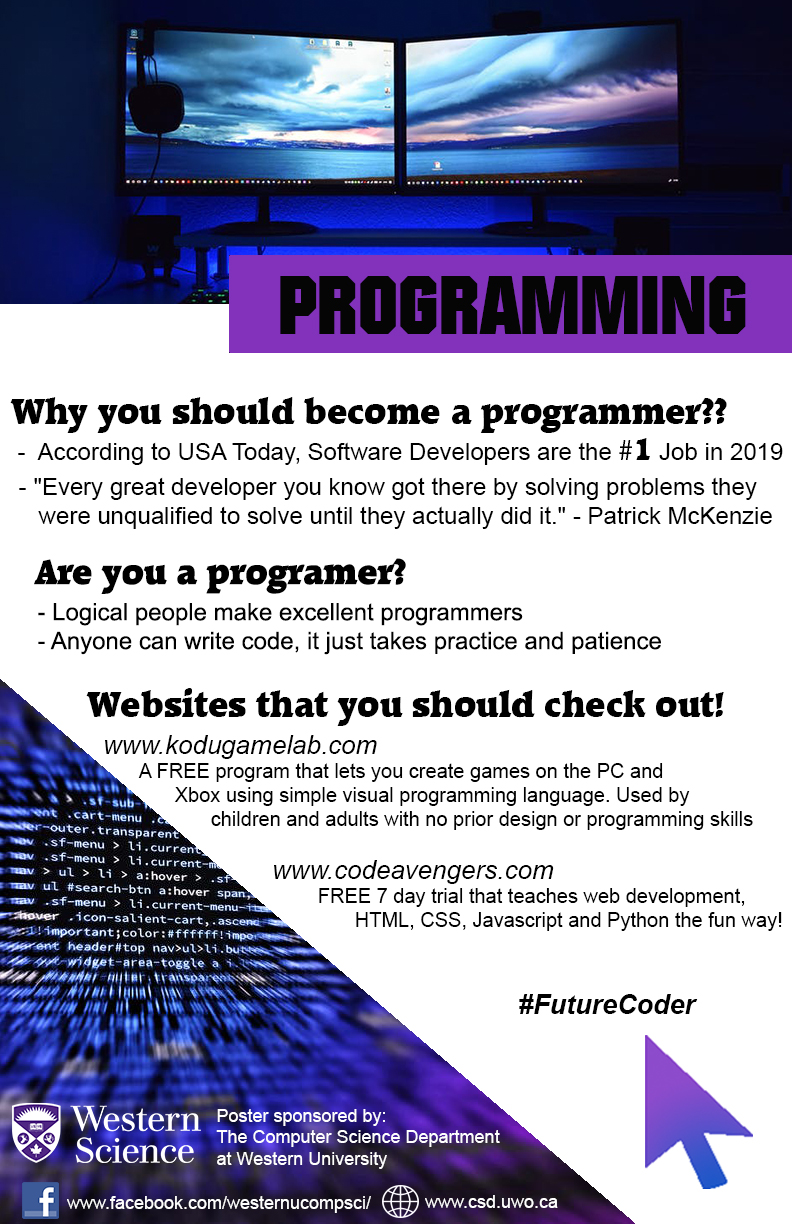 108/129
[Speaker Notes: dlamsidu_poster.jpg]
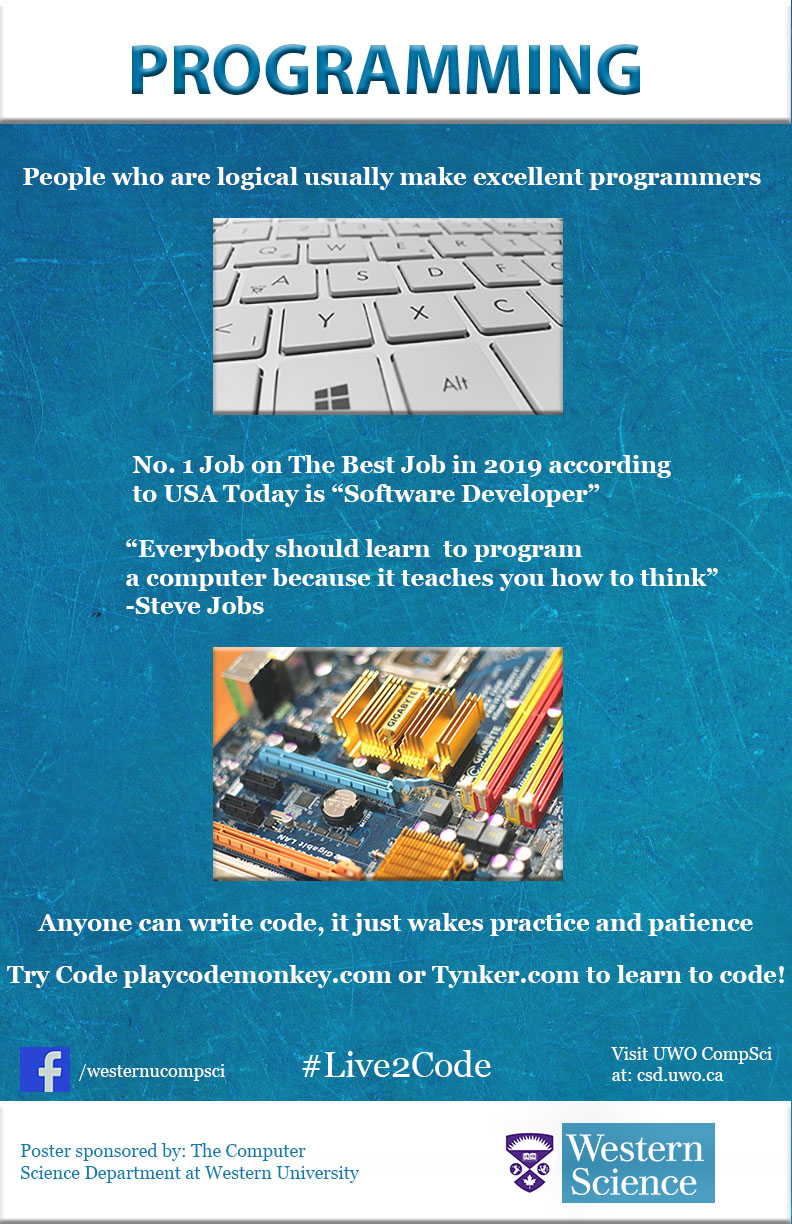 109/129
[Speaker Notes: dkendal5_poster.jpg]
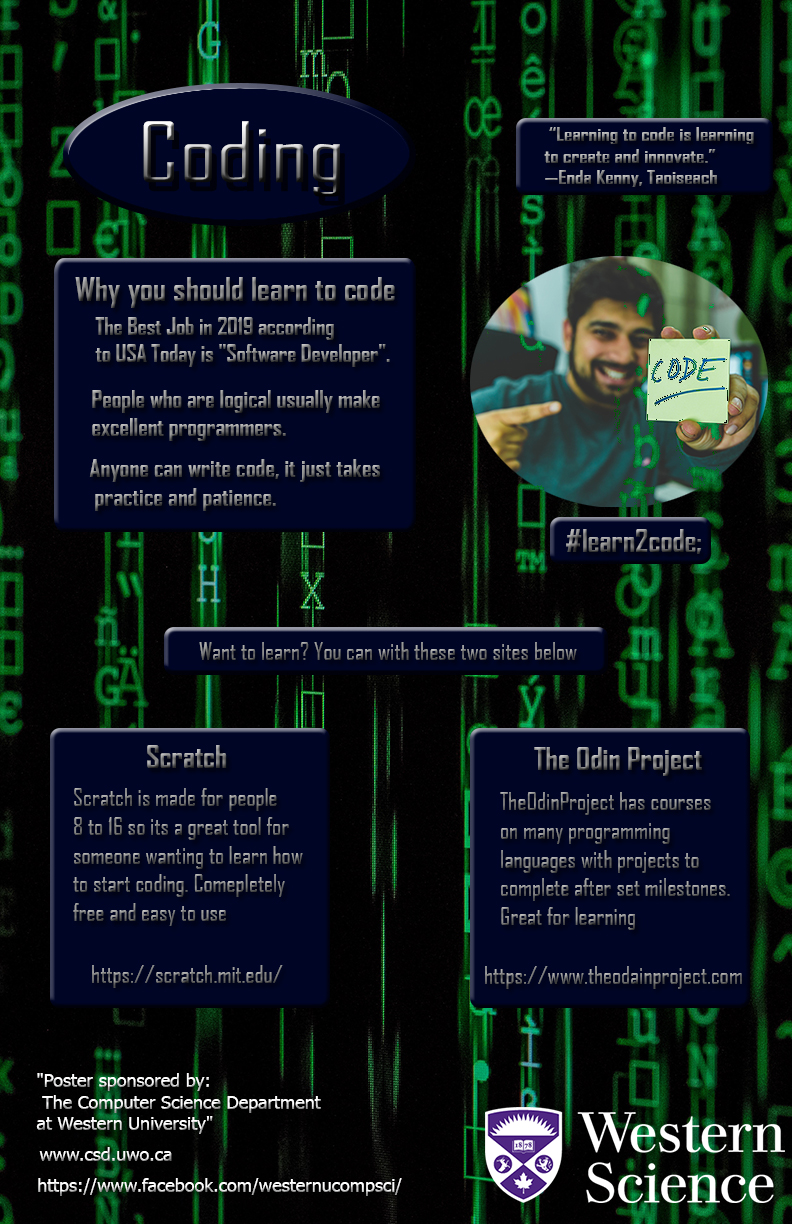 110/129
[Speaker Notes: cmarek2_poster.jpg]
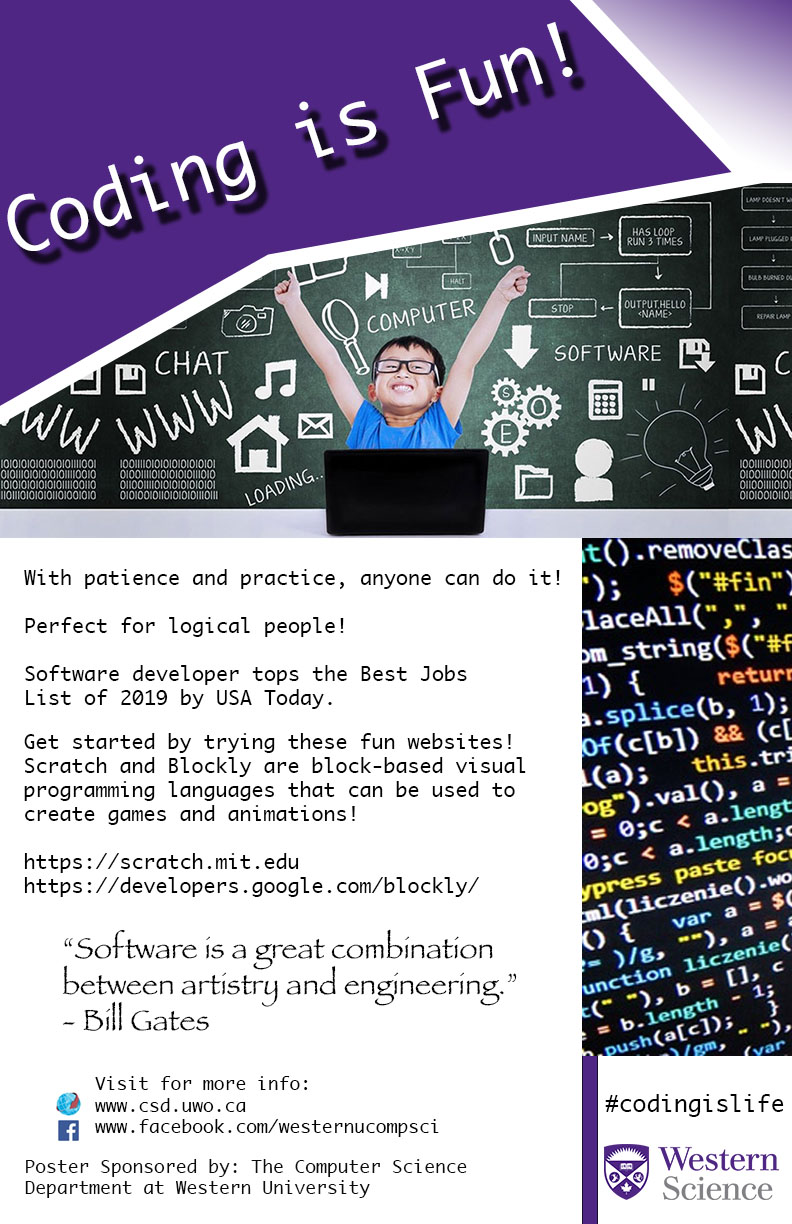 111/129
[Speaker Notes: clim53_poster.jpg]
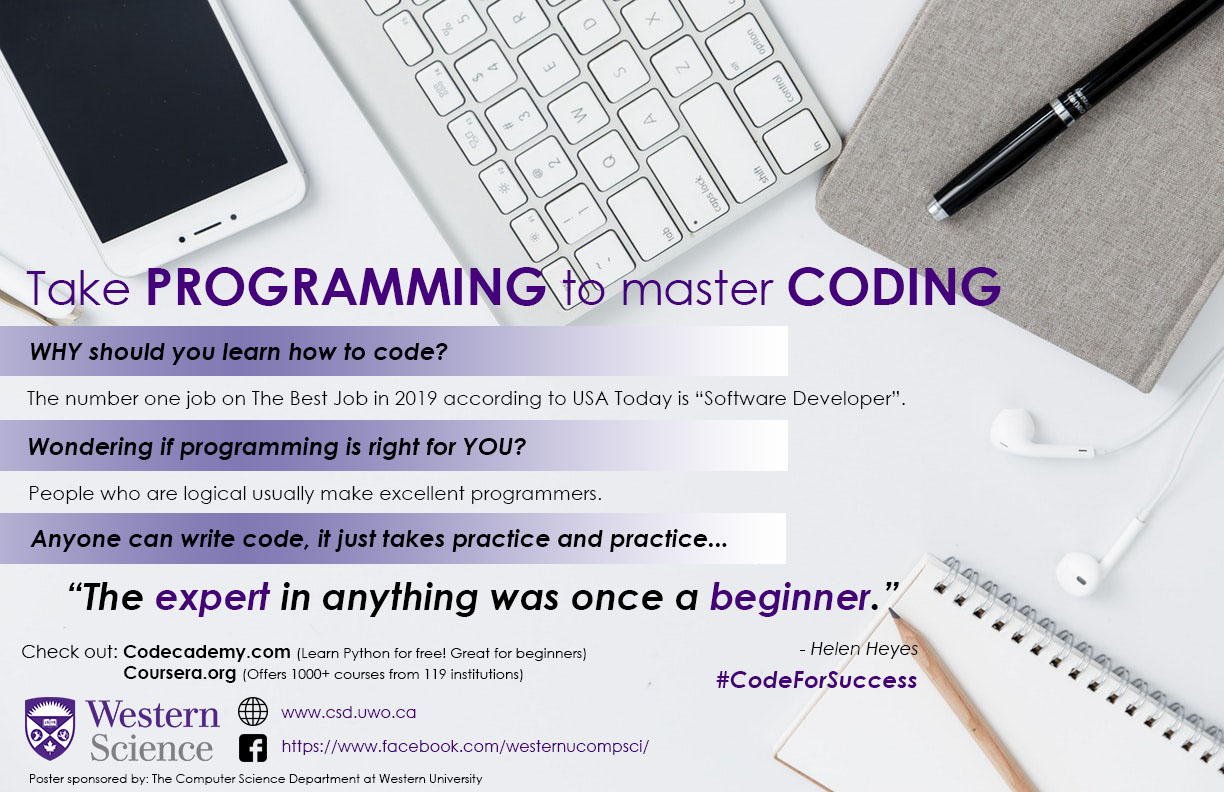 112/129
[Speaker Notes: cliao48_poster.jpg]
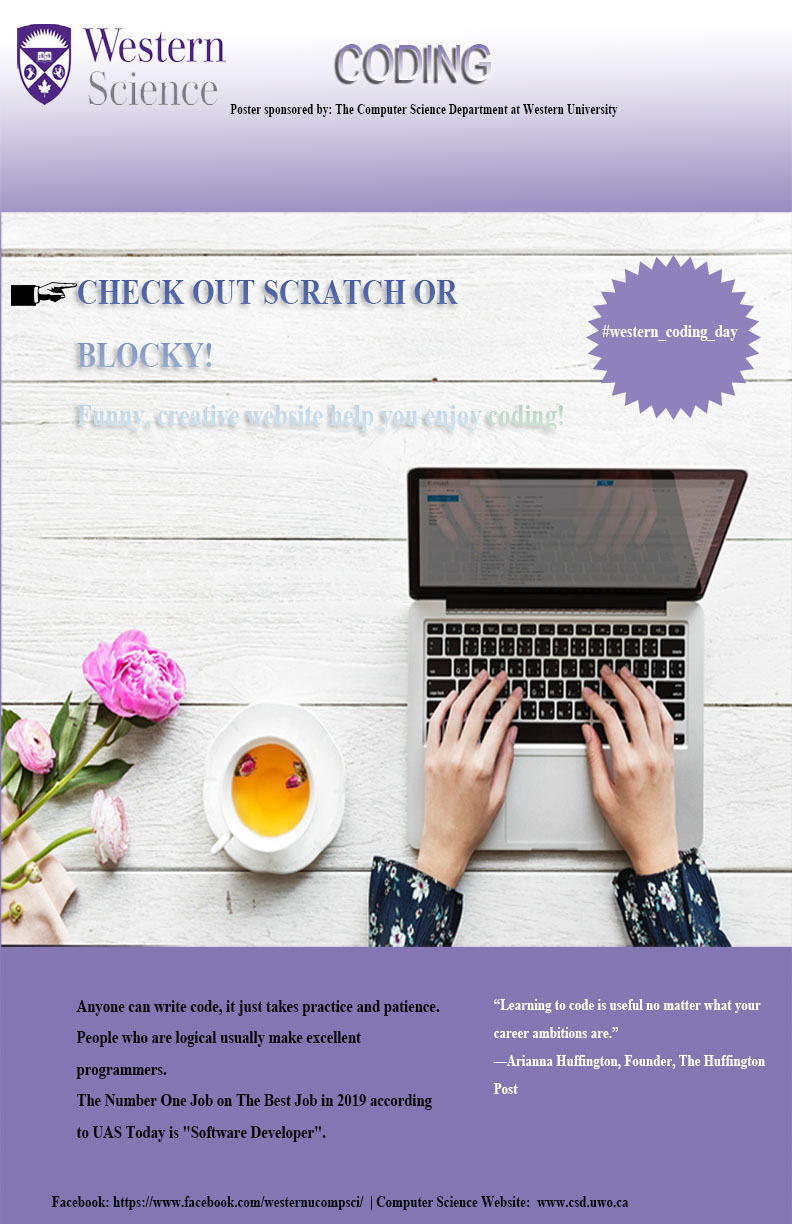 113/129
[Speaker Notes: cli887_poster.jpg]
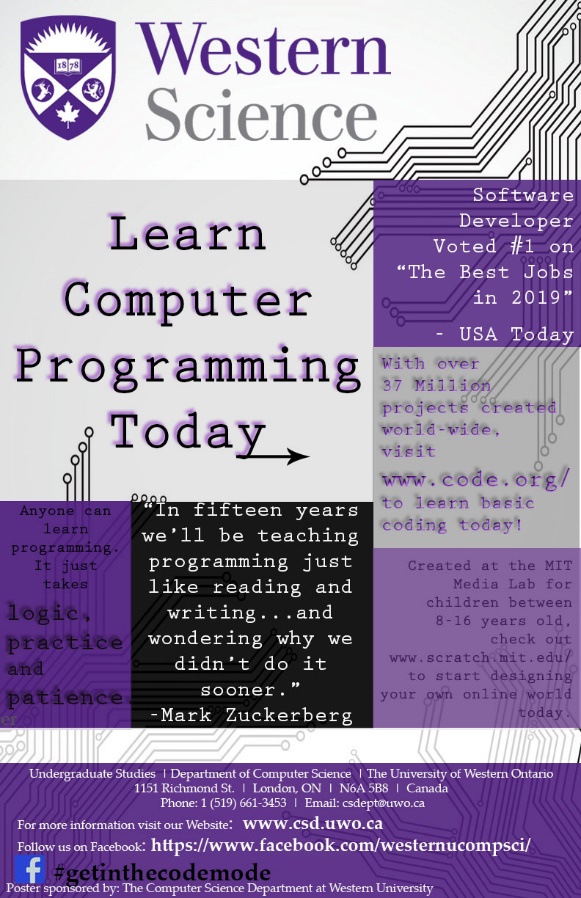 114/129
[Speaker Notes: cleathe2_poster.jpg]
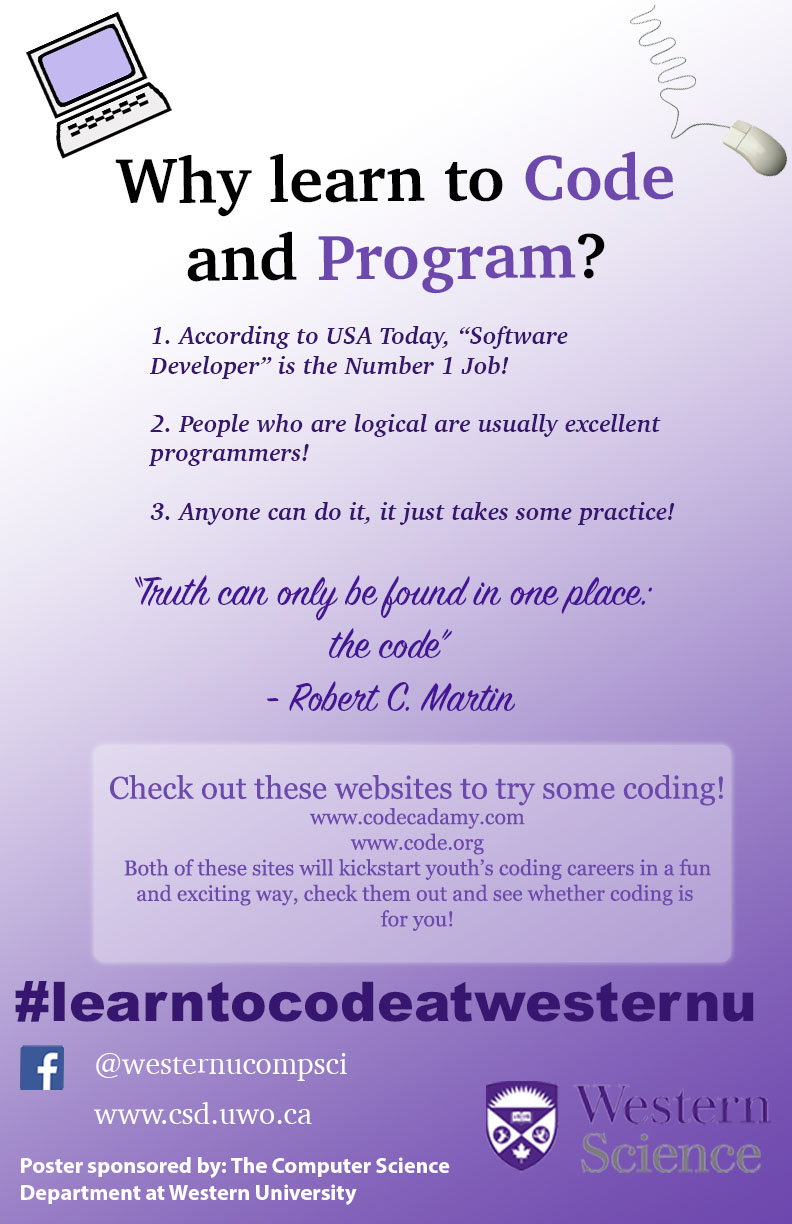 115/129
[Speaker Notes: ckoumout_poster.jpg]
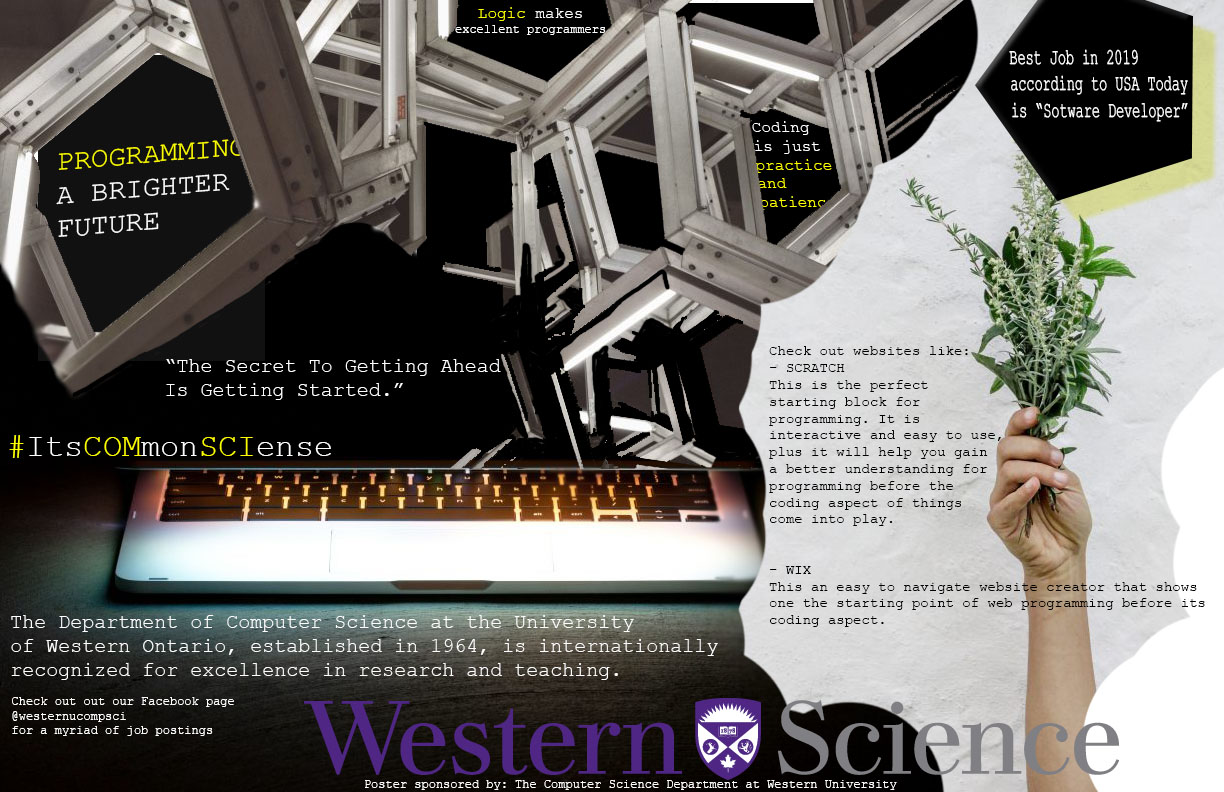 116/129
[Speaker Notes: blim27_poster.jpg]
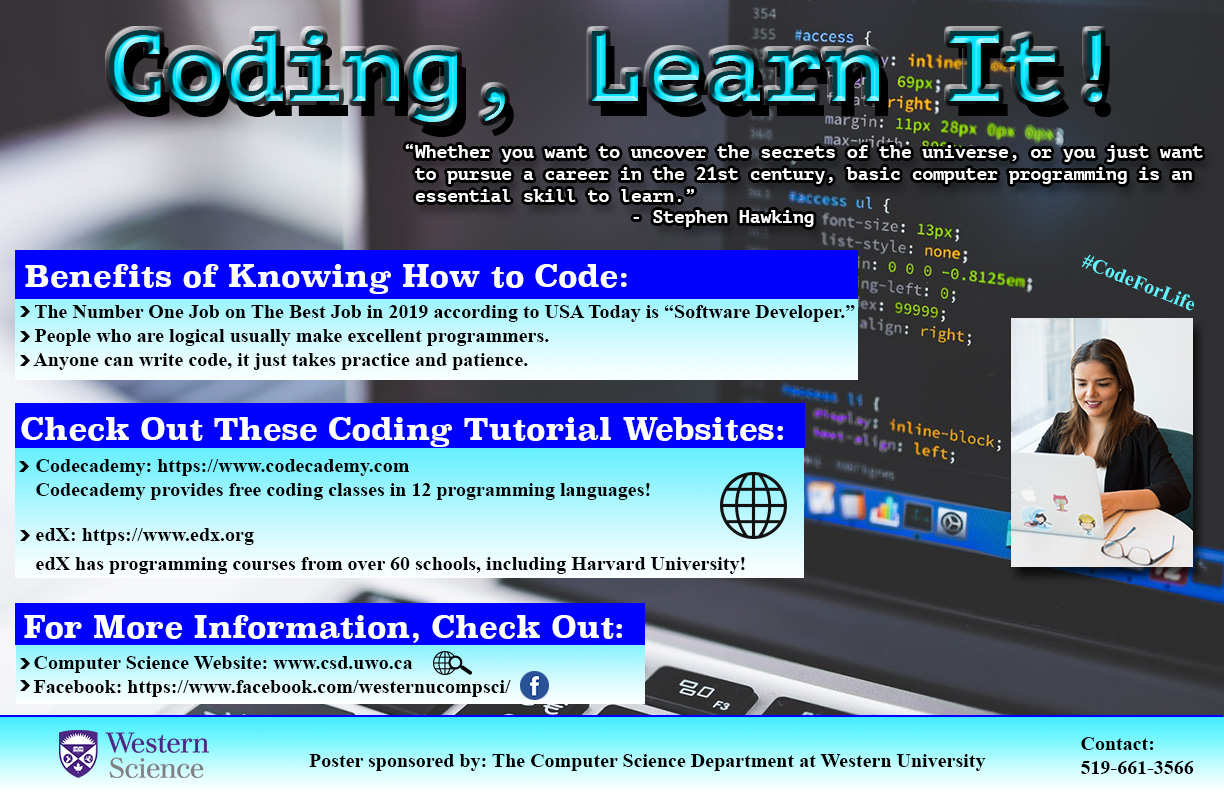 117/129
[Speaker Notes: amanji44_poster.jpg]
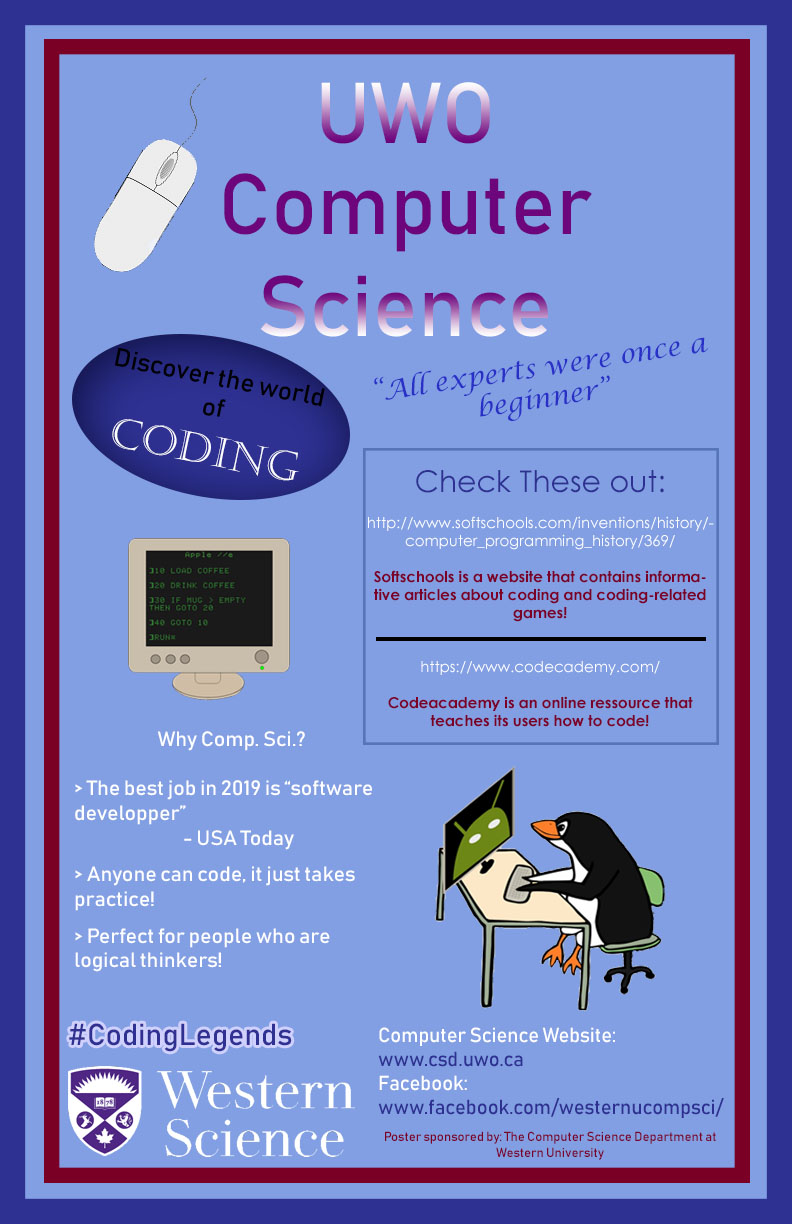 118/129
[Speaker Notes: aly48_poster.jpg]
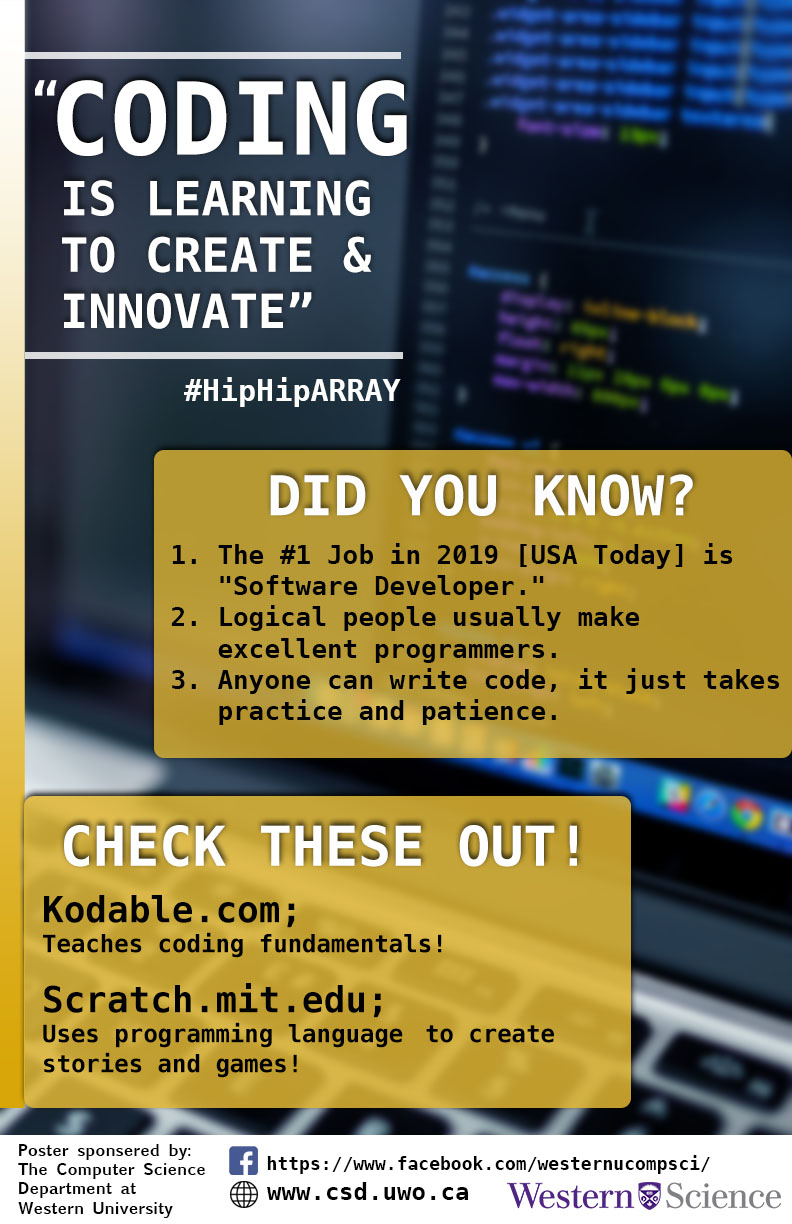 119/129
[Speaker Notes: aliu294_poster.jpg]
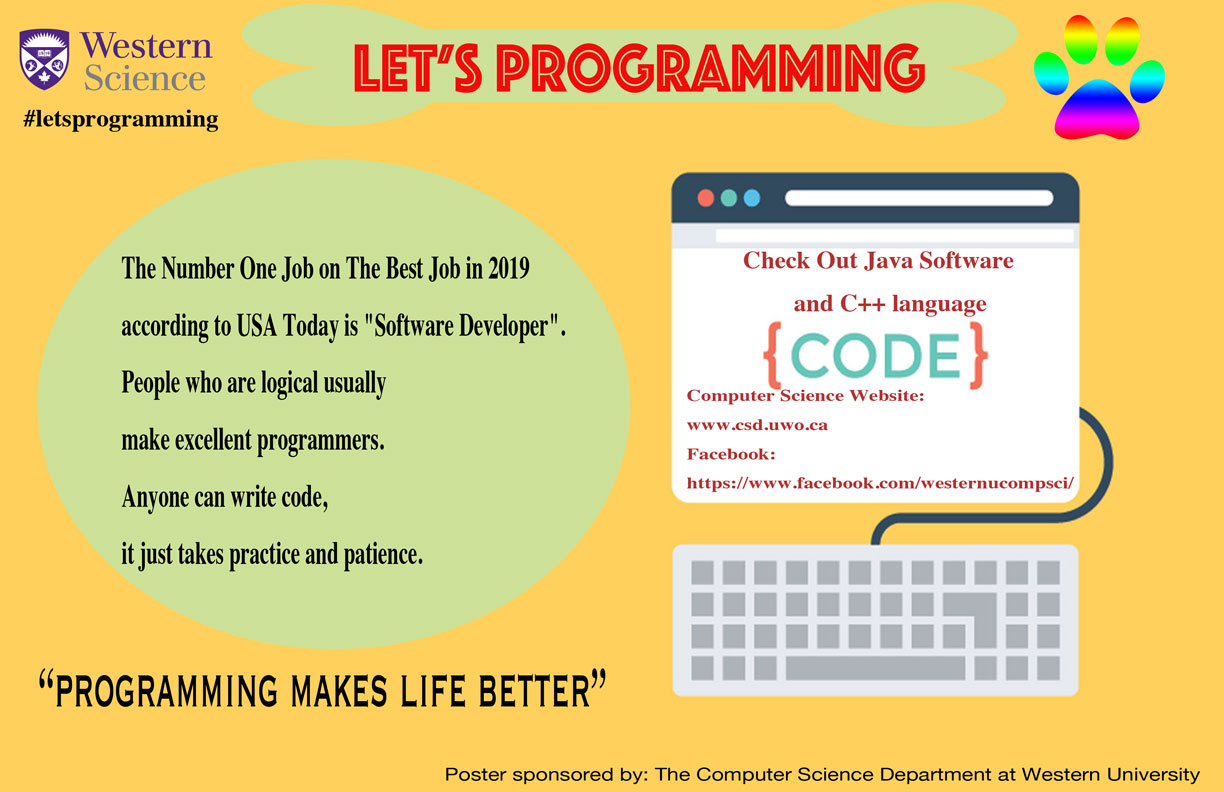 120/129
[Speaker Notes: aliu285_poster.jpg]
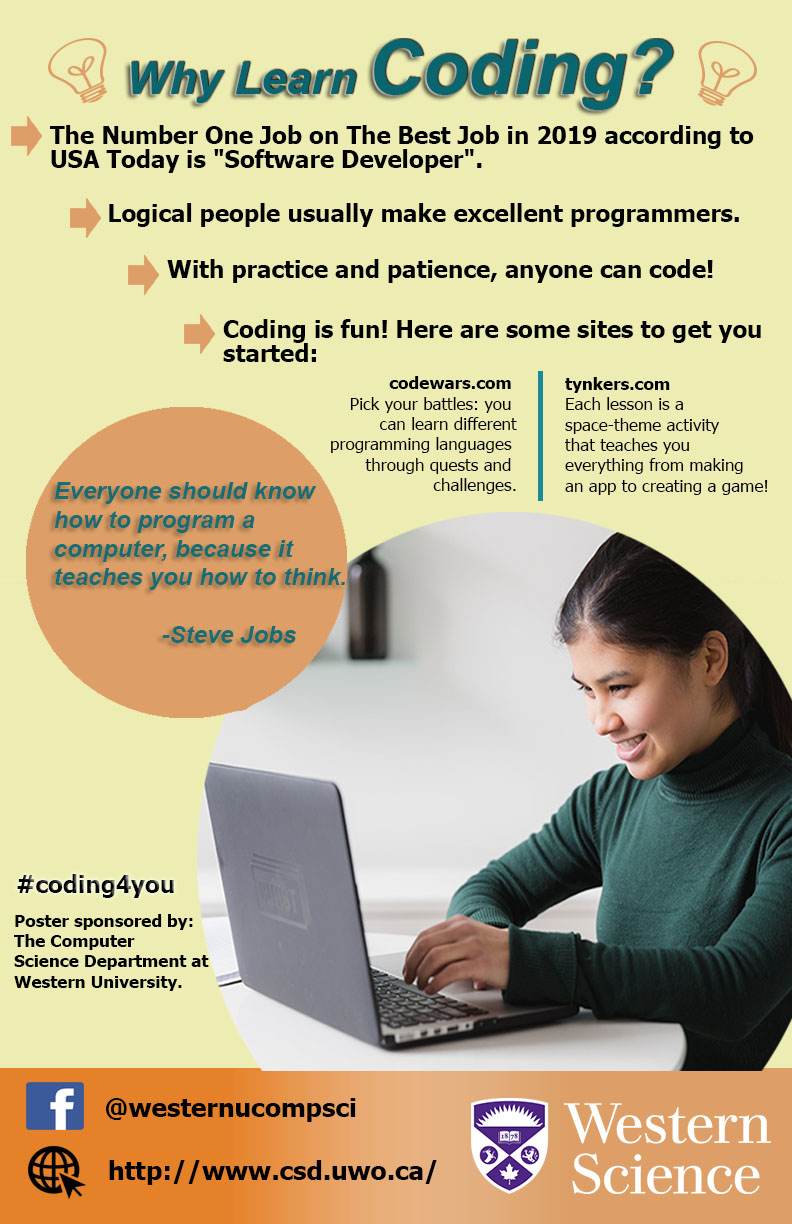 121/129
[Speaker Notes: aliang26_poster.jpg]
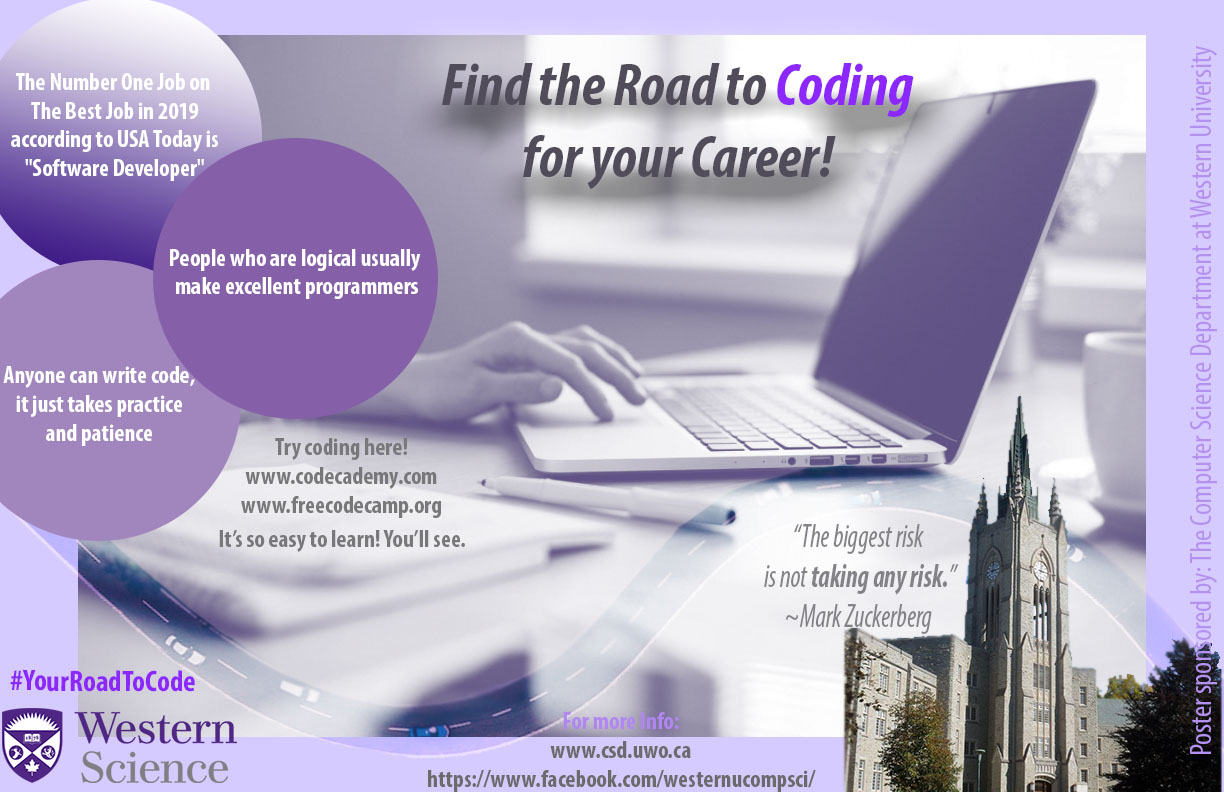 122/129
[Speaker Notes: alevac4_poster.jpg]
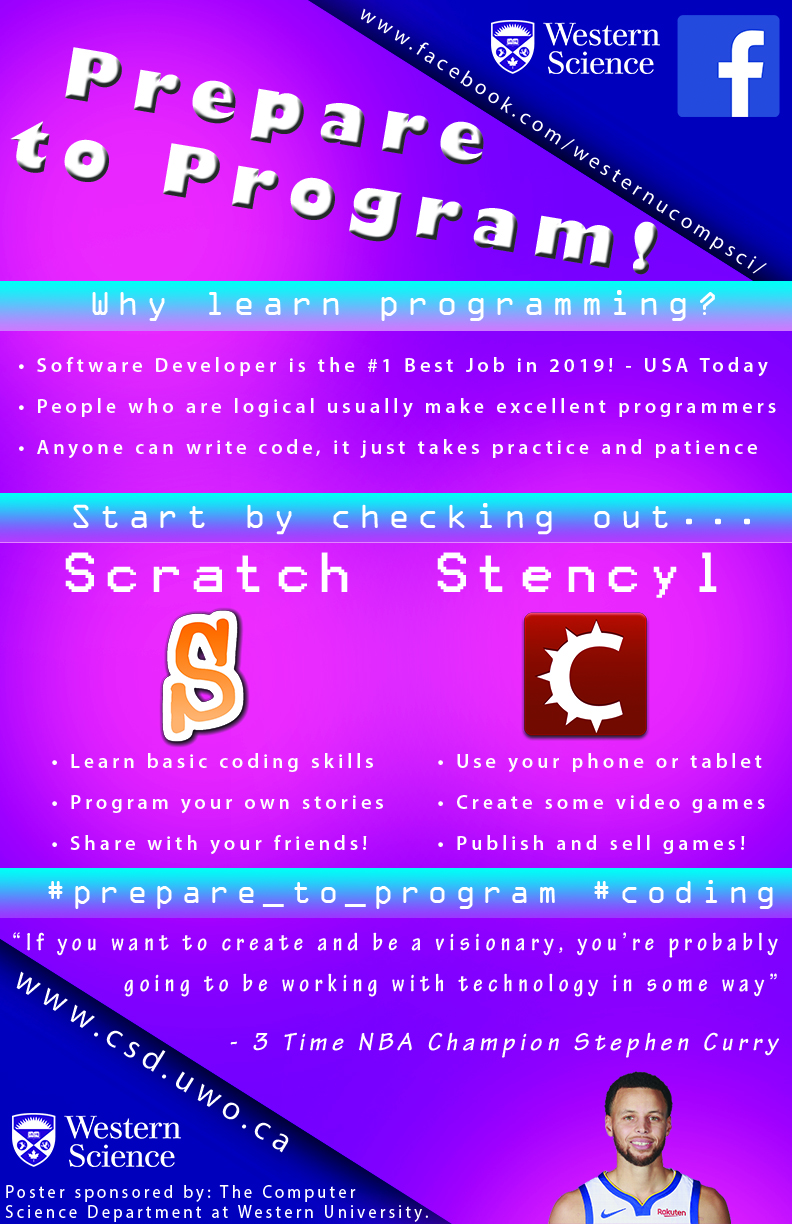 123/129
[Speaker Notes: alee686_poster.jpg]
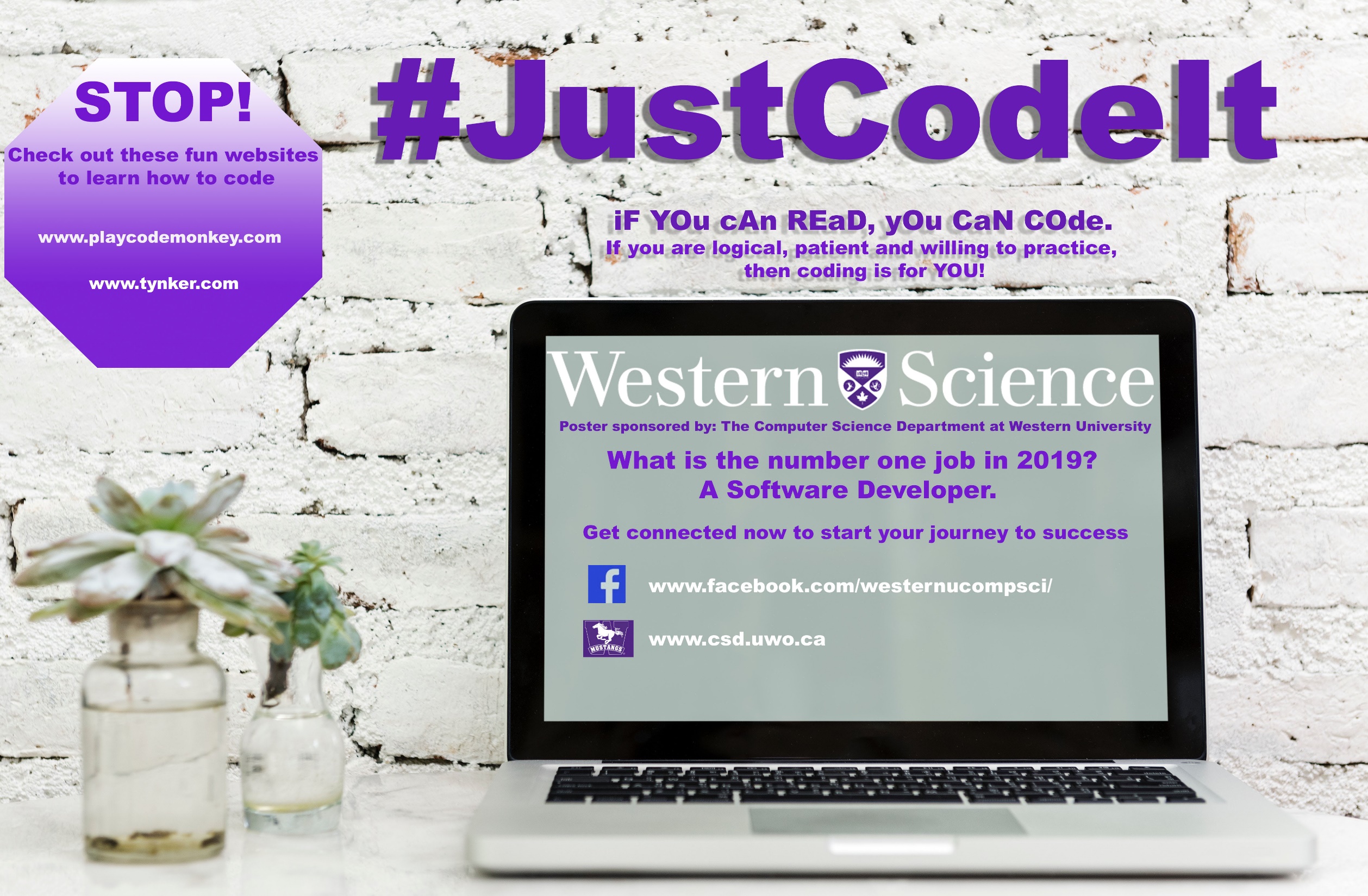 124/129
[Speaker Notes: alancit_poster.jpg]
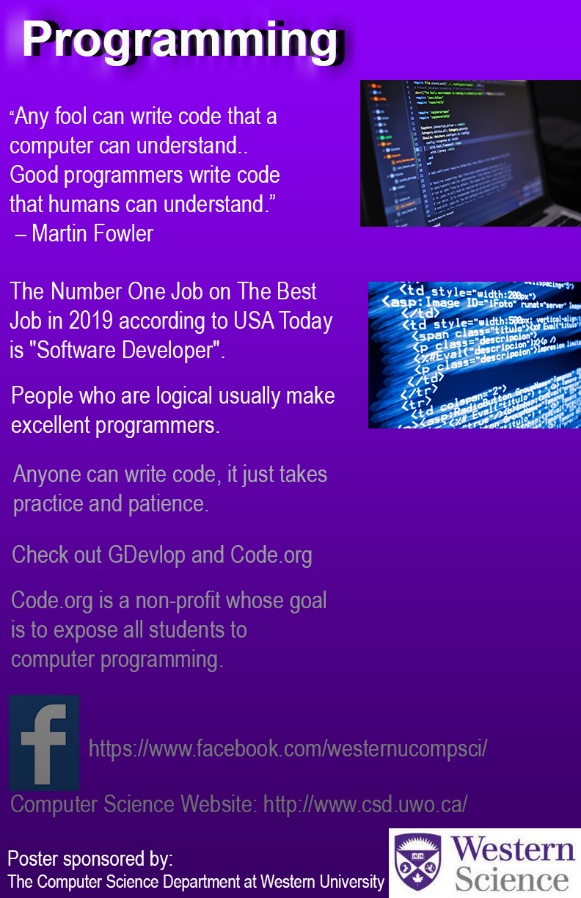 125/129
[Speaker Notes: akudav2_poster.jpg]
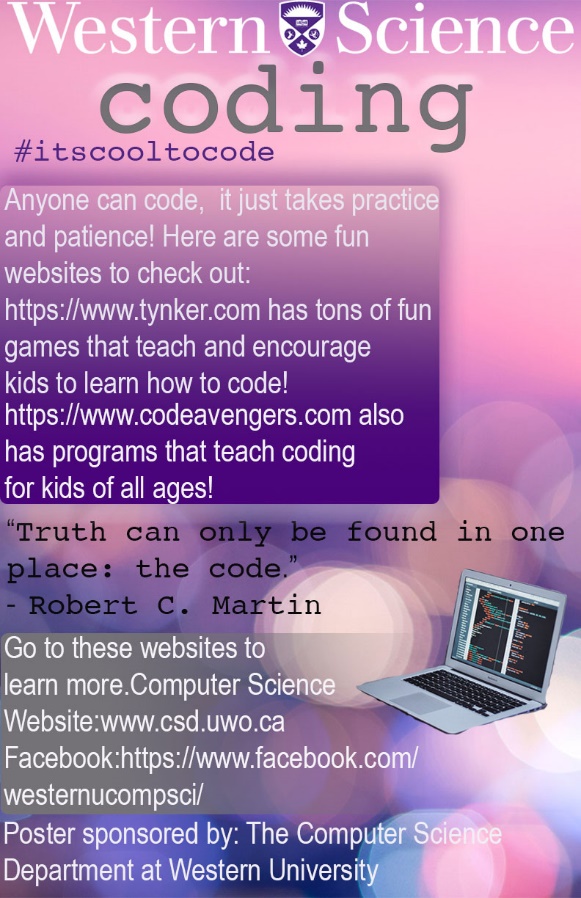 126/129
[Speaker Notes: akline3_poster.jpg]
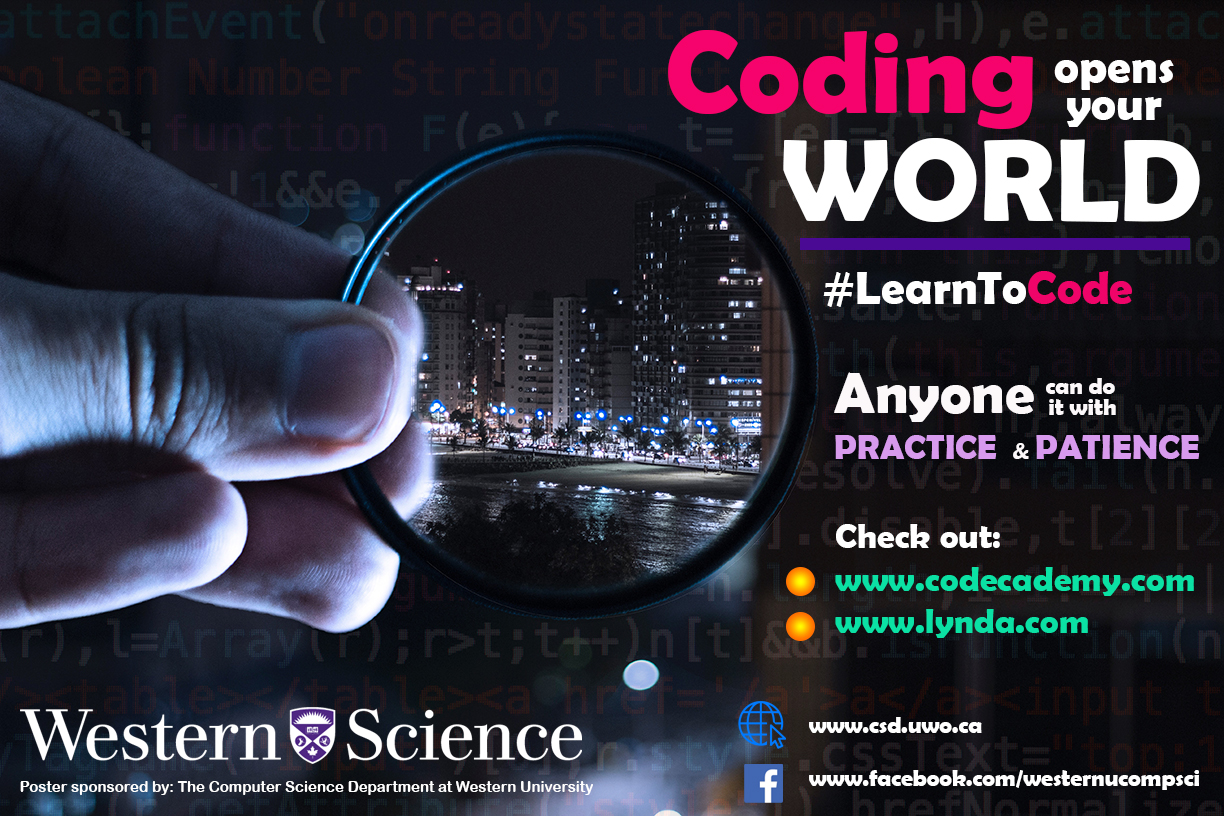 127/129
[Speaker Notes: akhanal3_poster.jpg]
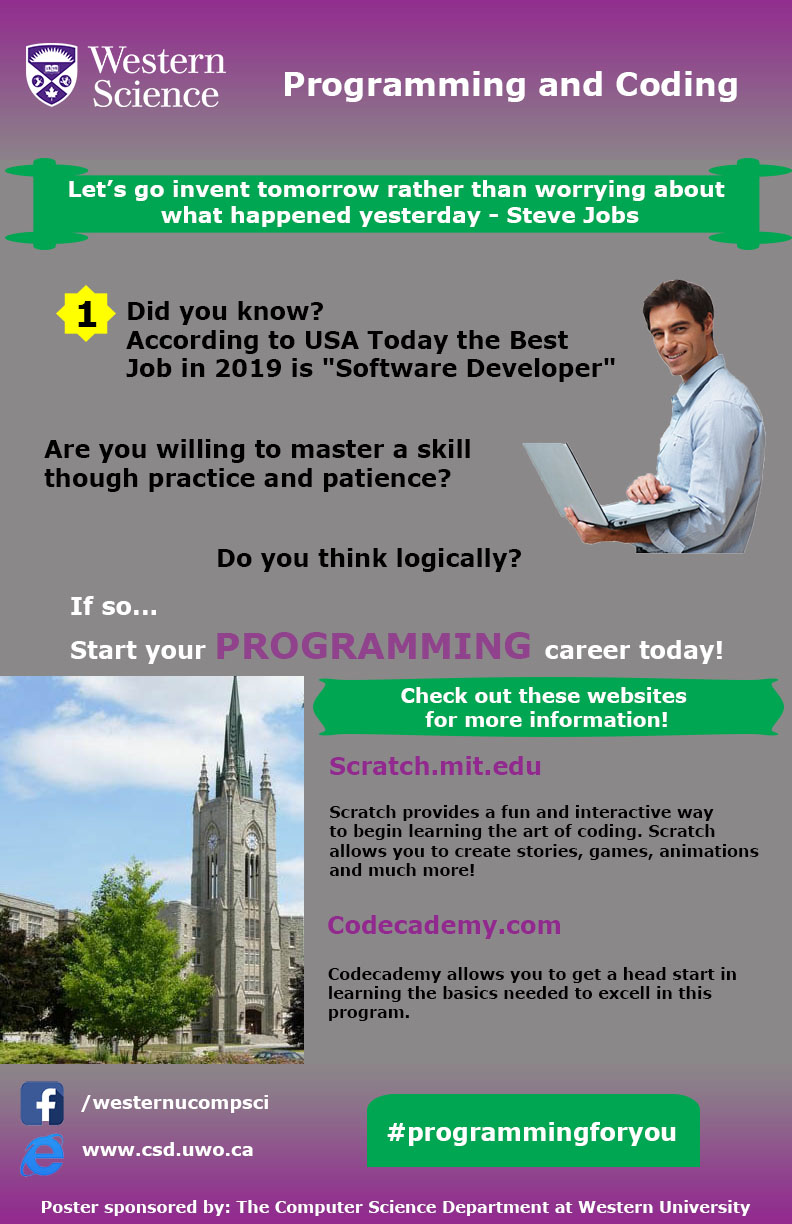 128/129
[Speaker Notes: akaldas2_poster.jpg]
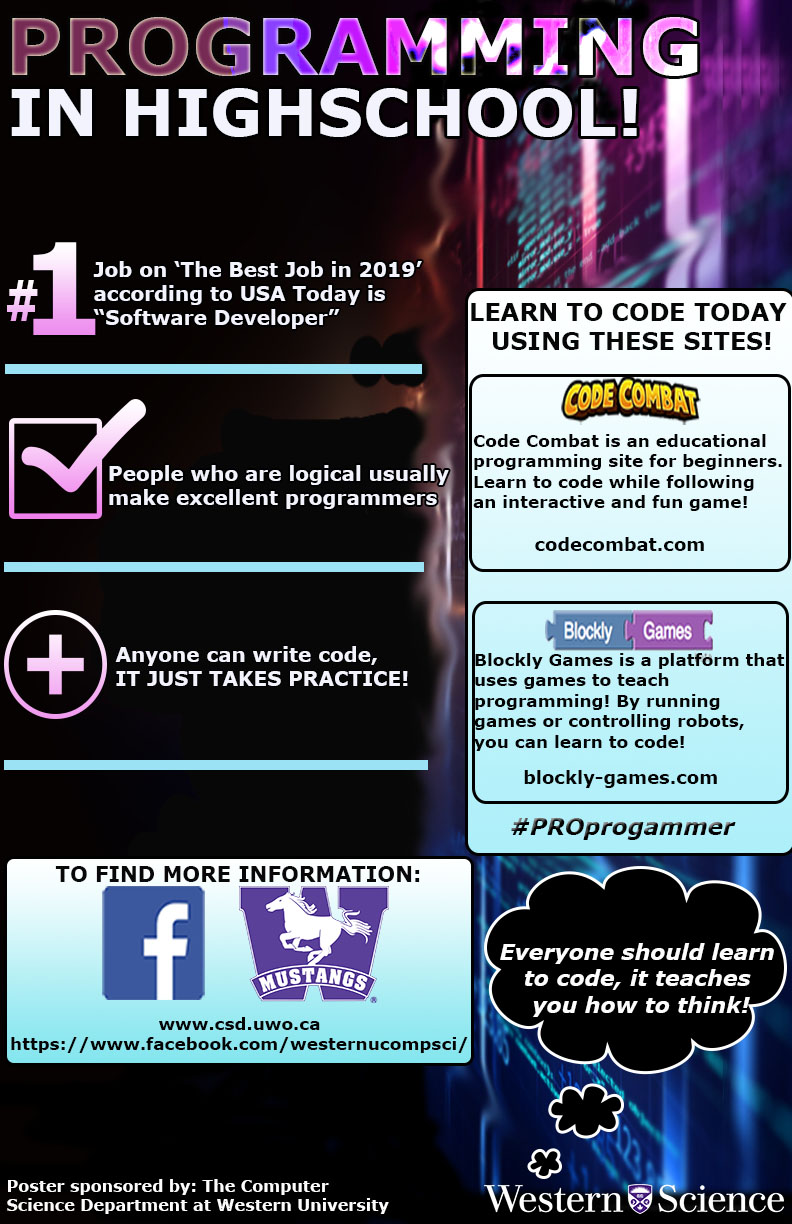 129/129
[Speaker Notes: ajohn377_poster.jpg]